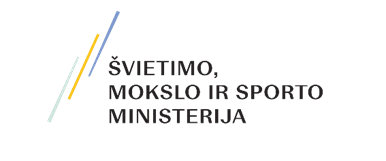 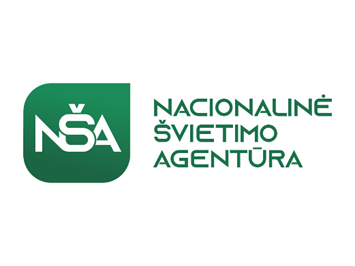 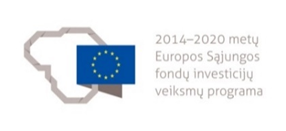 Nacionalinės švietimo agentūros įgyvendinamas projektas „TĘSK“
 Pedagogų kvalifikacijos tobulinimo stažuotė Vokietijos švietimo institucijose
2022.02.13-19
Kèlnas (vok. Köln) – ketvirtasis pagal dydį Vokietijos miestas, taip pat didžiausias 
Šiaurės Reino-Vestfalijos žemės miestas. 
Miestą garsina jo istorija, kultūra, architektūra ir tarptautinio svarbumo renginiai.
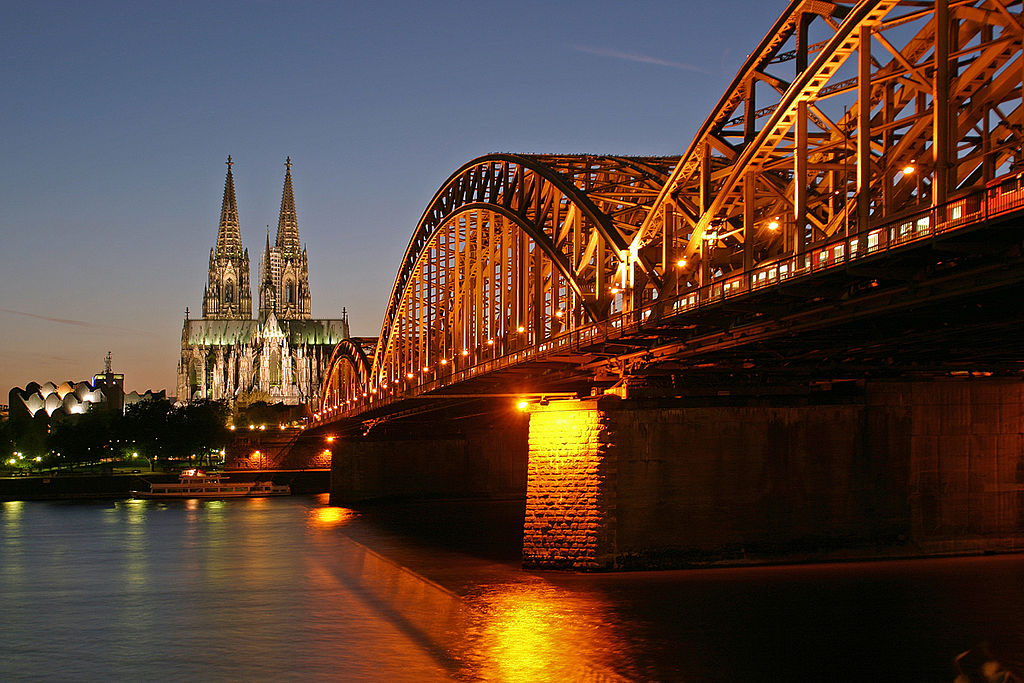 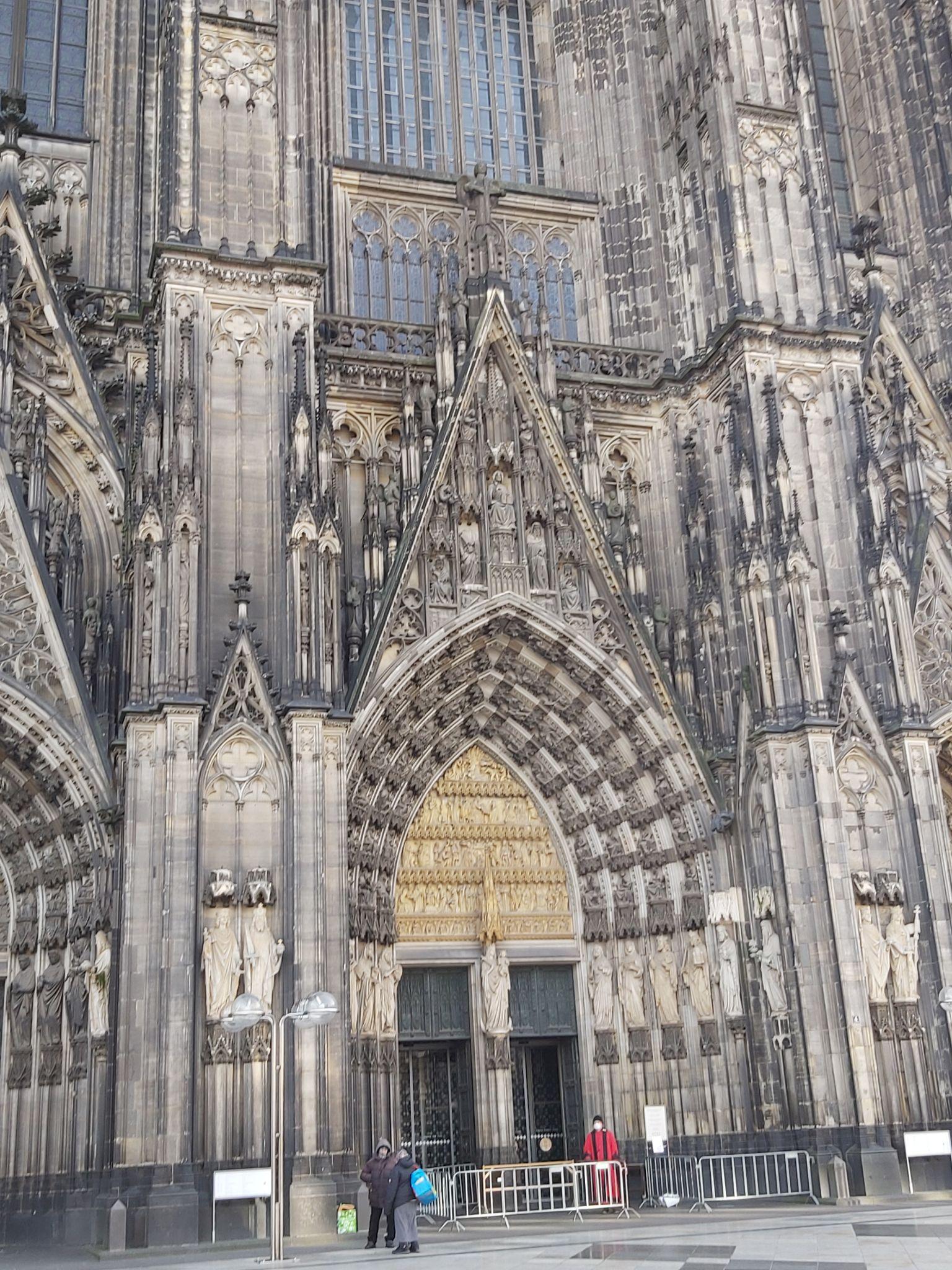 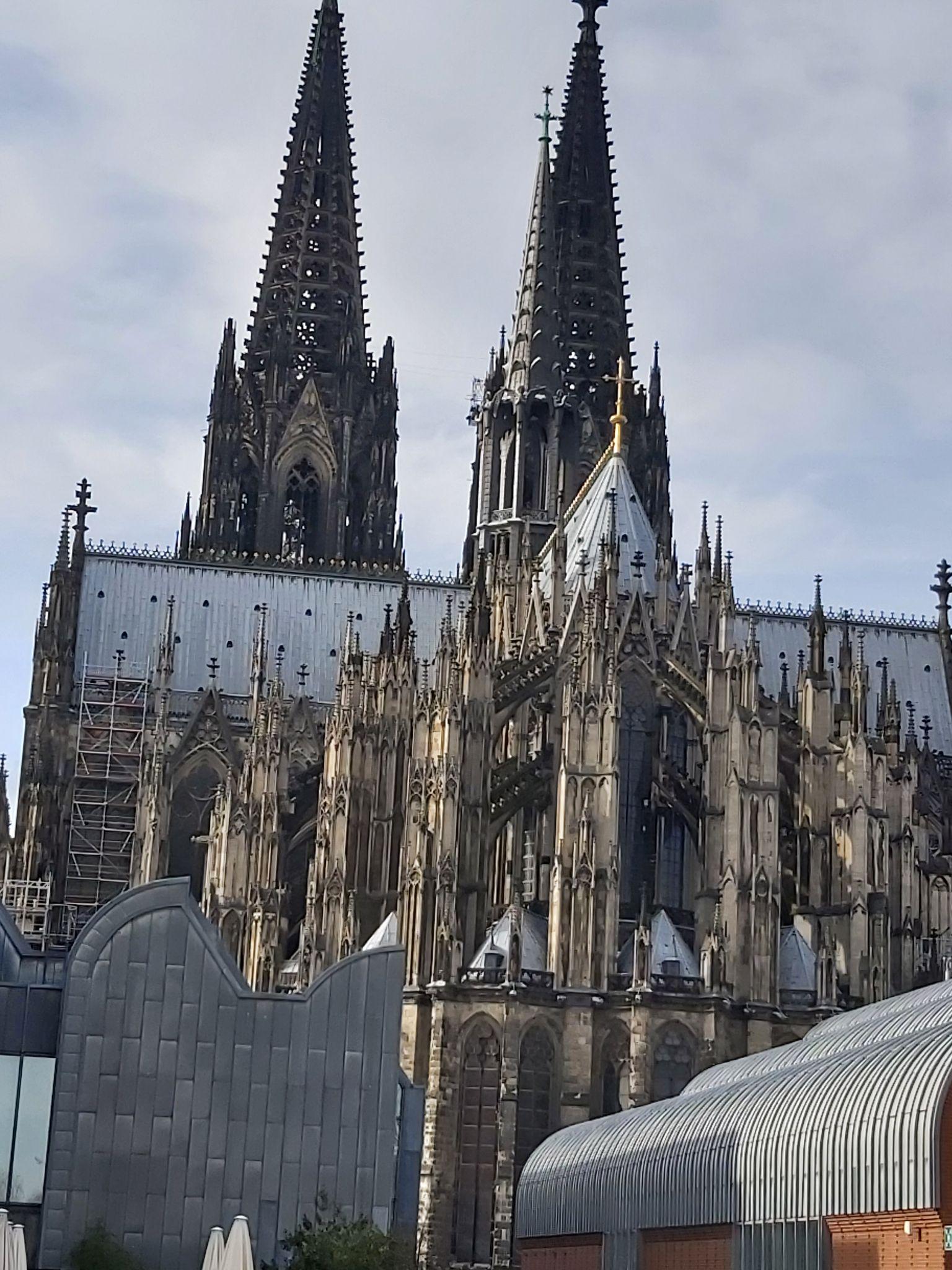 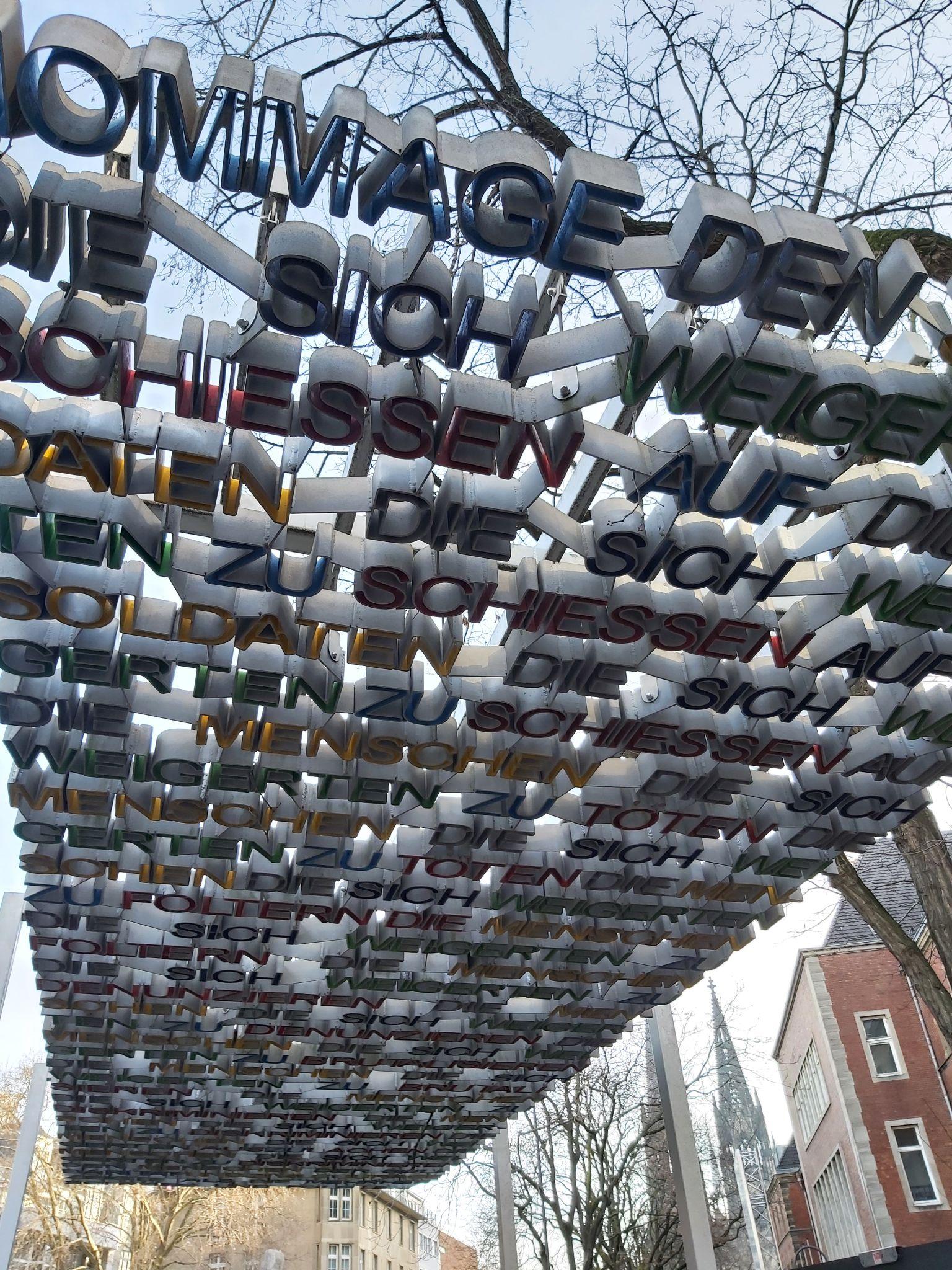 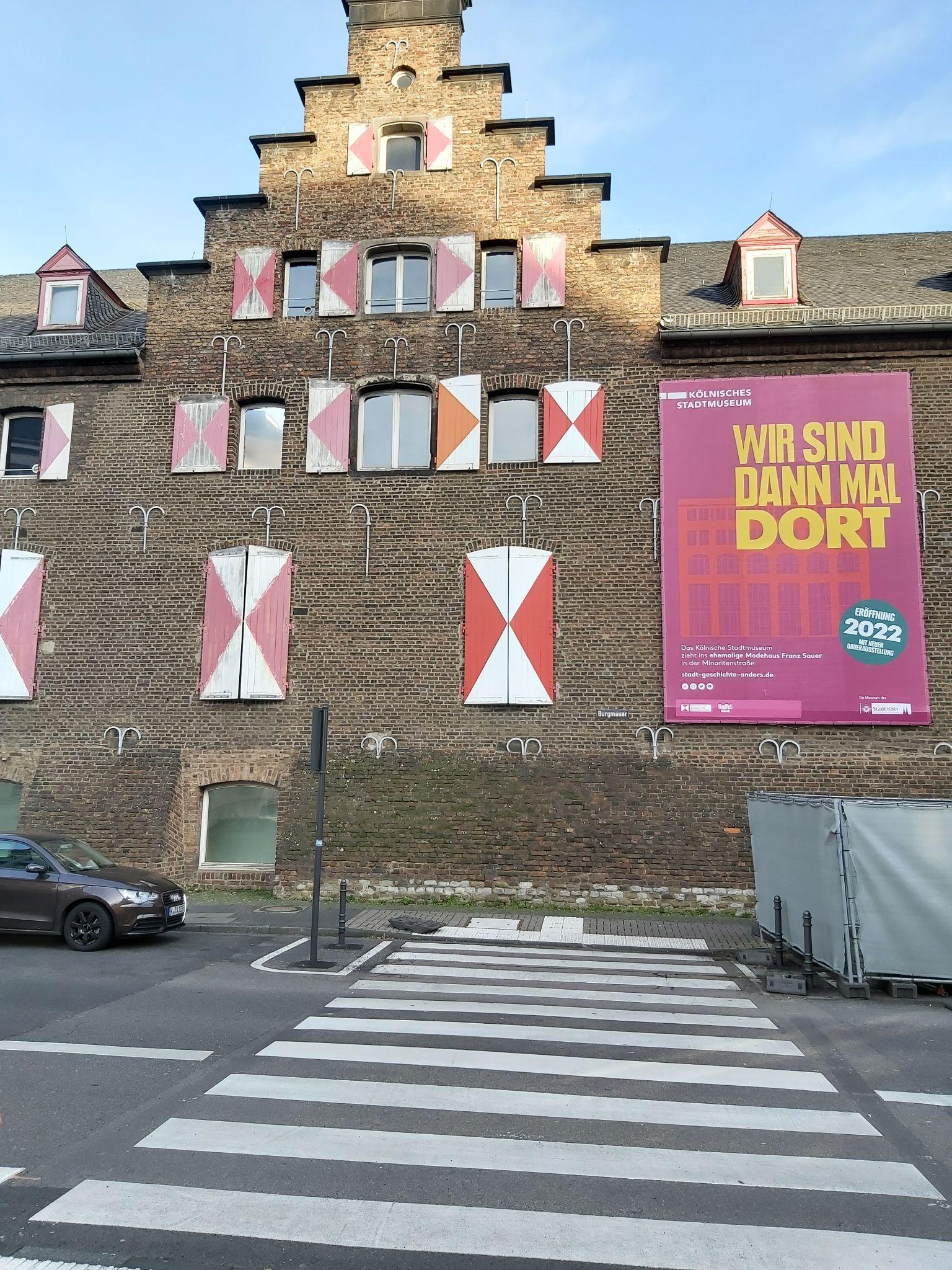 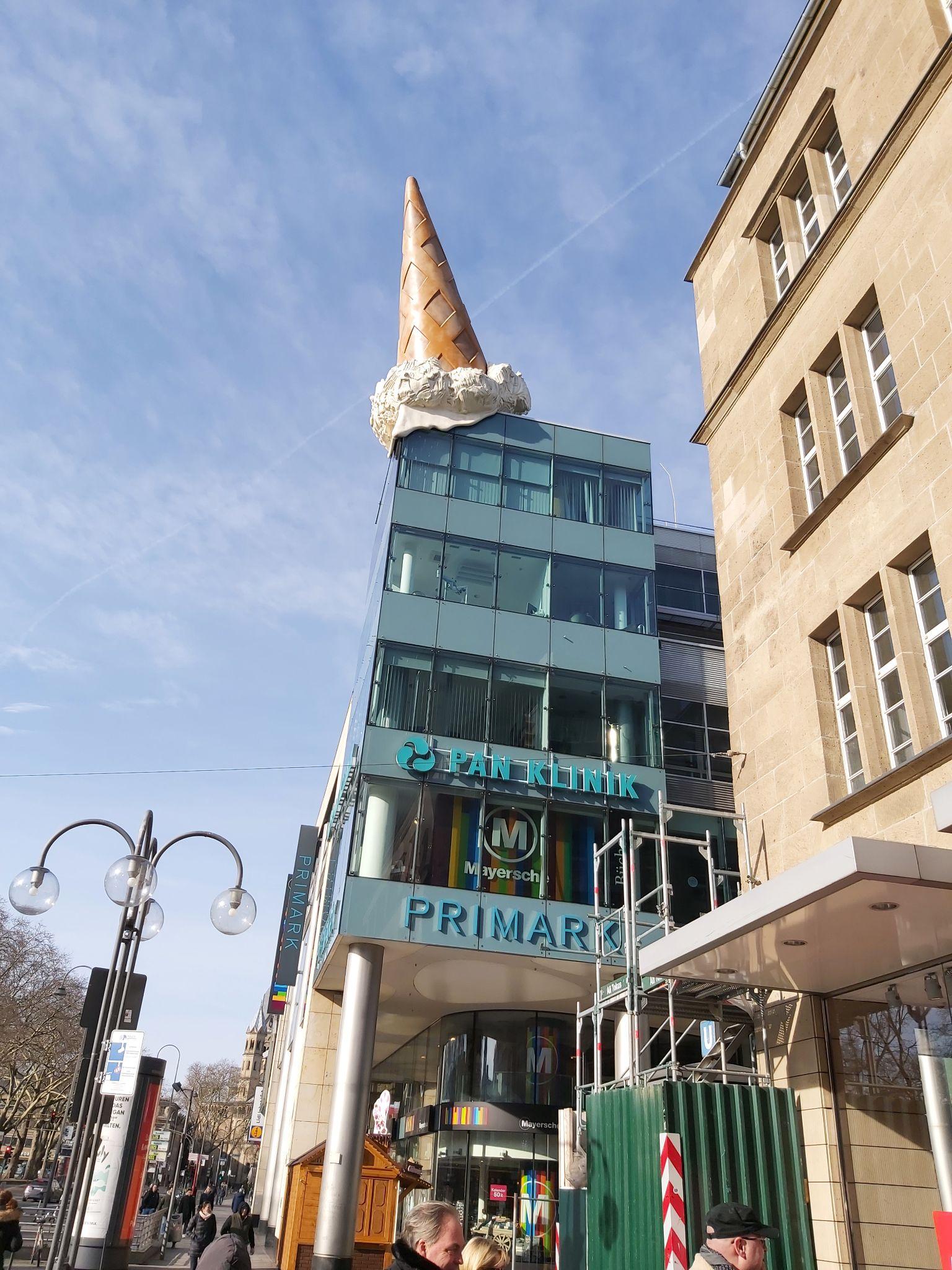 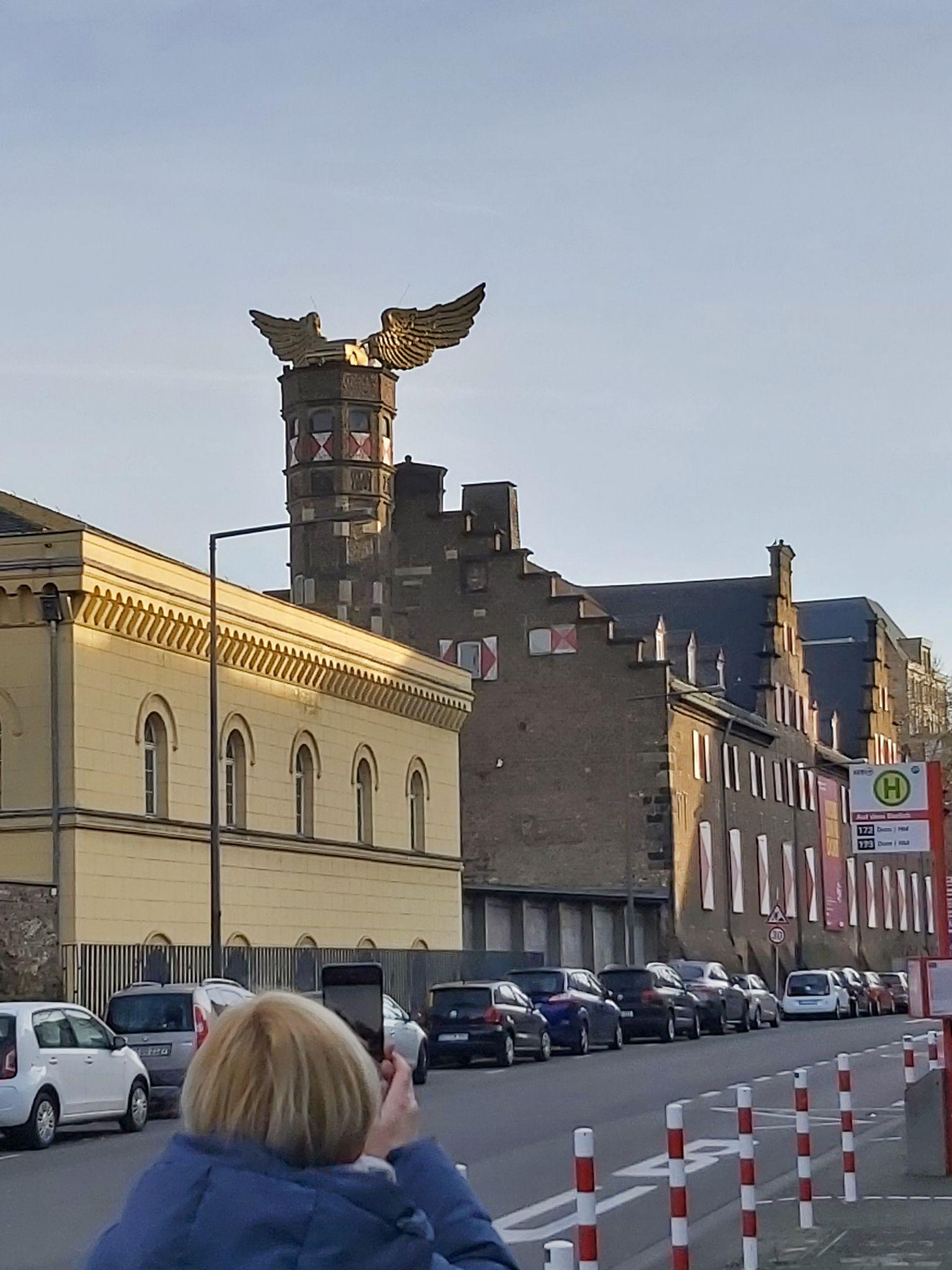 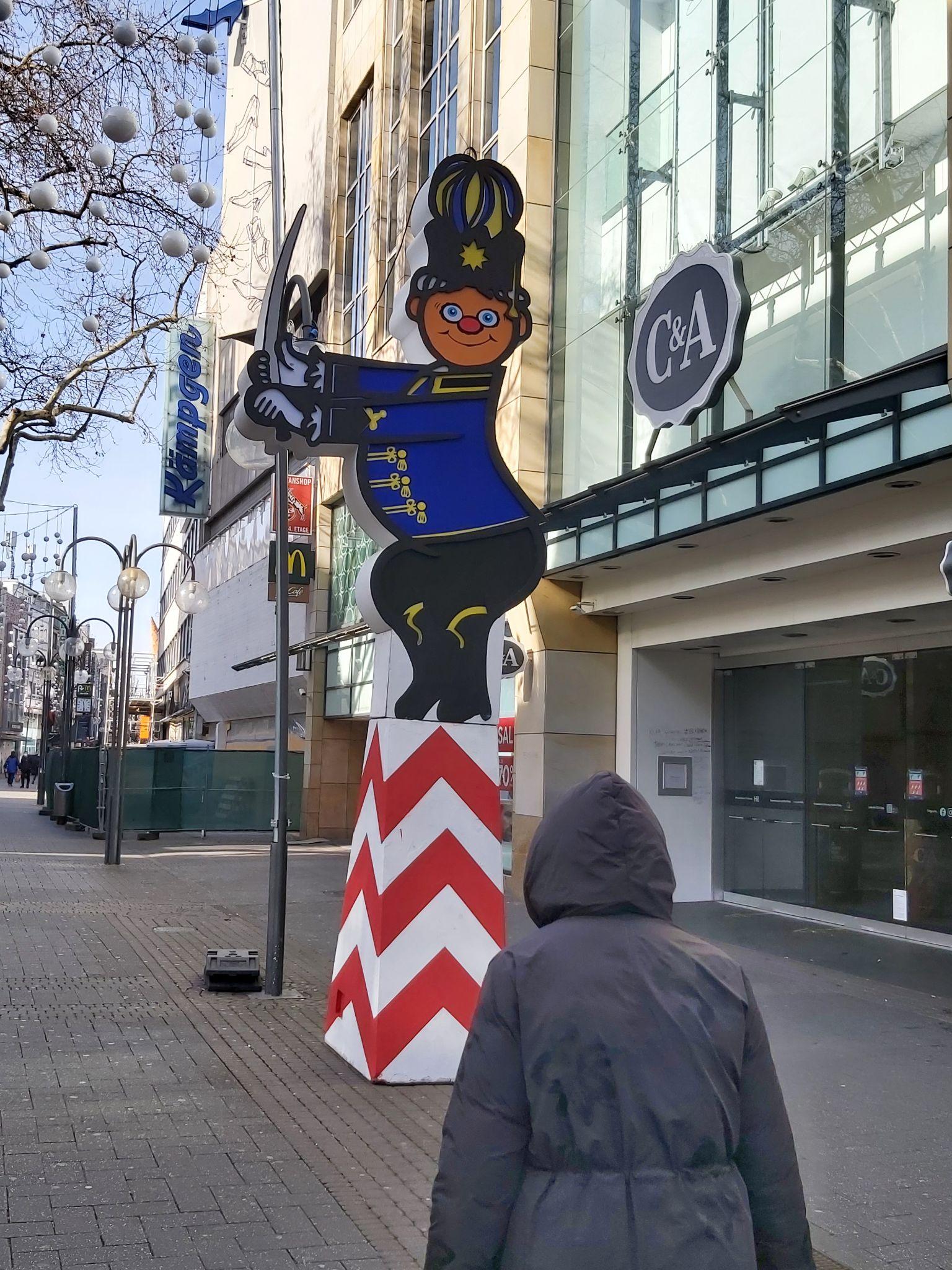 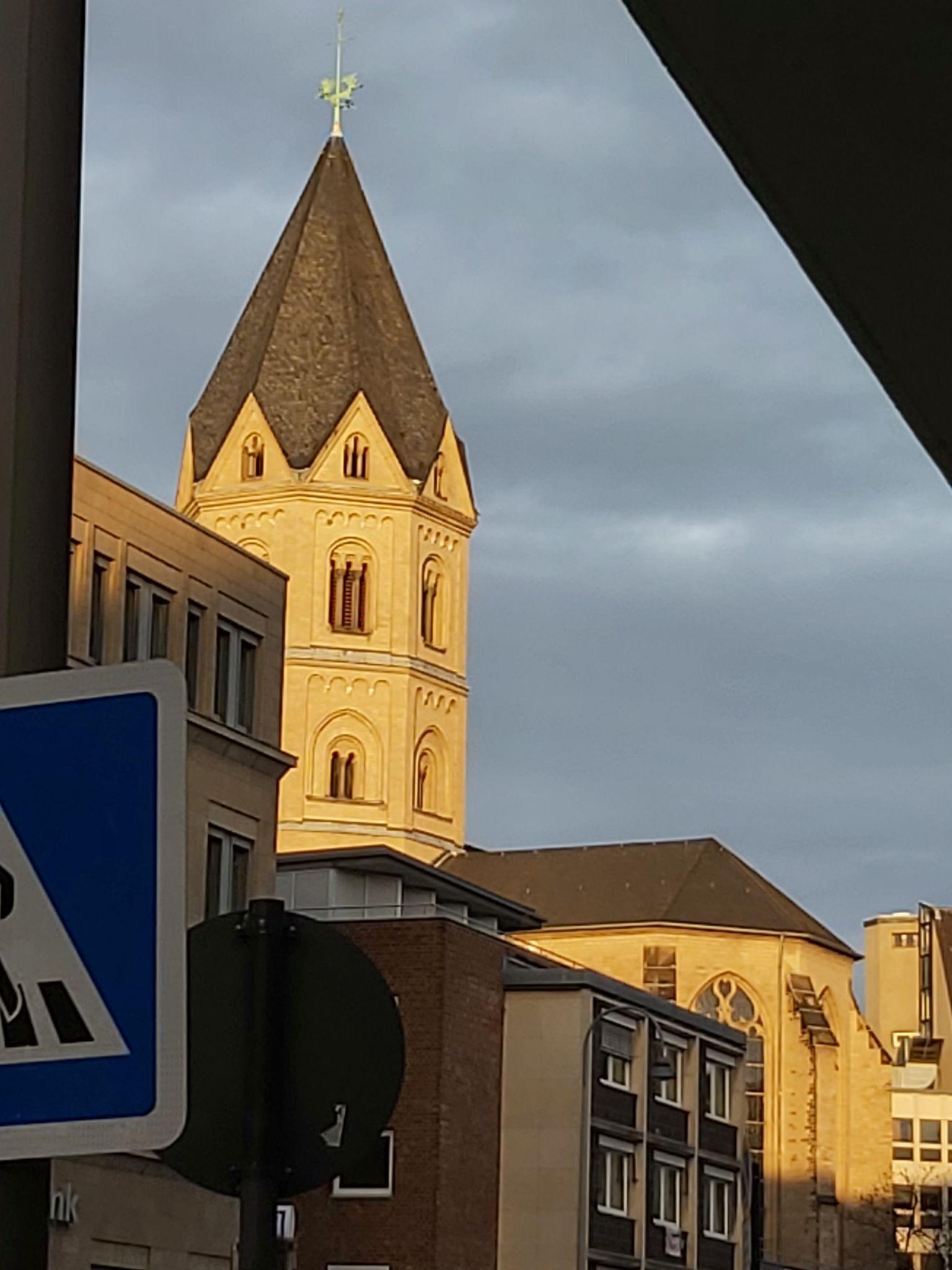 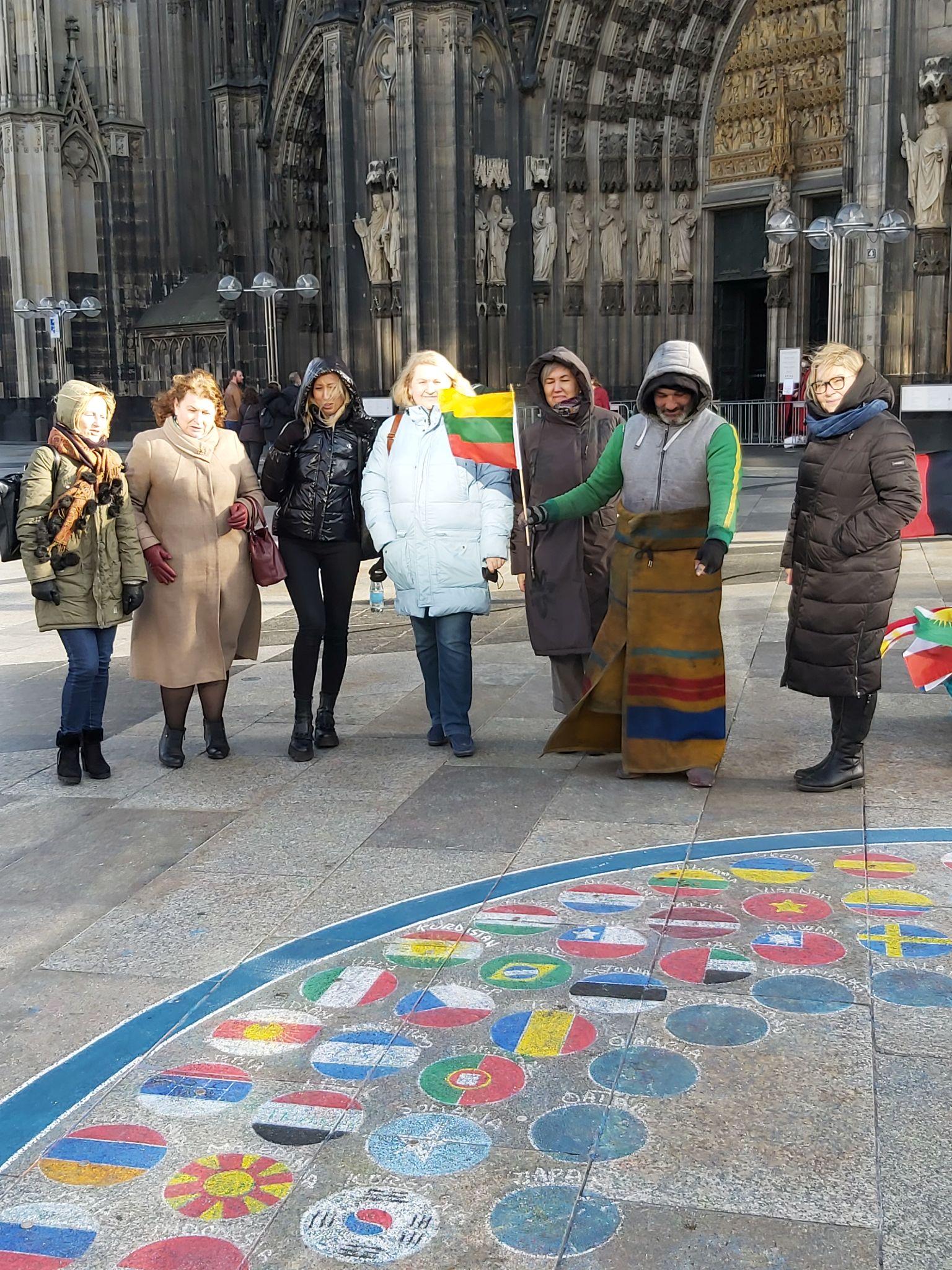 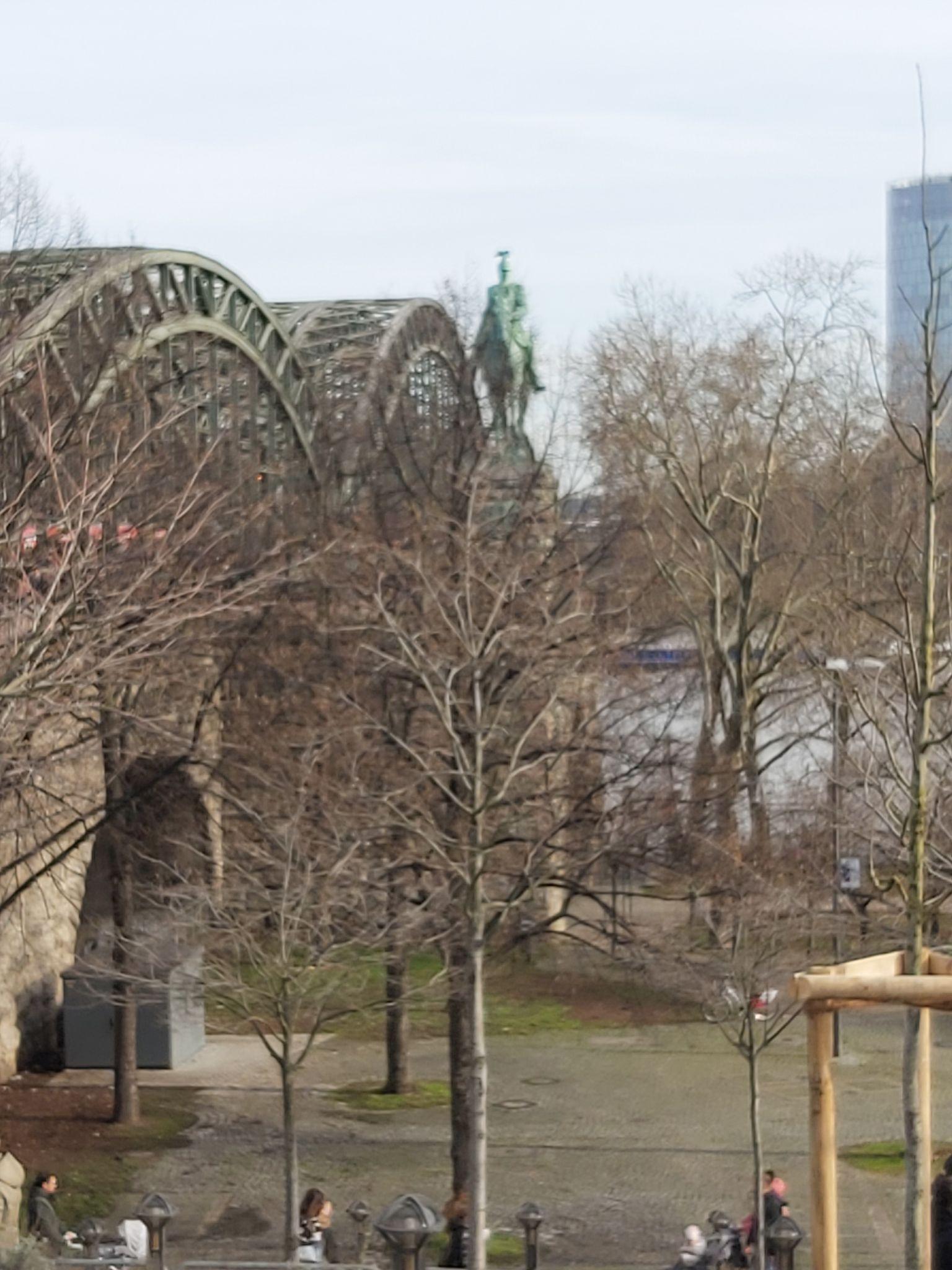 Vokietijos švietimo sistemos pristatymas.
Pradinių ir vidurinių mokyklų ugdymo planai.

Prof. Rolf Fullmann, Kelno universitetas
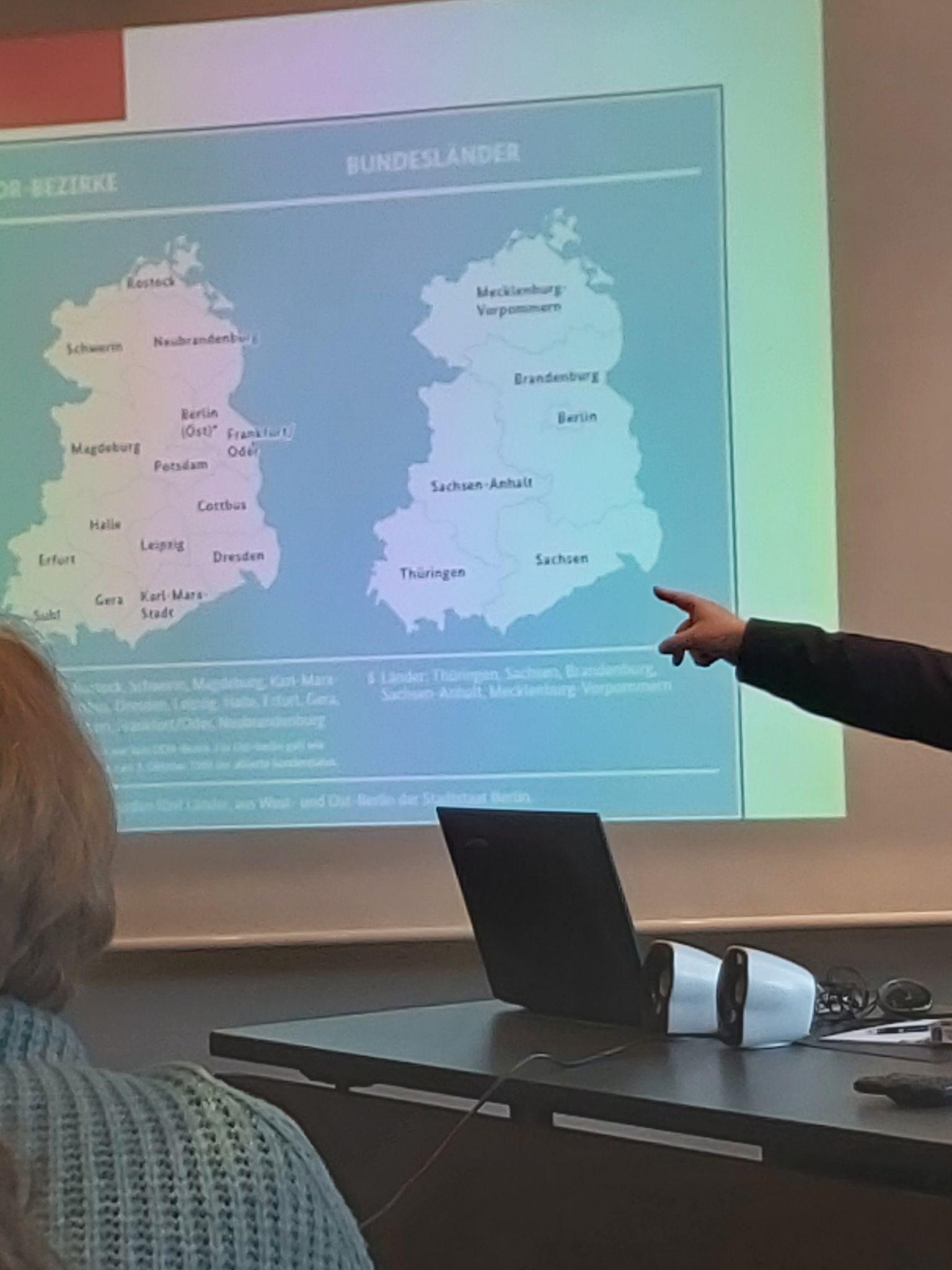 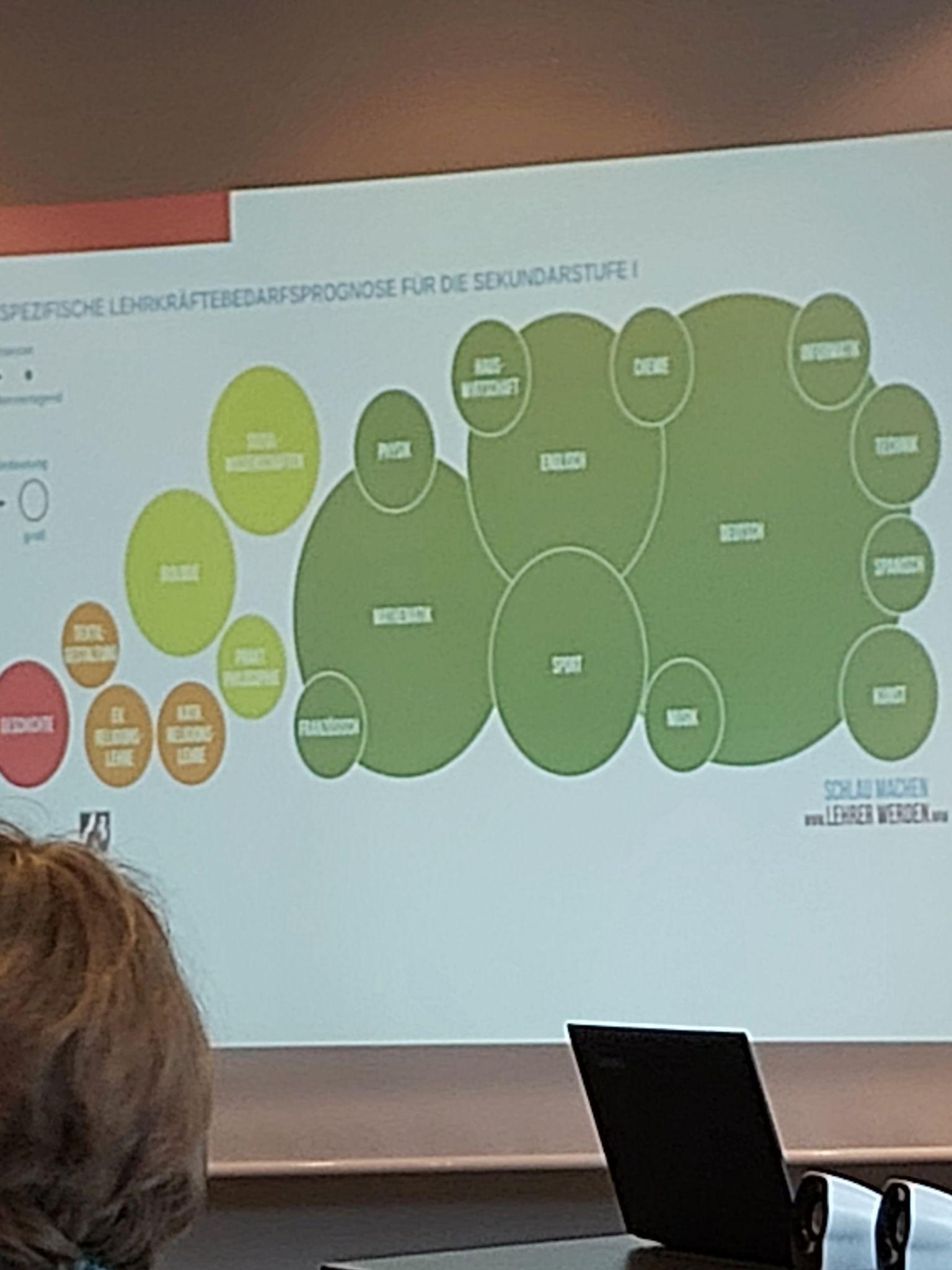 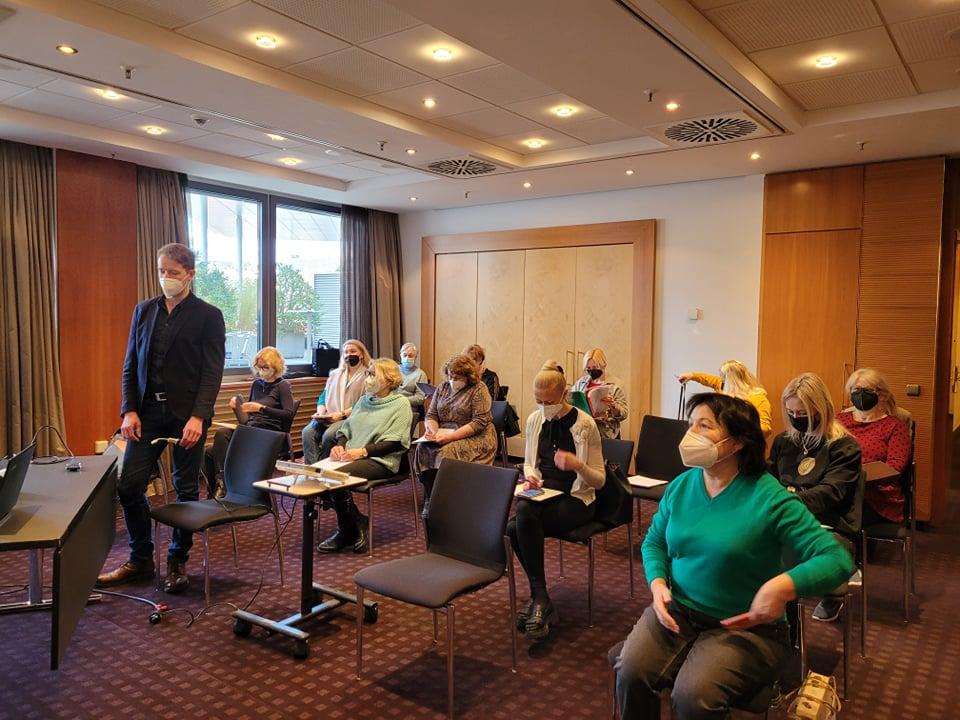 Vokietijos švietimo sistemos
Mokslų daktaro laipsnis
Magistro laipsnis (2 m.)
Bakalauro laipsnis (3 m.)
Universitetas
Magistro laipsnis (2 m.)
Bakalauro laipsnis (3 m.)
Kolegija/Fachhochschule
Meistro kvalifikacija (2-3 m.)
Inžinerinė mokykla
Suteikiama kvalifikacija
Dualinio mokymo sistema (2,5 – 3 m.)
Suteikiama kvalifikacija
Profesinė mokykla (2- 3 m.)
Abitūra
Gimnazija vaikams nuo 10 iki 18/19 metų (8-9 m.)
Baigimo sertifikatas
Vidurinė mokykla (Realschule) vaikams nuo 10 iki 16 metų (6 m.)
Baigimo sertifikatas
Prieš-profesinė mokykla (Hauptschule) vaikams nuo 10 iki 15/16 metų (5/6 m.)
Pradinė mokykla vaikams nuo 6 metų (4 m.)
Ankstyvasis ugdymas vaikams nuo 3 iki 6 metų (3 m.)
Veiklų būsimiesiems ir pradedantiesiems mokytojams pavyzdžiai.
Pasakų reikšmė 
Vokietijos ikimokykliniame ir pradiniame ugdyme.
Prof. Rolf Fullmann, Kelno universitetas
PASAKŲ INSCENIZACIJOS
OPERA
LĖLIŲ TEATRAS
IMPROVIZACIJOS
PASAKOS VAIZDAVIMO BŪDAI
PADRĄSINANTIS VAIKUS
REALISTIŠKAS
PERSONAŽAI GAMTOS REIŠKINIAI
DAINOMIS
TIKROJI ROMANTIKA
SIAUBO ROMANTIKA
MIUZIKLAS
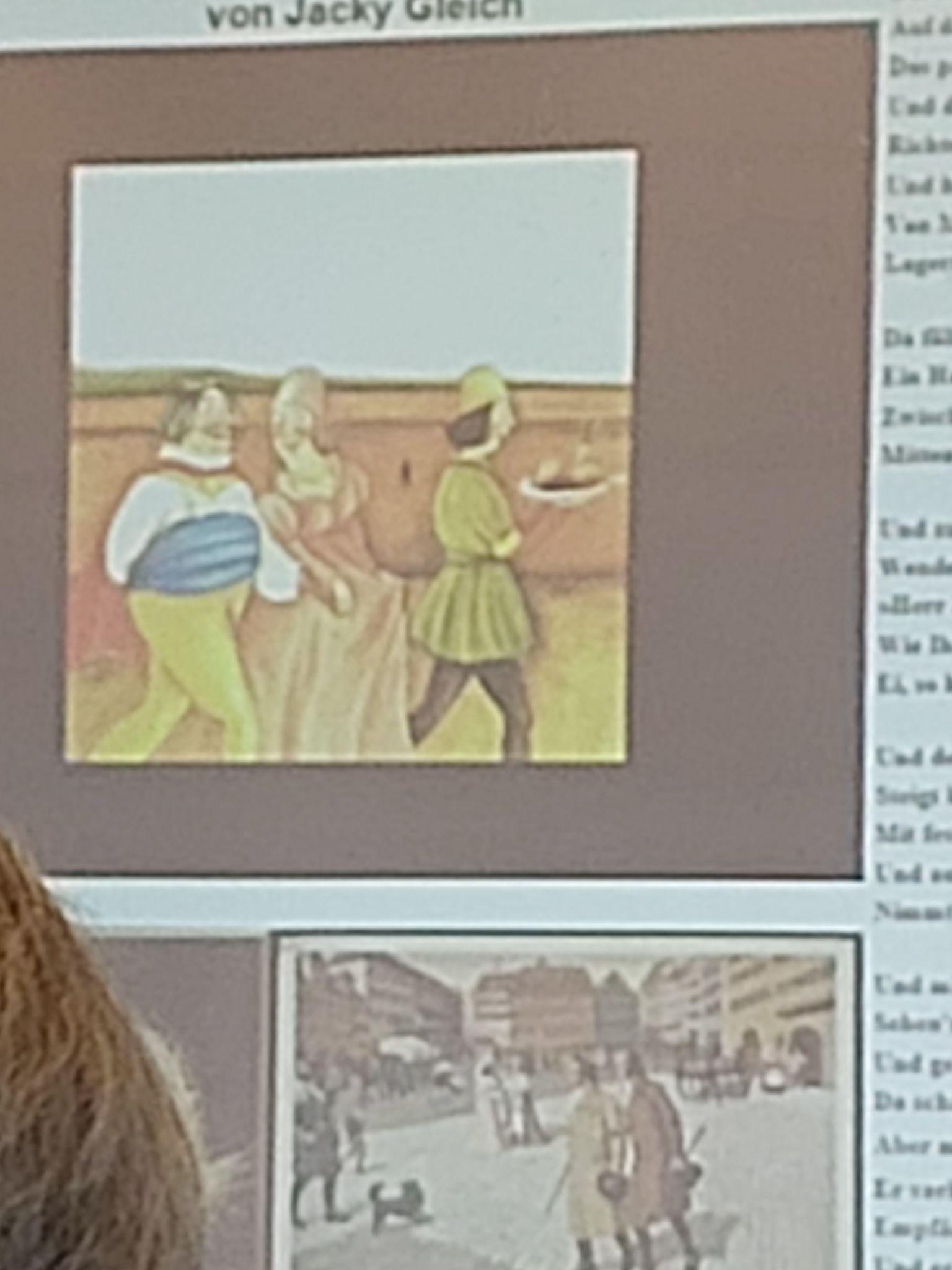 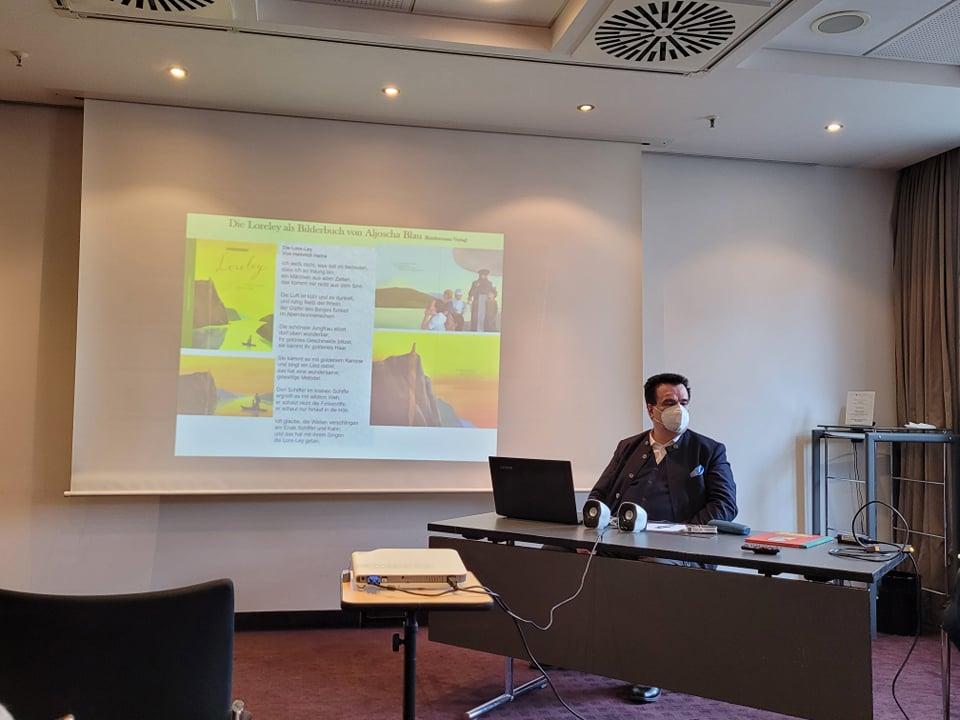 Vizitas lauko vaikų darželyje “Lollypop”
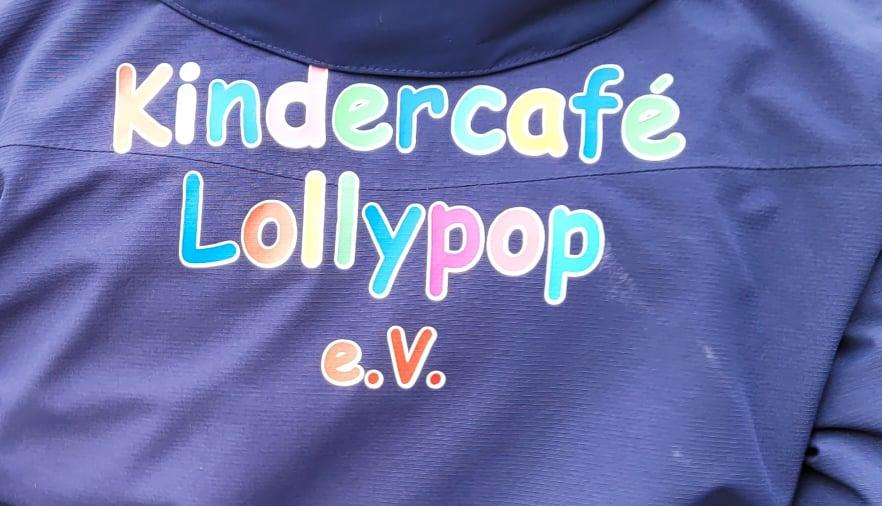 Darželis įsikūręs Kelno pakraštyje, šalia miško.
Įstaigoje vaikų grupės:                                                                                                       * 1-2 m., jie turi 7 vaikus,                                                                                                                                          *   2-3 m.          	- 6 vaikai,                                                                                                                                             *  3-4 m.         	- 17 vaikų,                                                                                                                                            *  4-5 m. (priešmokyklinukai) - 11 vaikų.
Įstaigoje  dirba 13 žmonių.
Darbo valandos:                                                                                                          * Darželio darbo valandos nuo 7- 16 val.                                                                                                           * Lopšelio vaikai lanko nuo 7-14 val. Jie miega ir pietų miegą, kiti nemiega.
Maitinimas:                                                                                                               * Pusryčiai – atsineša savo dėžutes.                                                                                                                    * Pietus gamina įstaiga.                                                                                                                                         * Tarp maitinimų patiekiami užkandukai.
Mokestis už darželį:                                                                                                                        *Vaikai nuo 1-3 m.  moka 600 eurų.                                                                                                                           * Nuo 3-5 metų  300 eurų. Tėvai gali paaukoti iki 200 eurų.
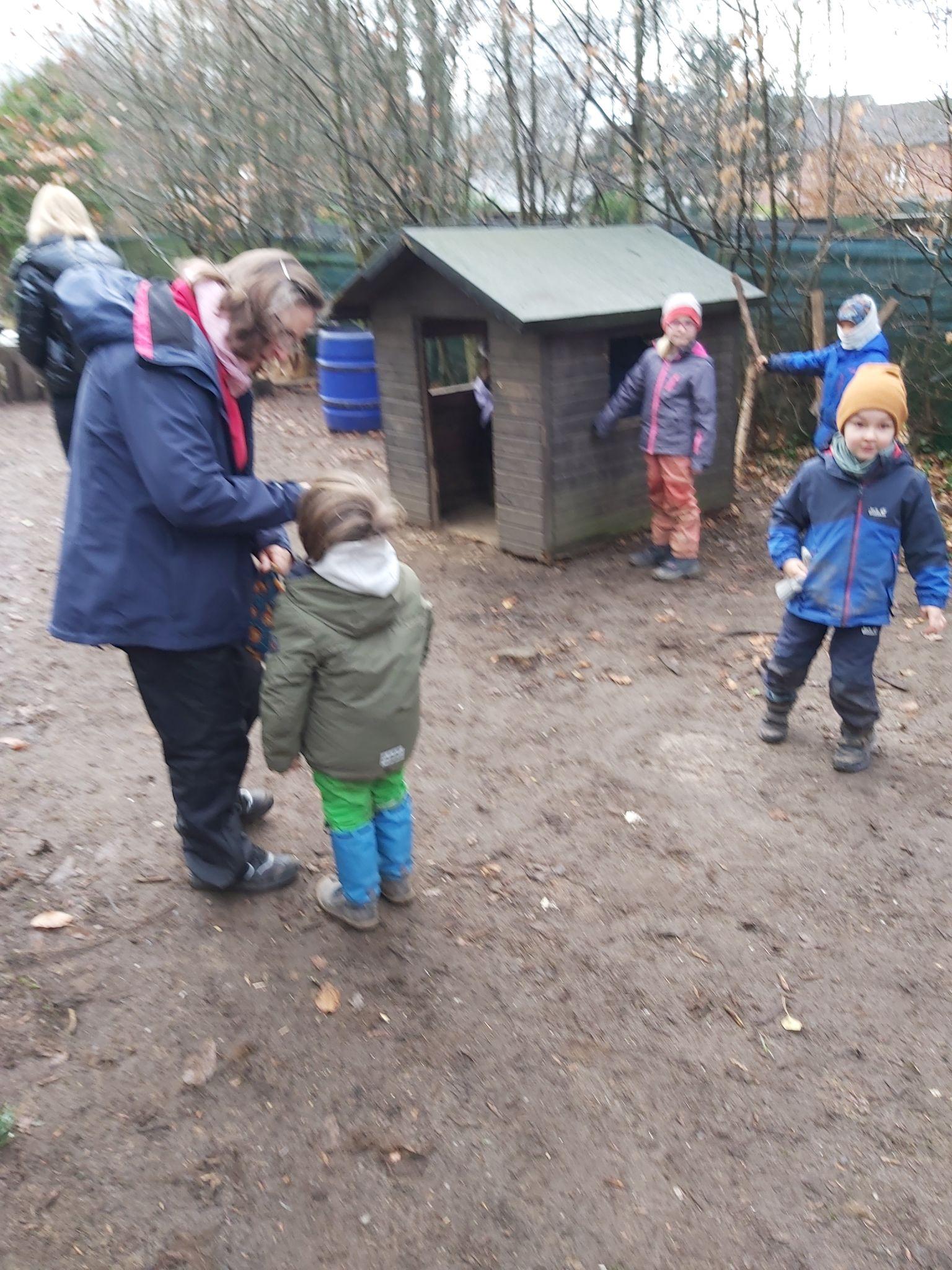 Jokių planų nerašo, dirba pagal situaciją.
Ugdytinių pasiekimų vertinimas.                                                                                                                       Vaikų apklausa vasario  ir kovo mėnesį. Remiantis vaikų pasiekimais organizuojamas individualus pokalbis su tėvais. Tėvams siunčiamos nuotraukos su trumpais aprašymais, kaip vaikui sekasi.
Pedagogų pasiekimų vertinimas.                                                                                                * Susirinkimai 2 kartus per mėnesį, aptariami įvairūs klausimai.                                                             *Aptariamos veiklos, kas sekasi ir kur galima tobulėti, kartą  metuose. Tai ne vertinimas, o tik veiklos aptarimas ir nuo jo nepriklauso atlyginimas.
Įstaigos darbuotojai.                                                                                                                     * Darbuotojai  su pedagoginiu išsilavinimu priima pedagoginius sprendimus.                                                     * Darbuotojai, neturintys pedagoginio išsilavinimo, atlieka fizinę vaiko priežiūrą.
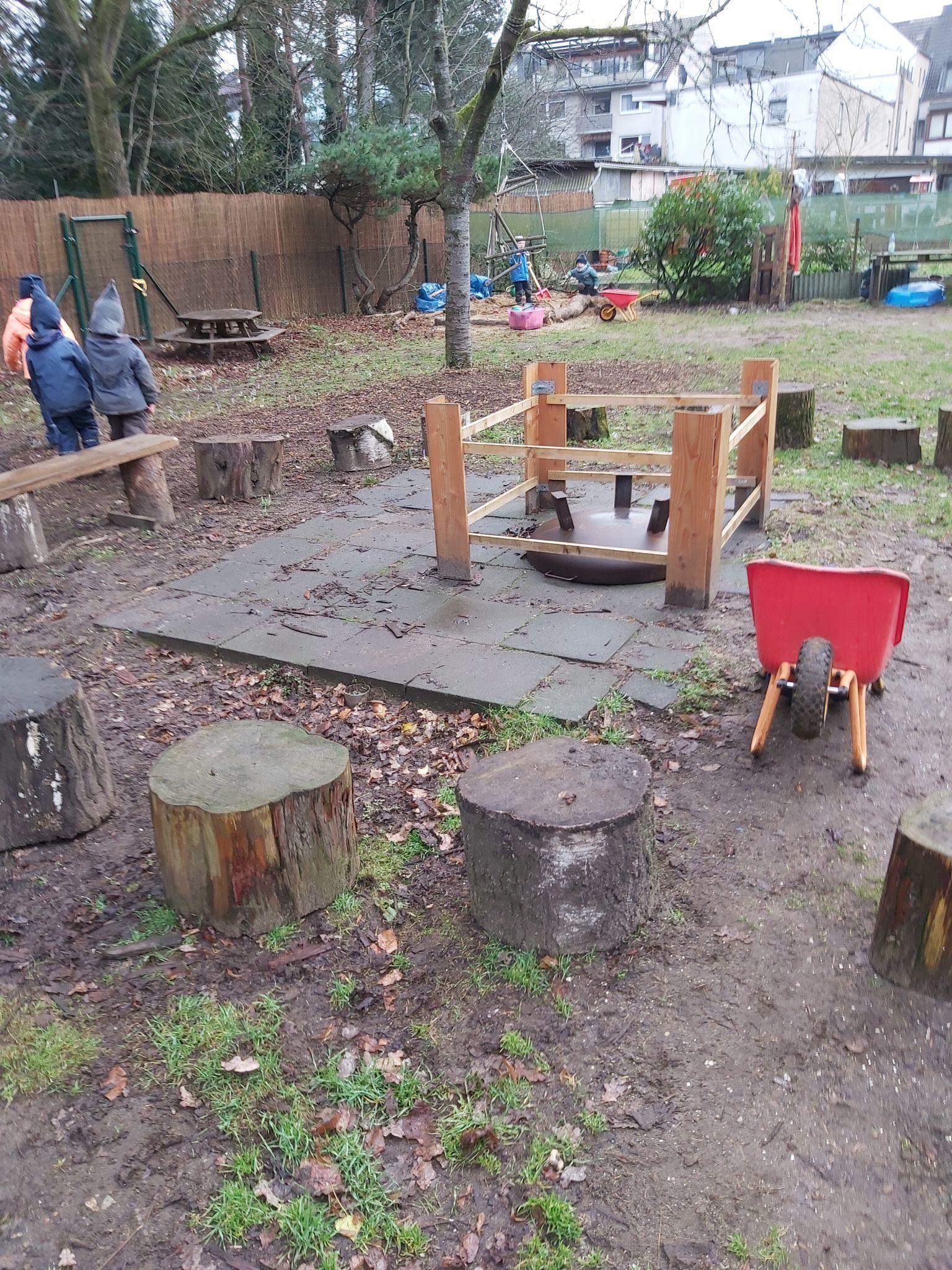 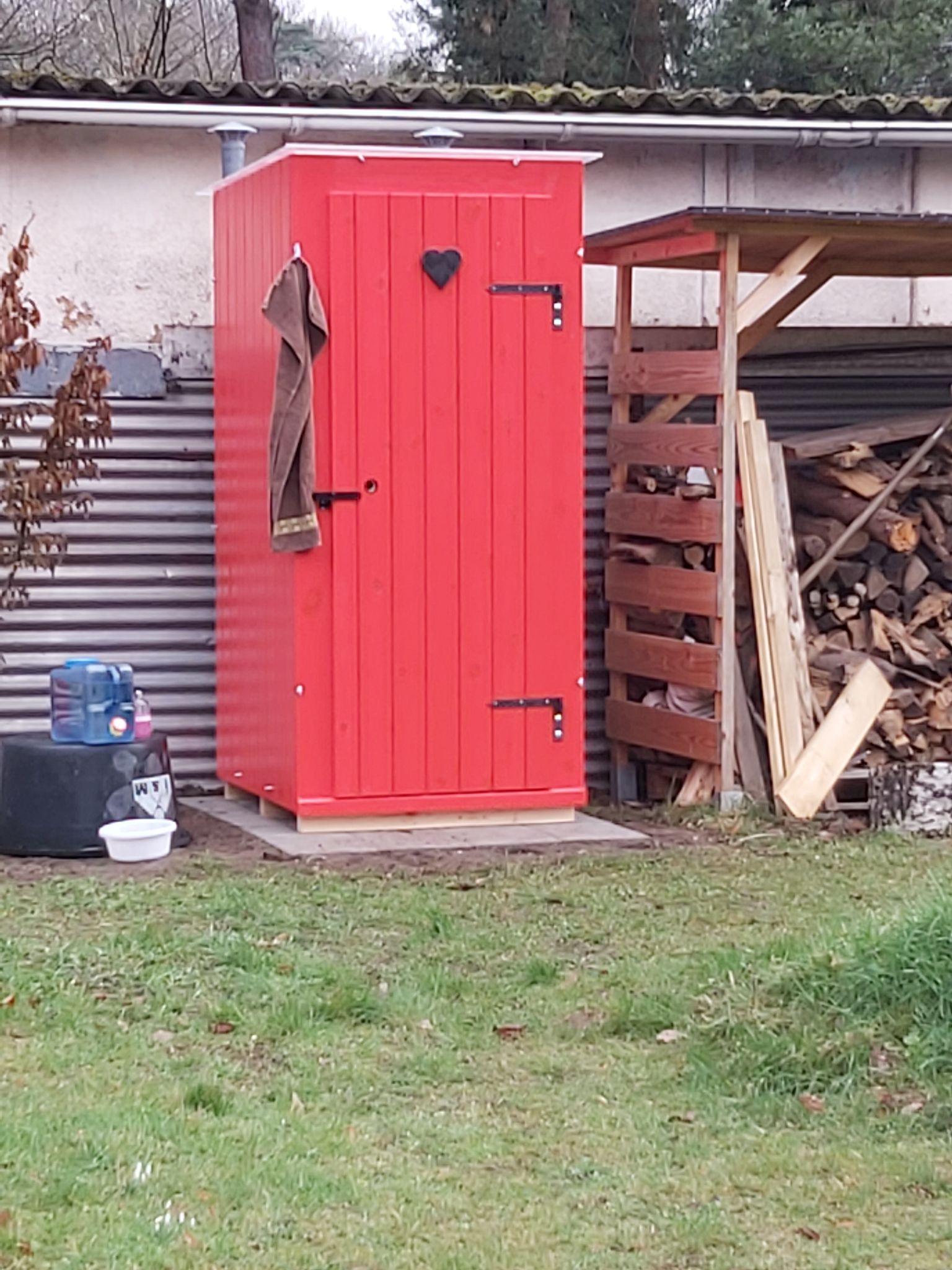 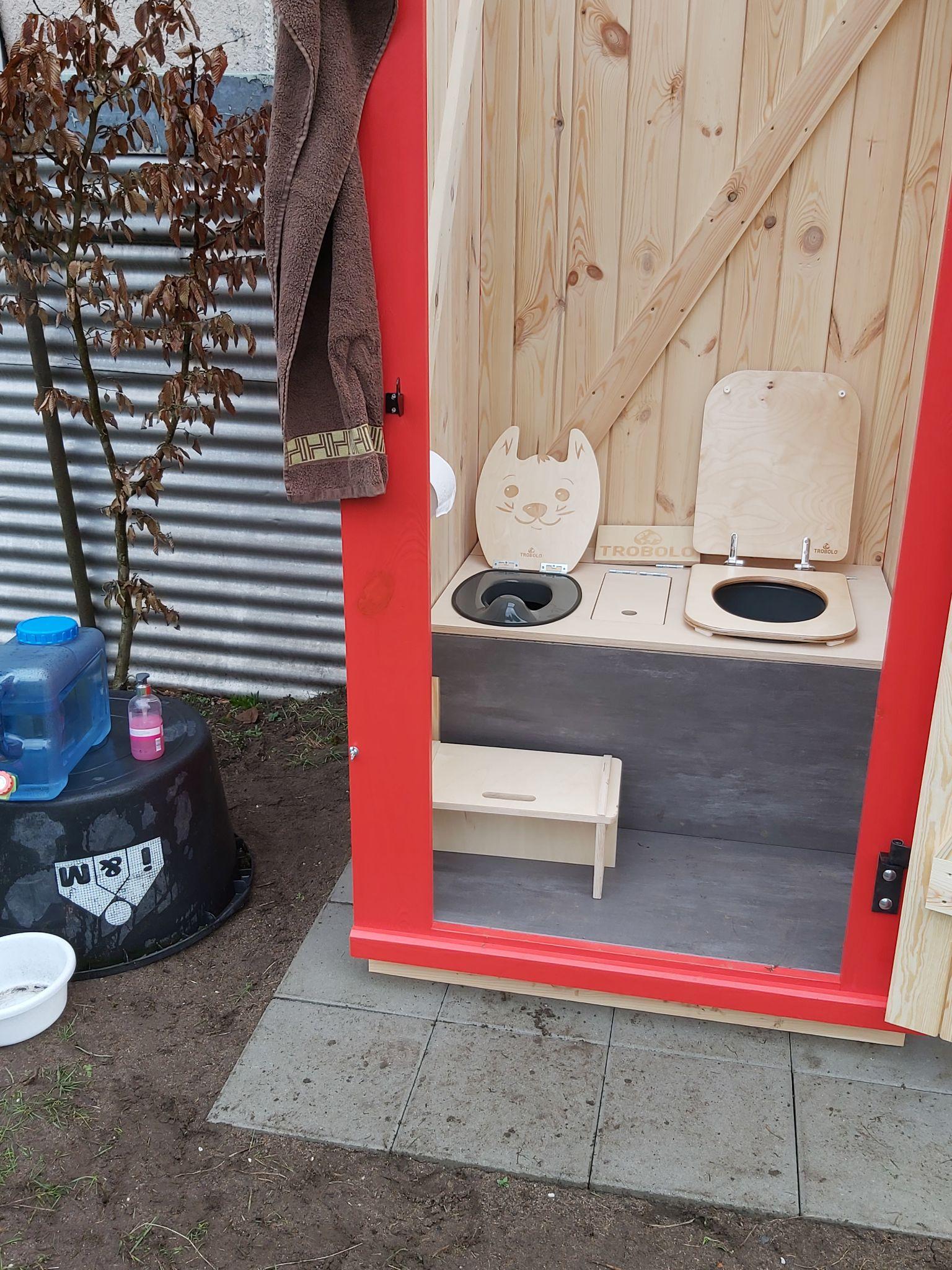 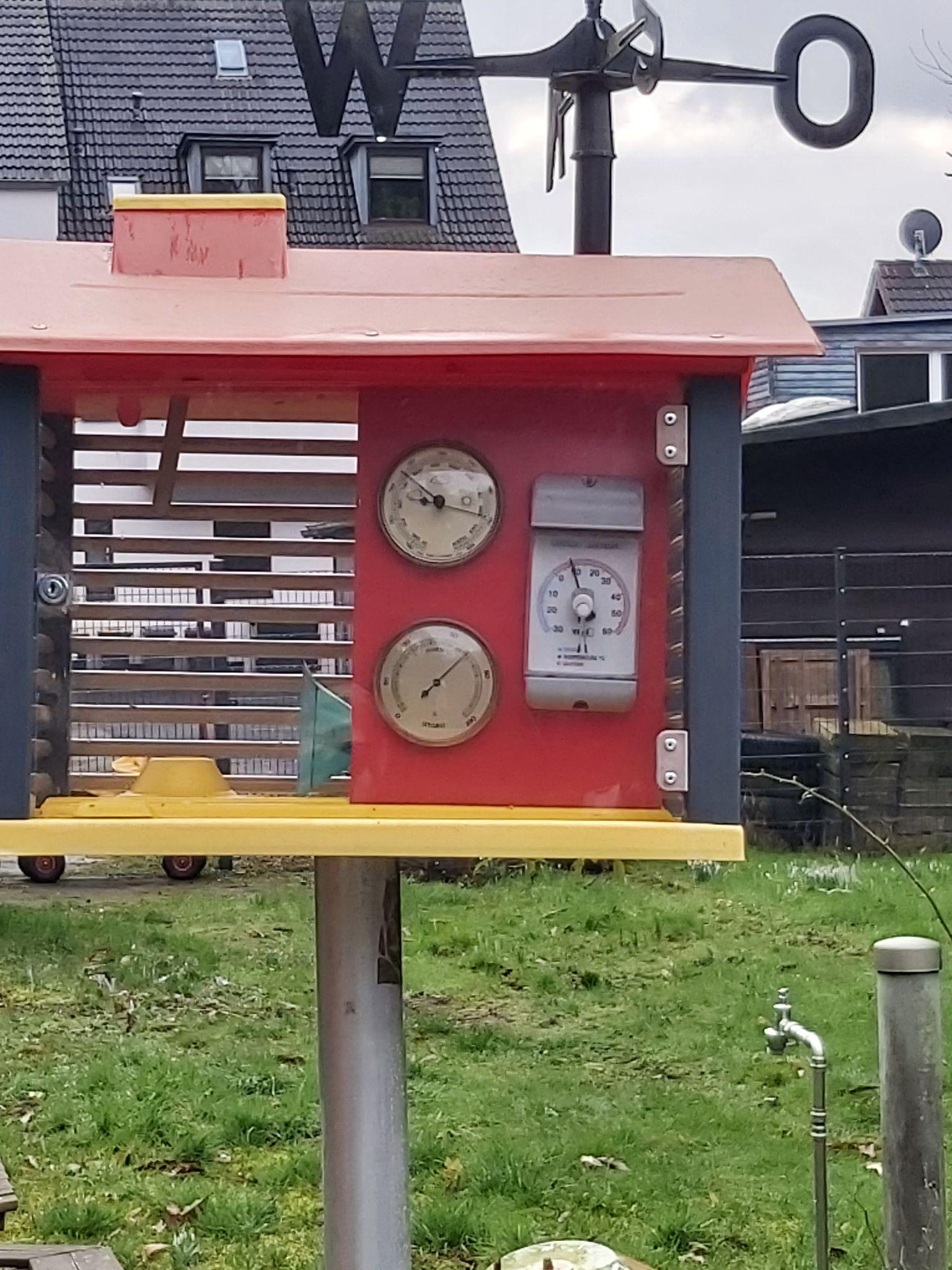 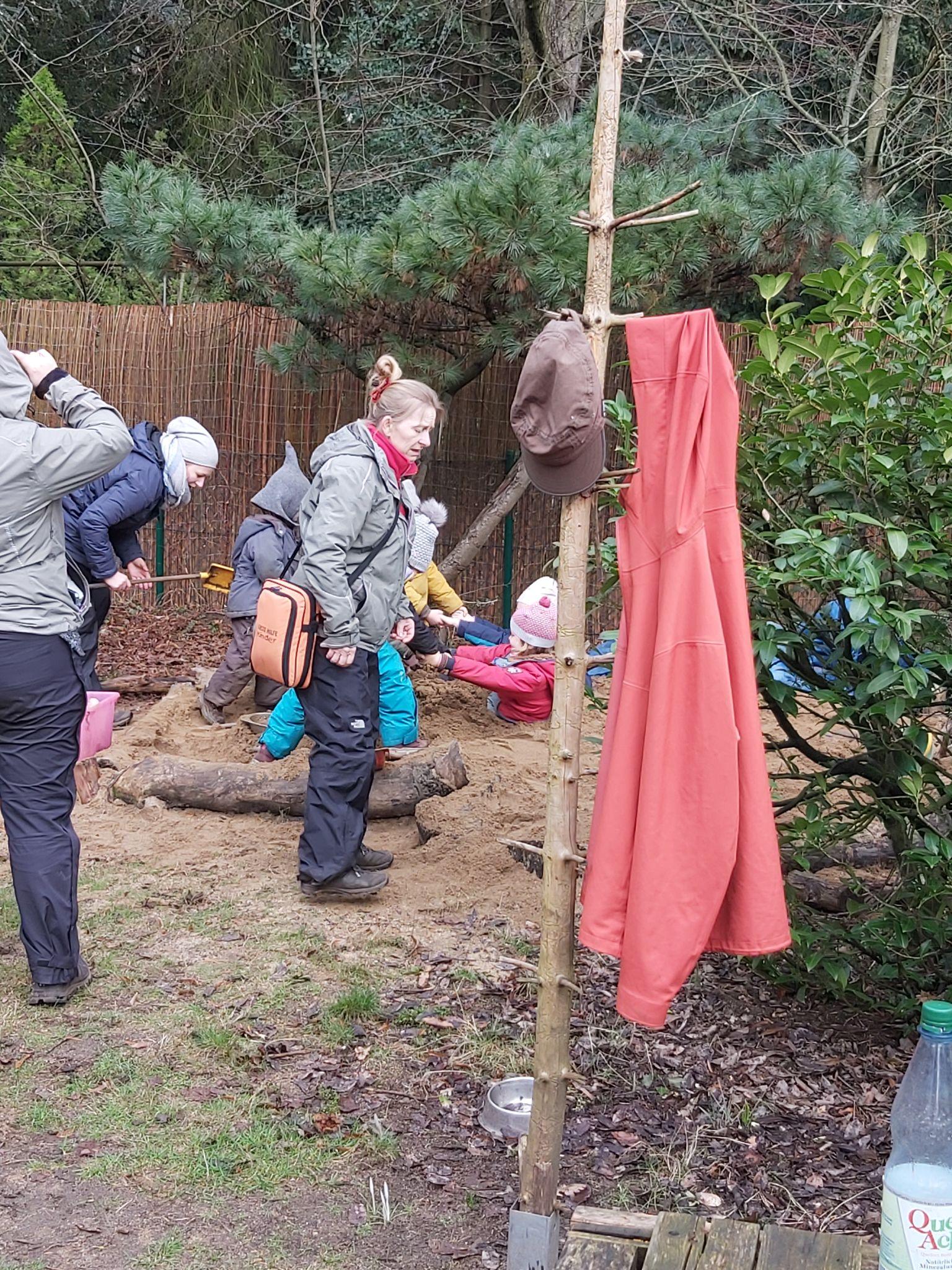 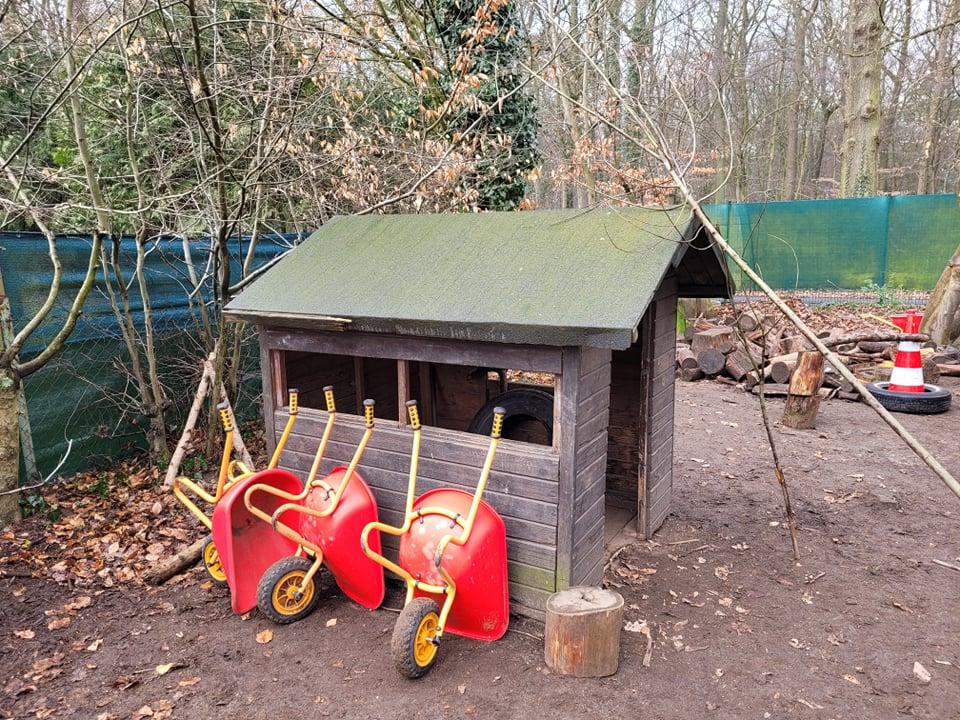 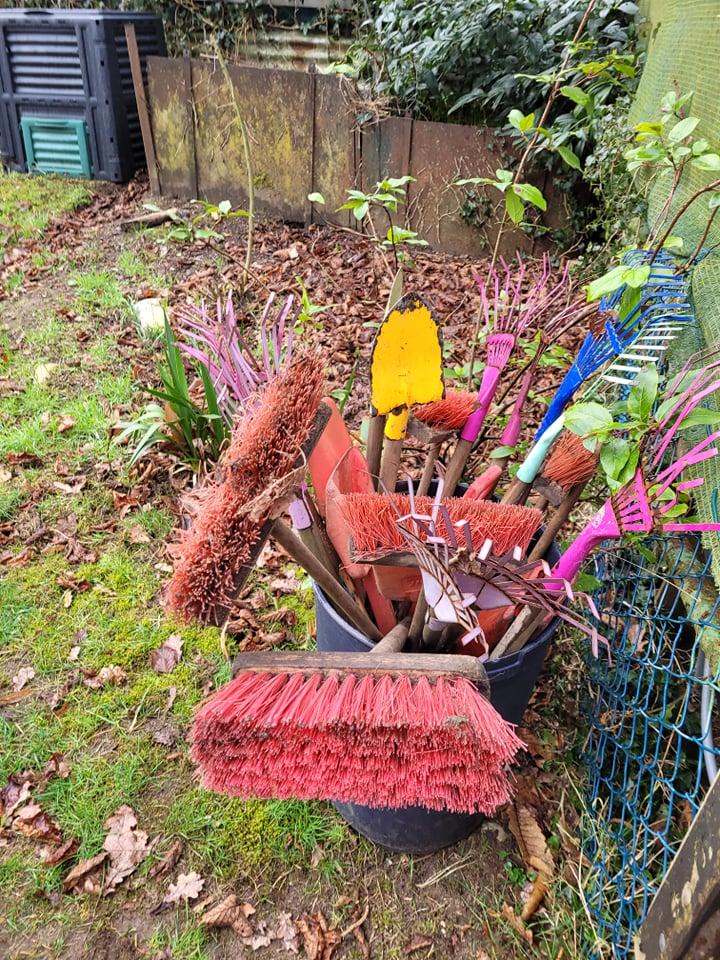 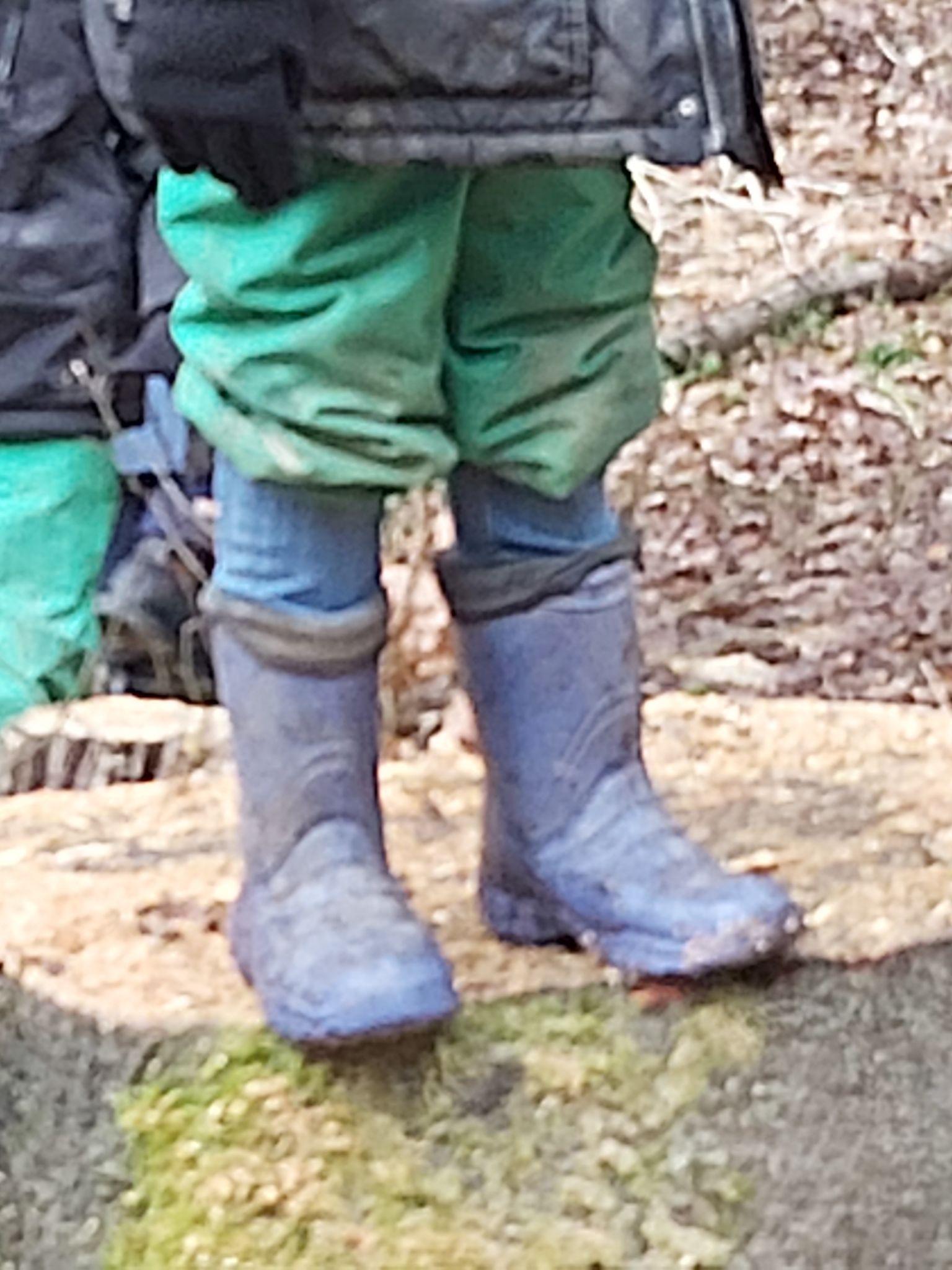 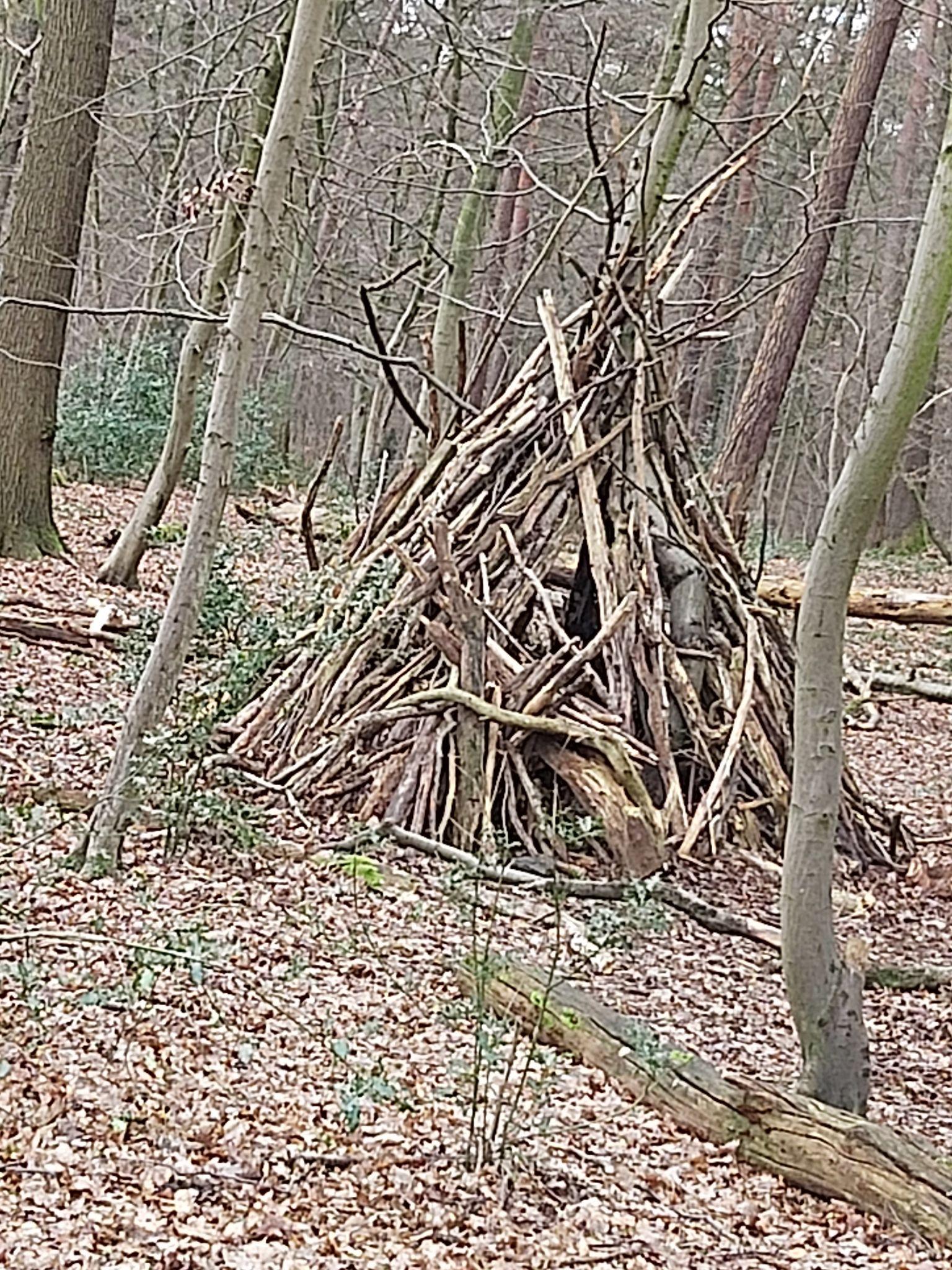 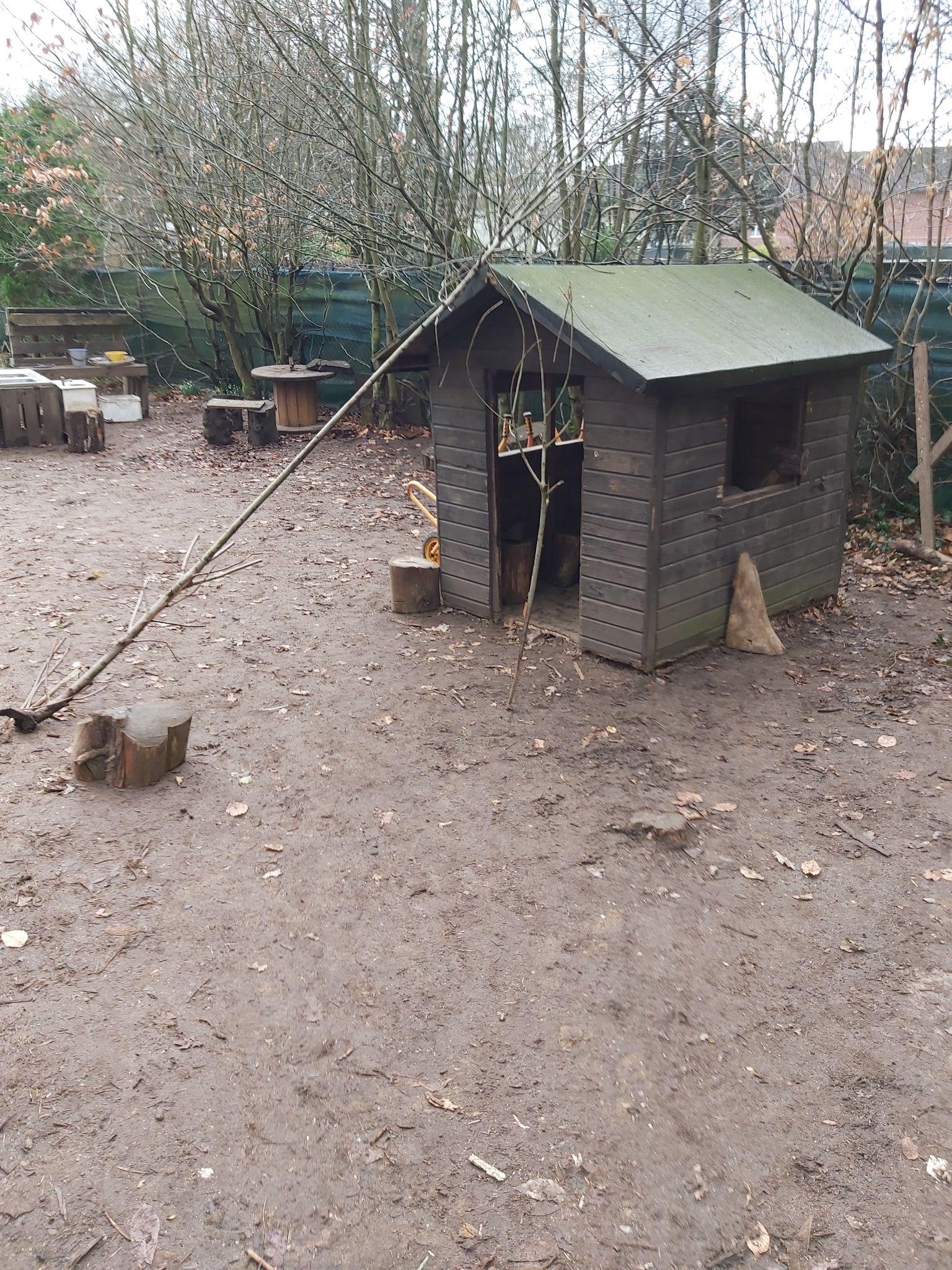 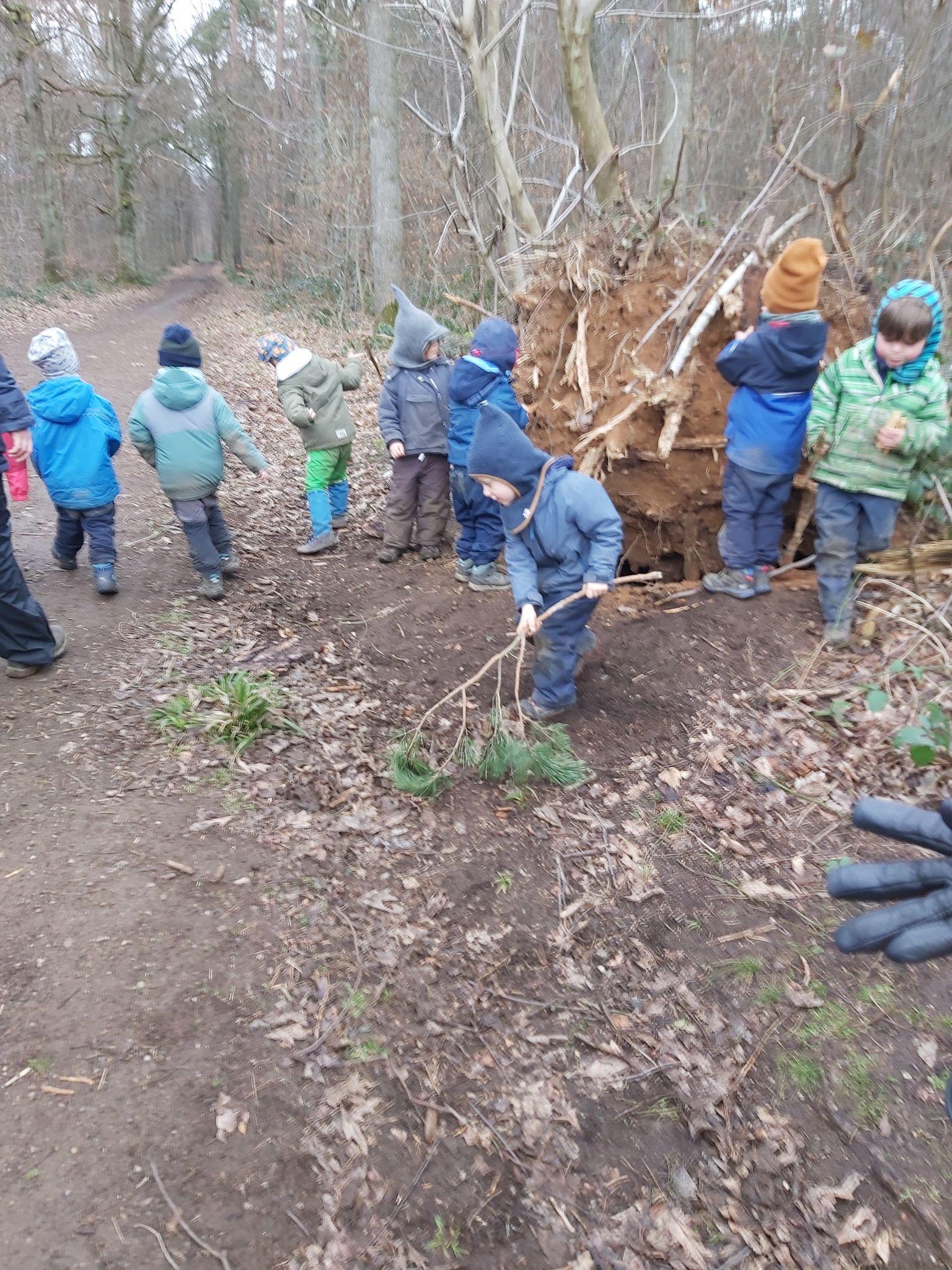 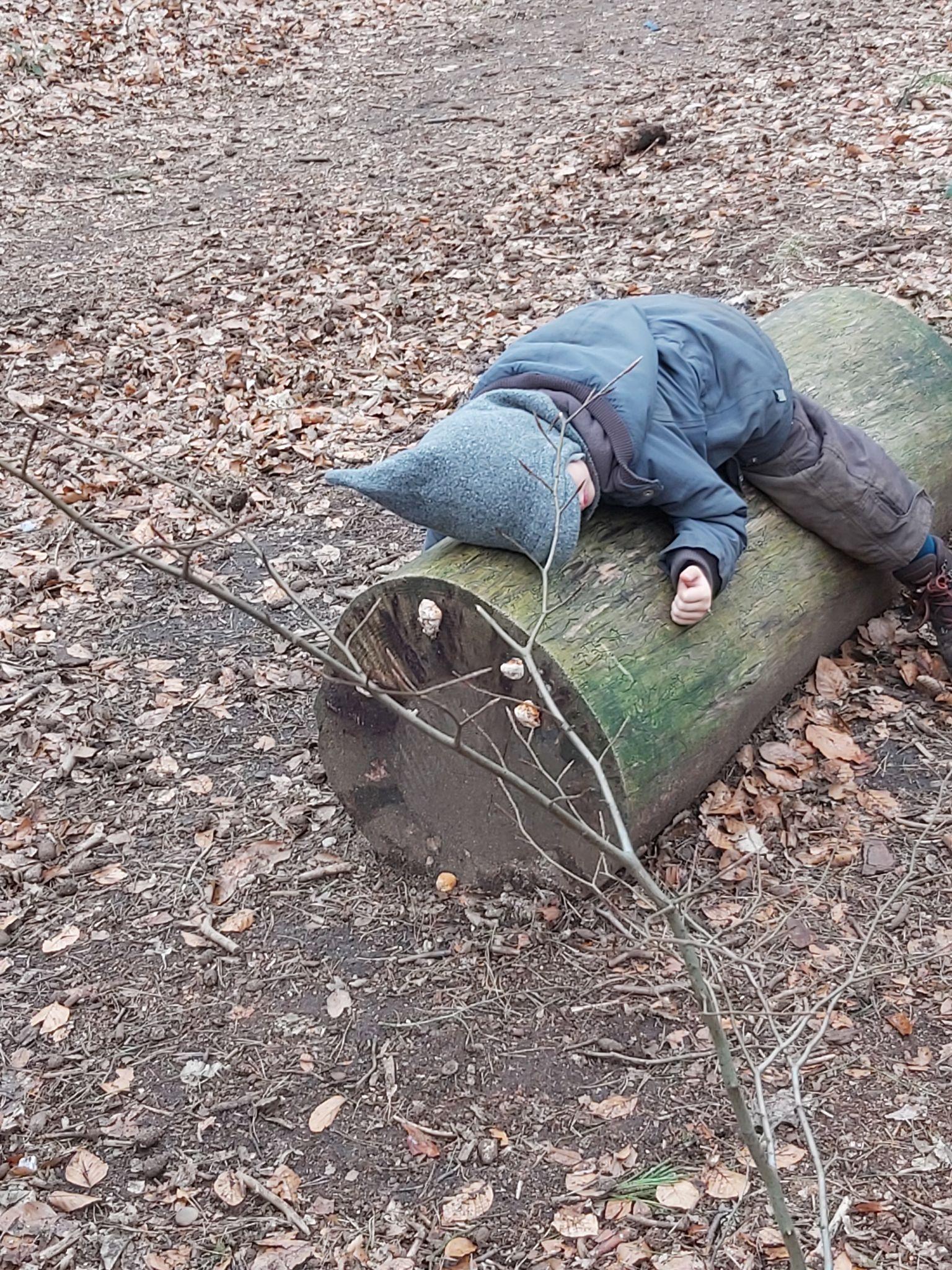 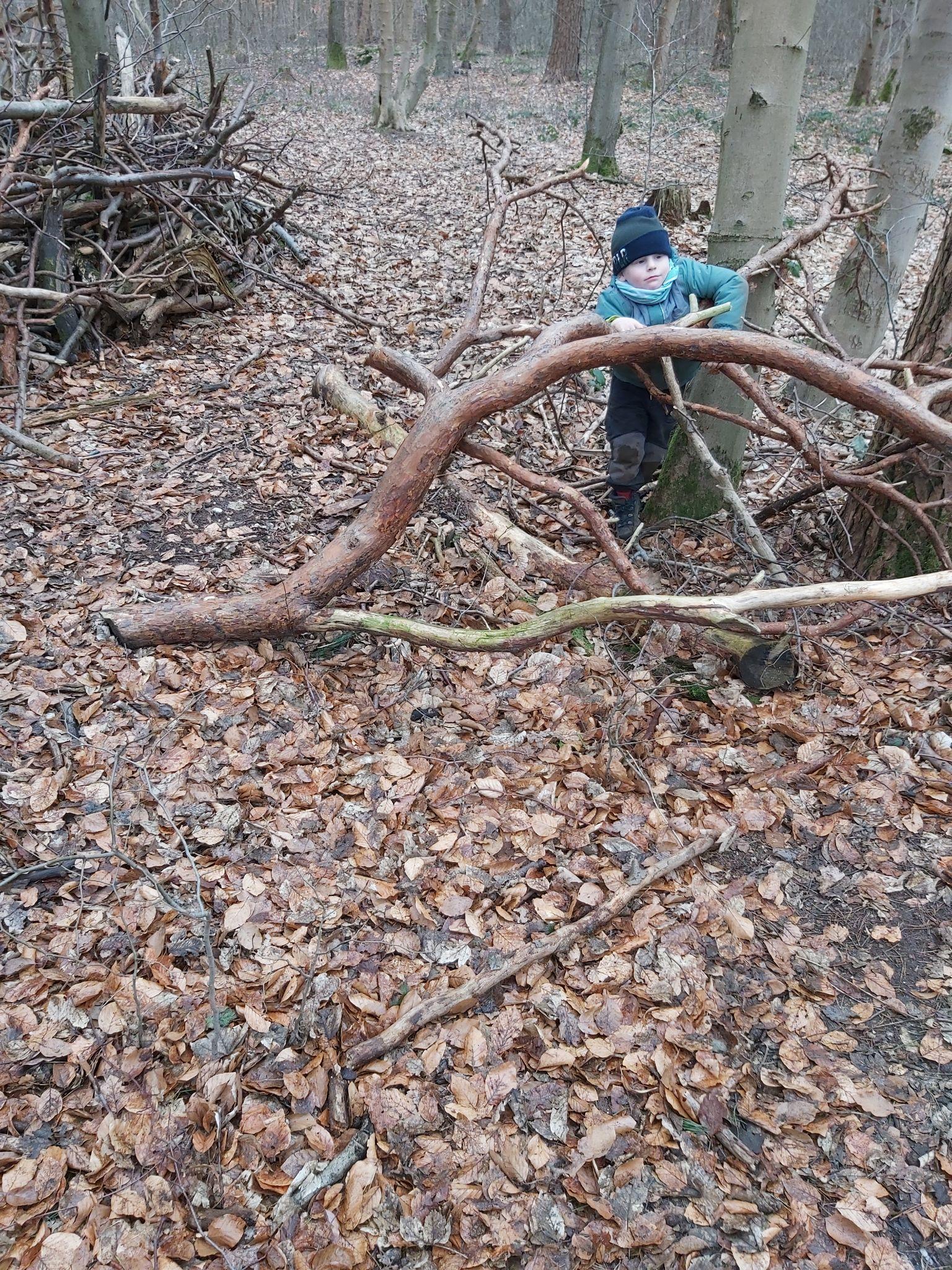 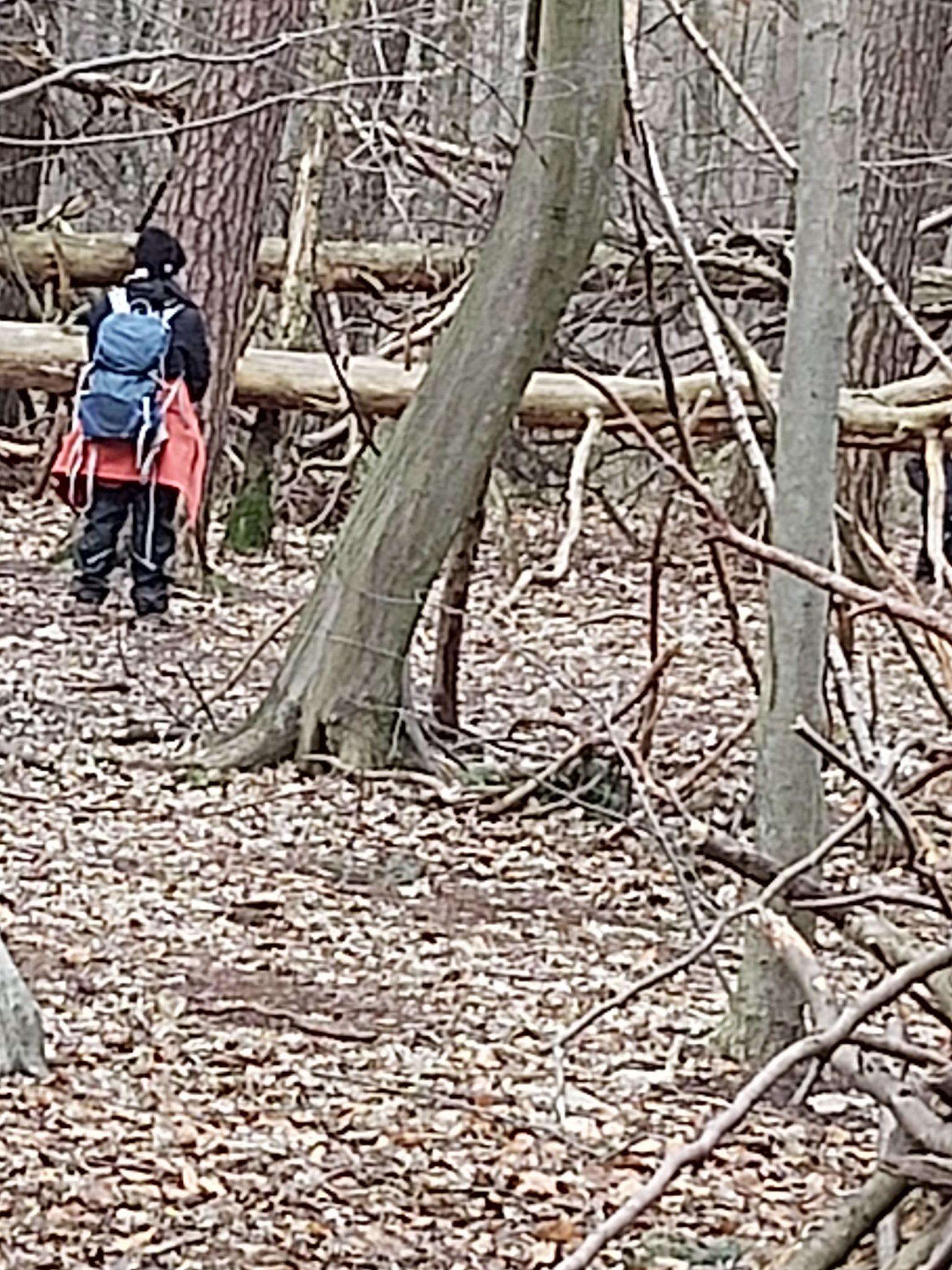 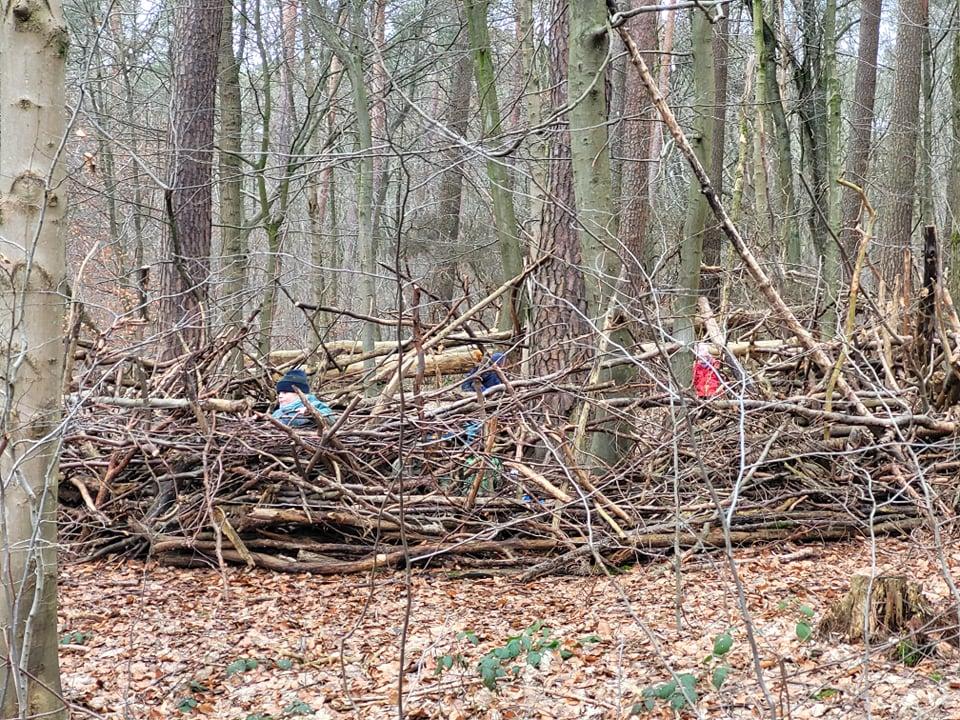 Mokytojų rengimas, egzaminavimas ir pradedančiųjų mokytojų situacija 
Vokietijoje.
        Dr. Füllmann ir Andreas Seidler, Kelno universiteto mokytojų egzaminų biuras
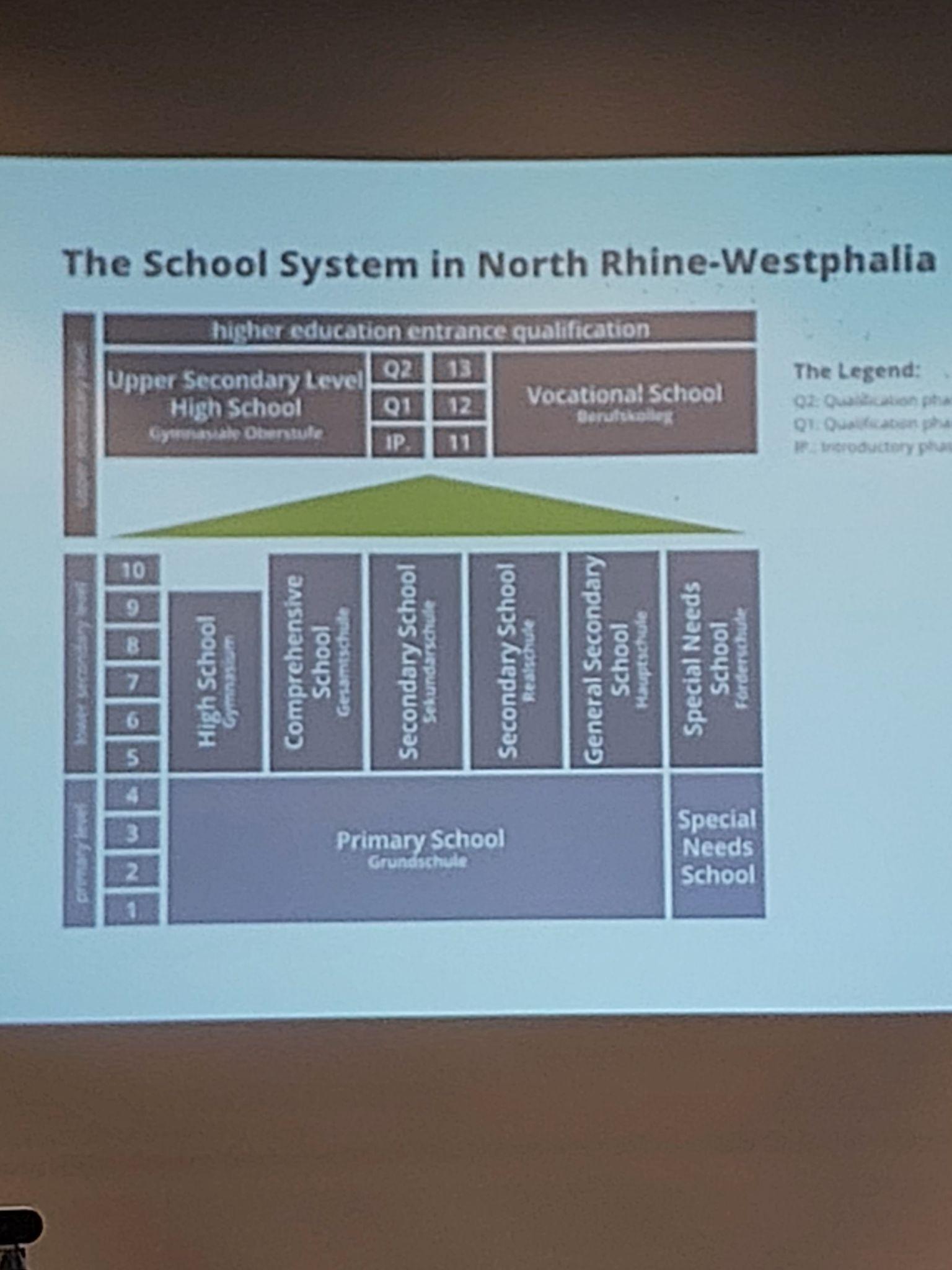 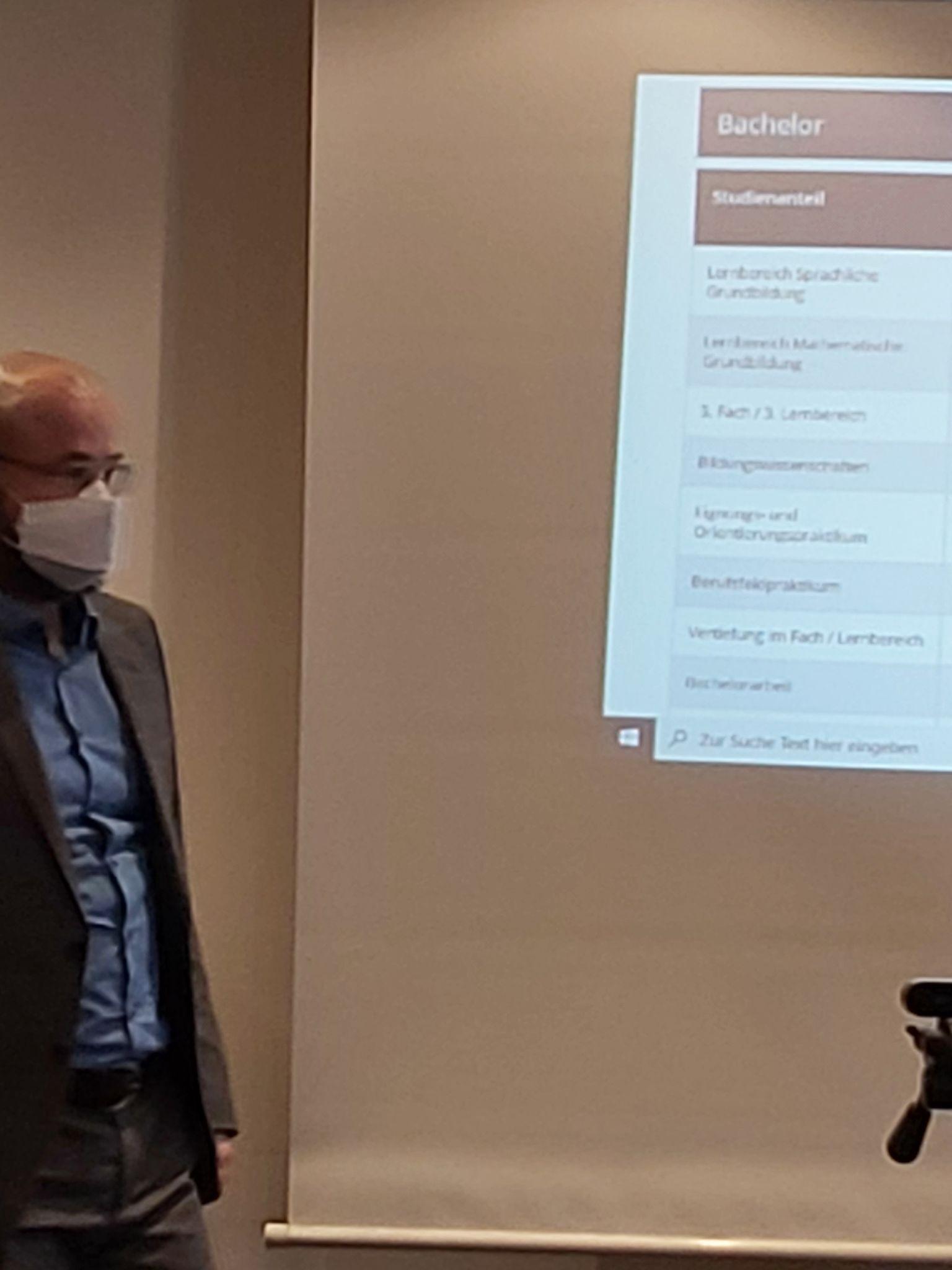 MOKYTOJŲ RENGIMAS VOKIETIJOJE
Universitete rengiamos:  
Bakalauro studijos ( 3 m.),                                                           
Magistro (2m.),                                                                                
1,5 metų praktika, po kurios galima laikyti egzaminą ir tapti Valstybės tarnautoju – mokytoju.
Jaunam mokytojui skiriamas: 
Mentorius iš įstaigos, kurioje dirba.
Atstovas iš mokytojų egzaminų centro. 
Per 1,5 m. stebima ir vertinama 12 pamokų.
Gunda Heck, Siegen universitetas, Siegen suaugusiųjų mokymo centras
Vokietijos švietimo sistema
*Nėra bendros sistemos, programos.
*16 federacinių  žemių, 16 skirtingų švietimo sistemų.
*Nėra bendros švietimo programos.
* Nėra vienodų vadovėlių.
*Nėra bendros mokytojų rengimo sistemos.
*Nėra vienodų reikalavimų abitūros egzaminams.
*Nėra bendros mokyklų tipų sistemos.
Vokietijos švietimo sistema
* Vaikai neprivalo lankyti darželio, bet privalo lankyti   priešmokyklines grupes.                                                             * Išeinantys į mokyklą vaikai turi mokėti skaičiuoti iki 10,    užrašyti savo vardą.                                                                     * Vokietijoje yra privačių mokyklų: Montesori, Valdorfo, krikščioniškos.                                                                            * Įtraukusis ugdymas netenkina nei mokytojų, nei tėvų. Veikia specializuotos mokyklos su savo baze.                                        *Mokyklos turi pagalbos mokiniui specialistus ( socialinis pedagogas, psichologas).
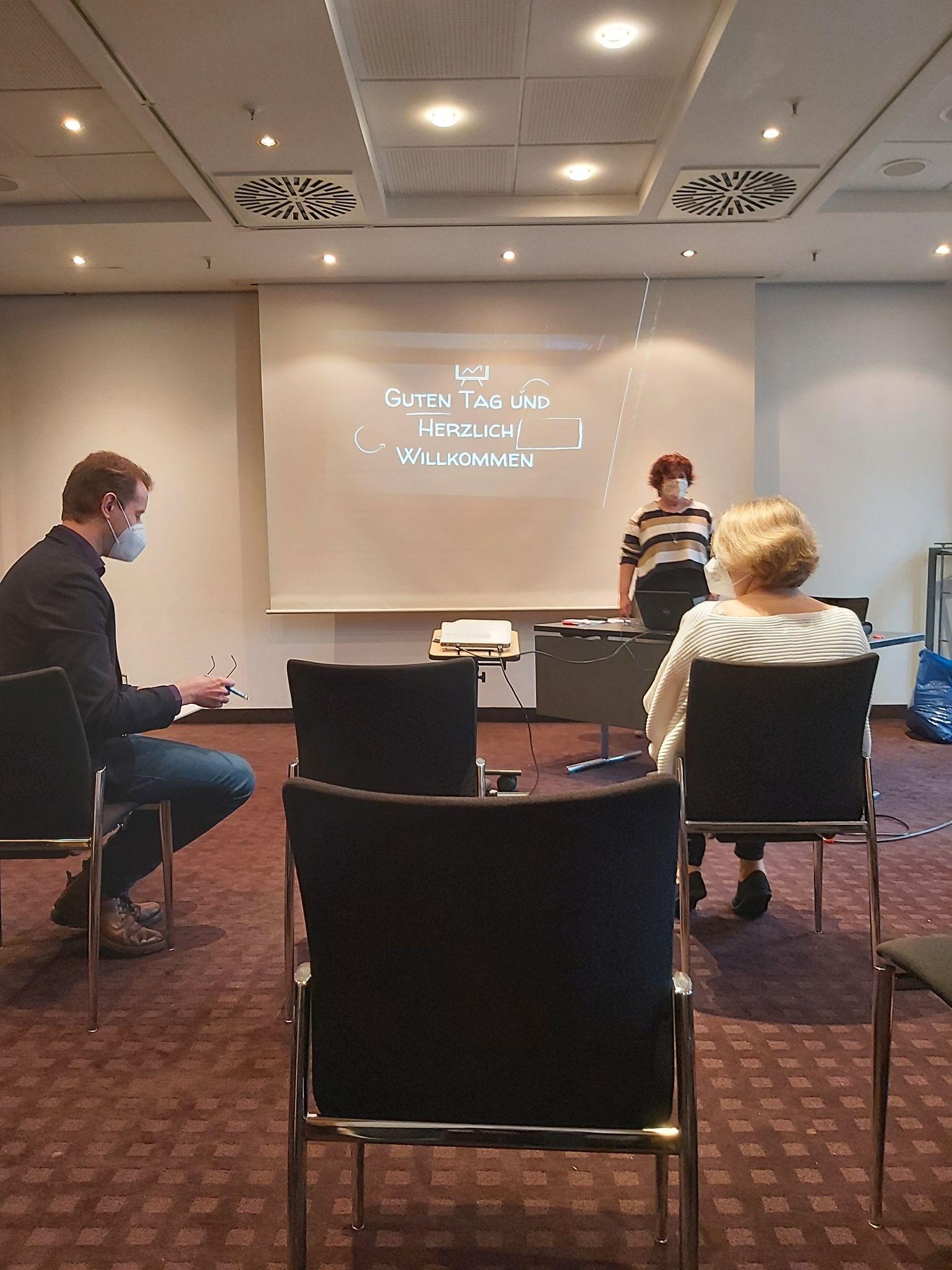 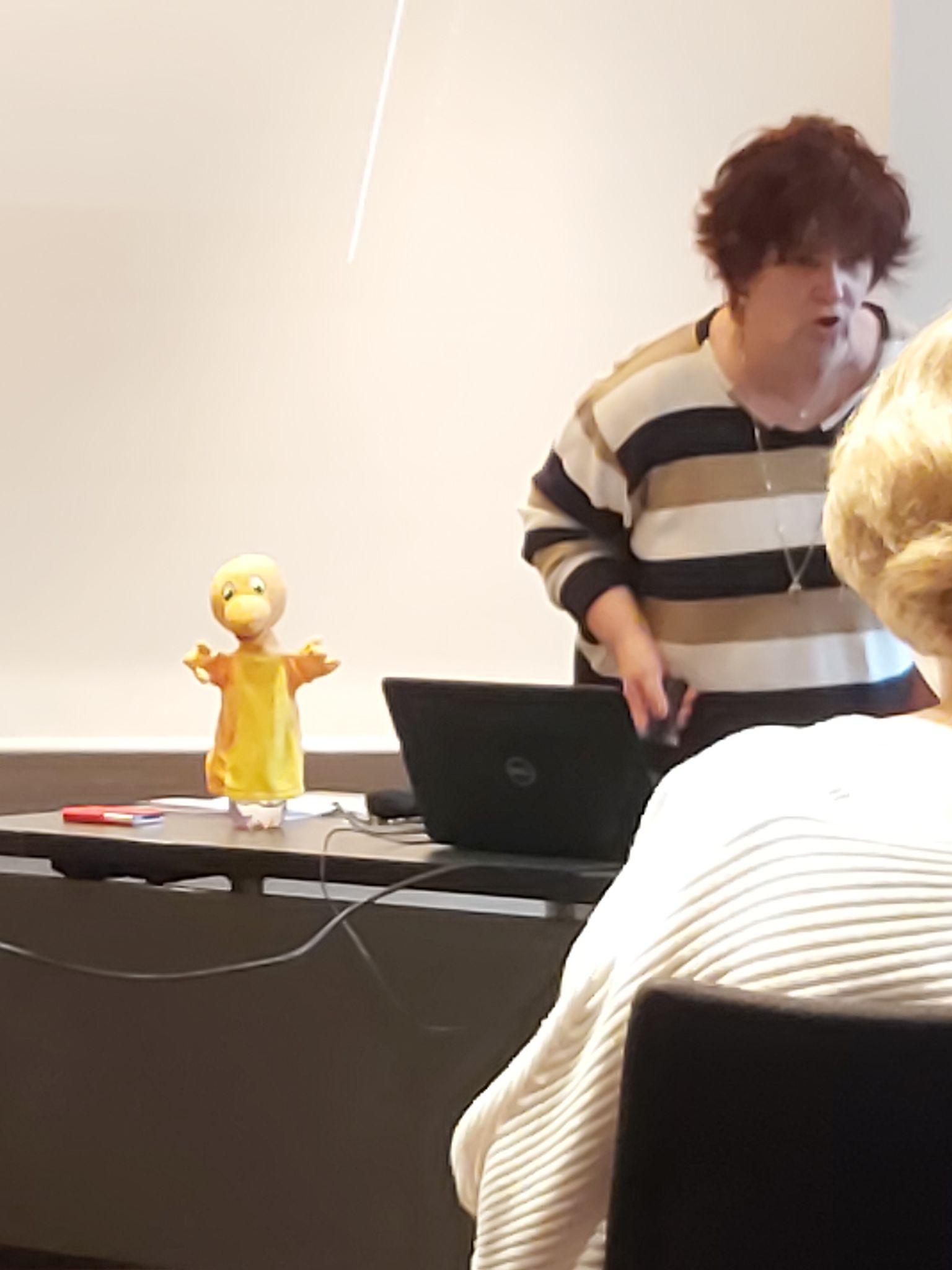 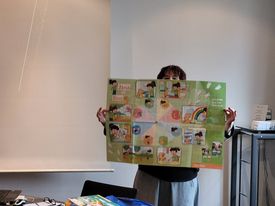 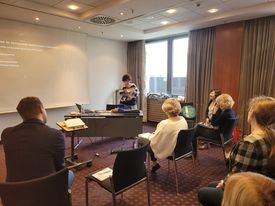 Dr. Andre Kagelmann, Kelno vaikų ir jaunimo instituto ir bibliotekos atstovas
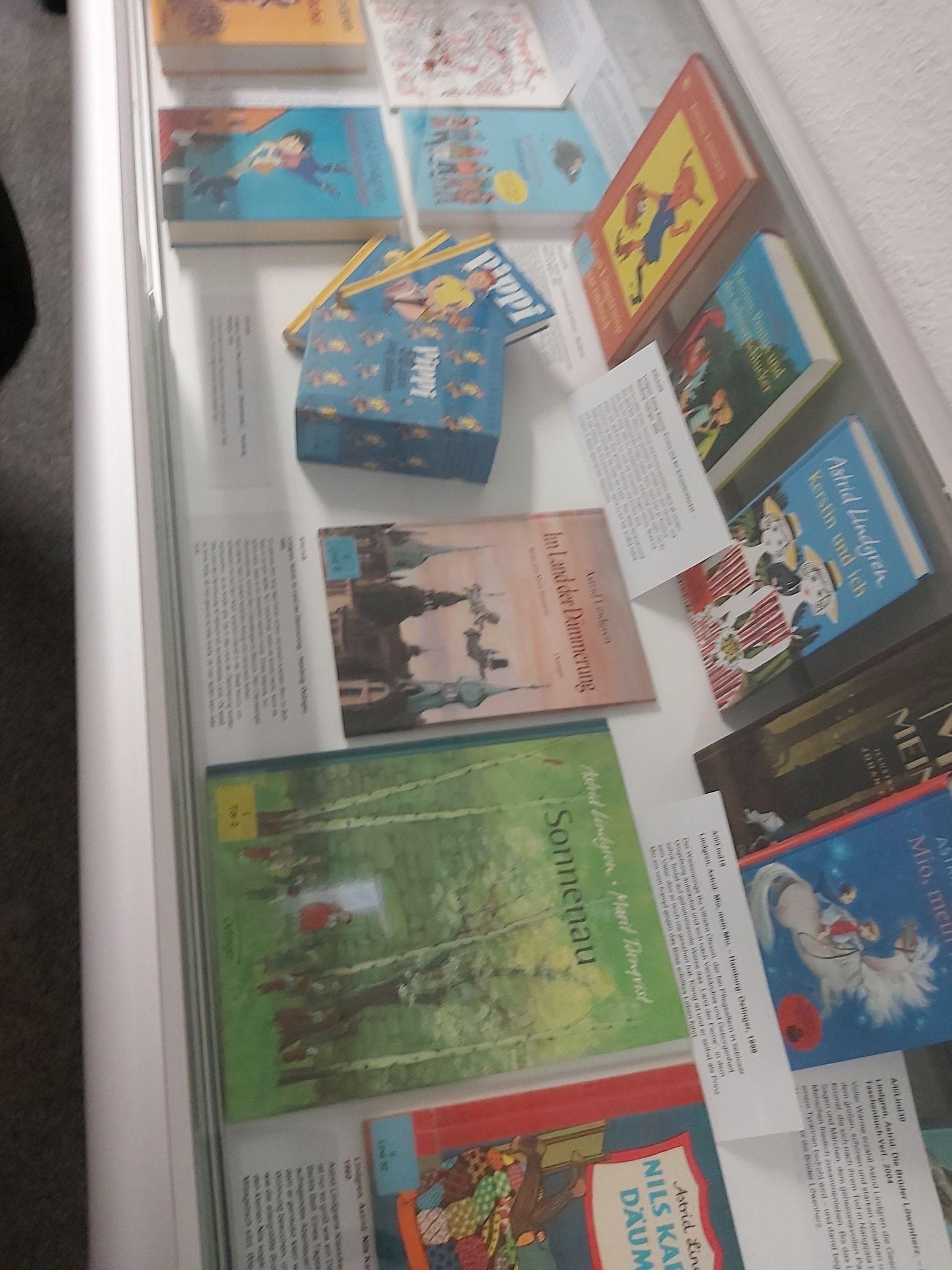 *Biblioteka dirba su visomis mokyklomis, mokytojų rengimo įstaigomis.
*Mokslininkai tyrinėja vaikų literatūrą, rašo mokslinius darbus.
*Bibliotekoje yra įvairių tautų literatūros išverstos į vokiečių kalbą. 
*Sukaupta apie 50000 knygų.                  Bibliotekoje yra labai senų knygų -             nuo 16- 17 amžiaus.
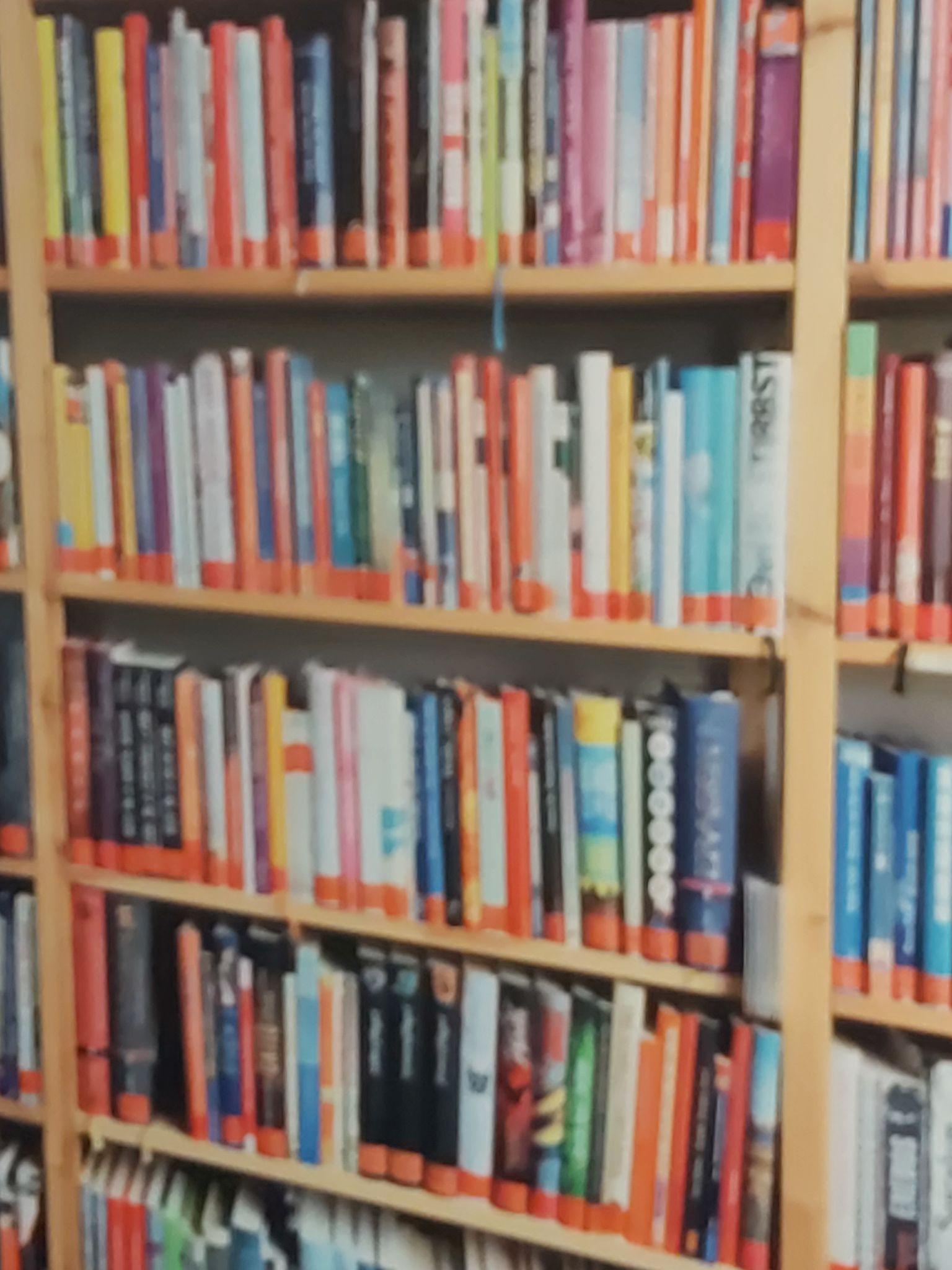 Organizuojami renginiai vaikams 
,,Aš knygų tyrinėtojas”
*Išsirenka knygą.
*Perskaito.
*Aptaria bibliotekoje.
*Rašo recenziją.
*Bibliotekos darbuotojai šią recenziją įkelia į bibliotekos tinklalapį.
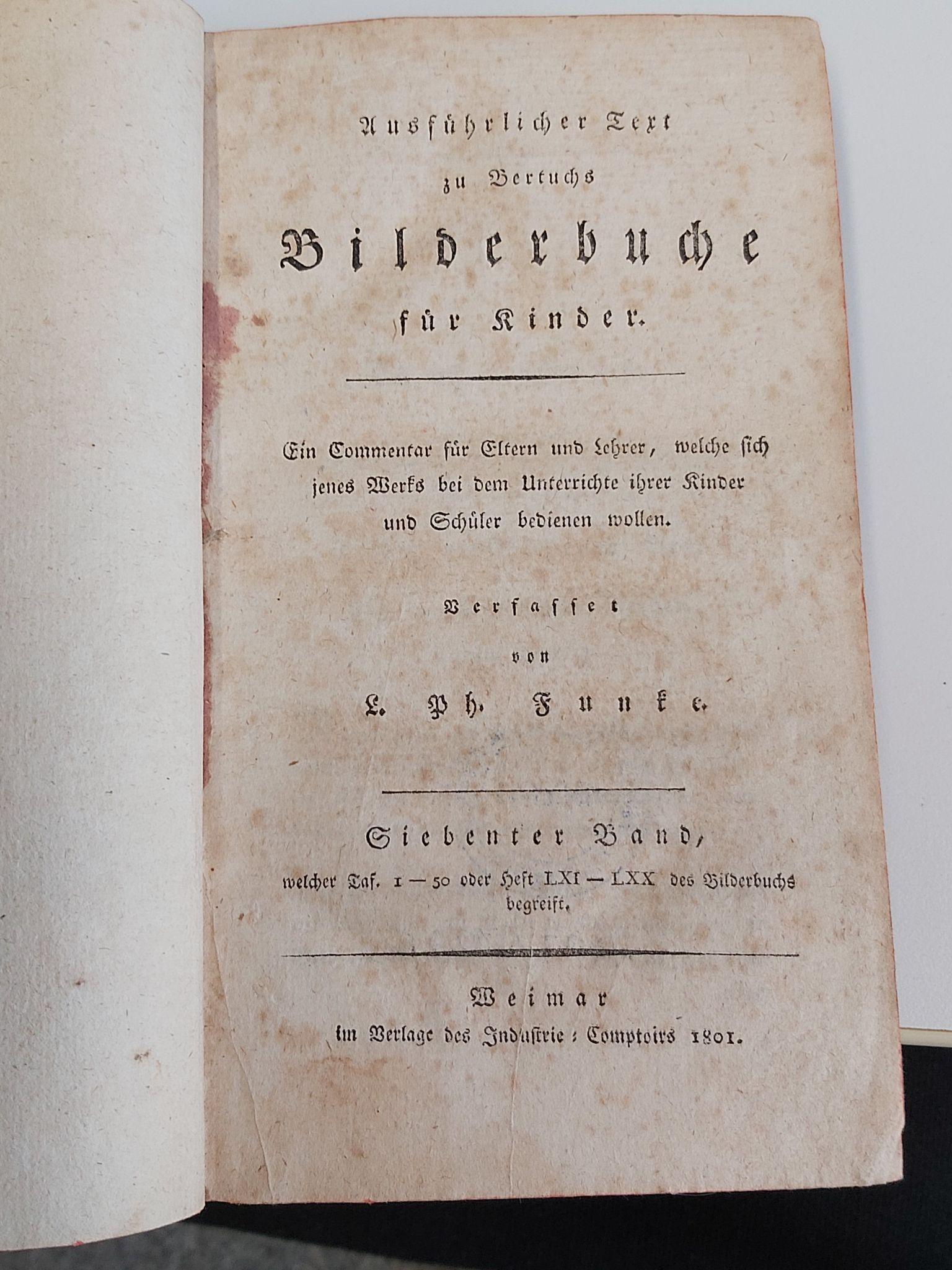 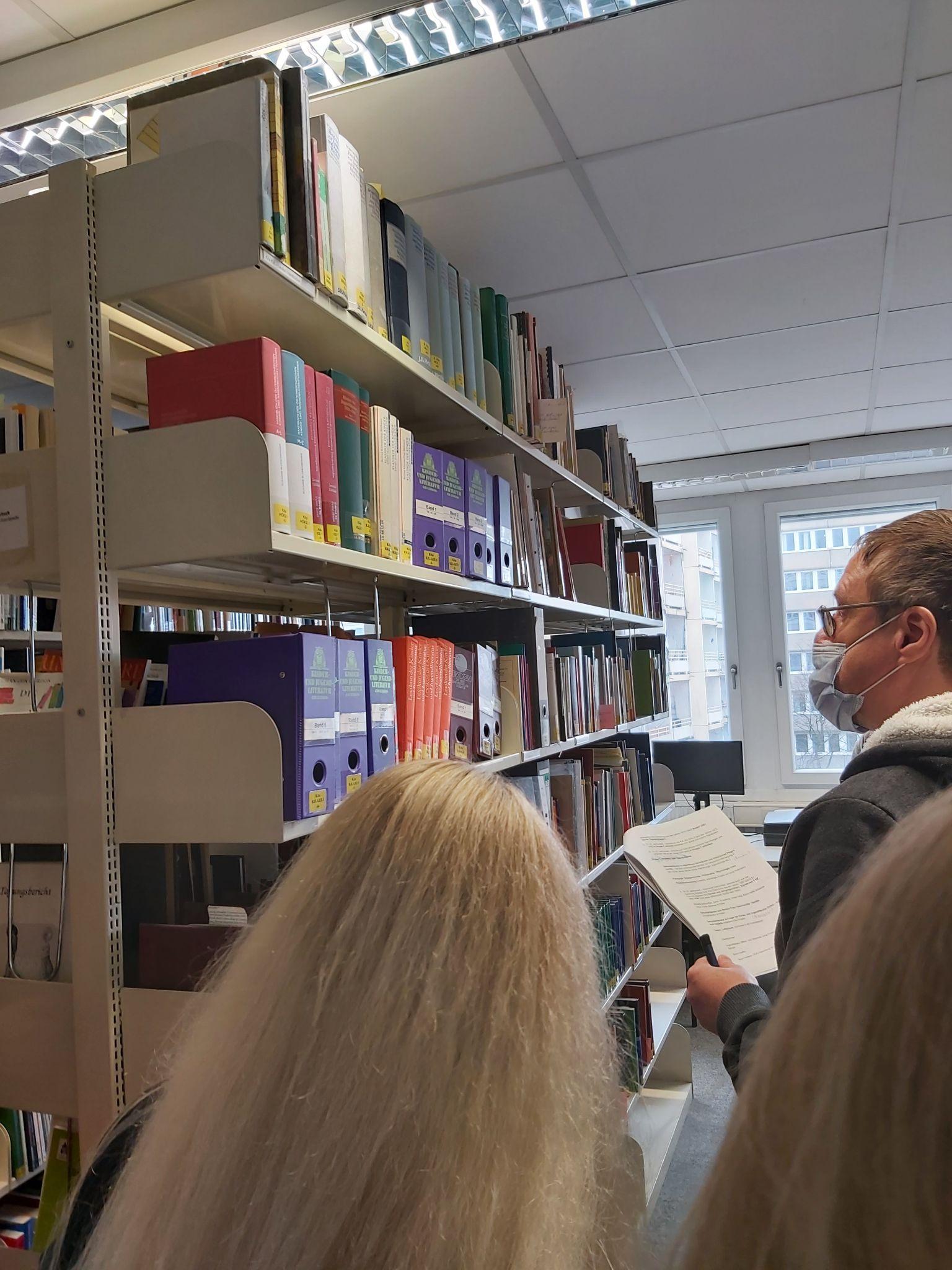 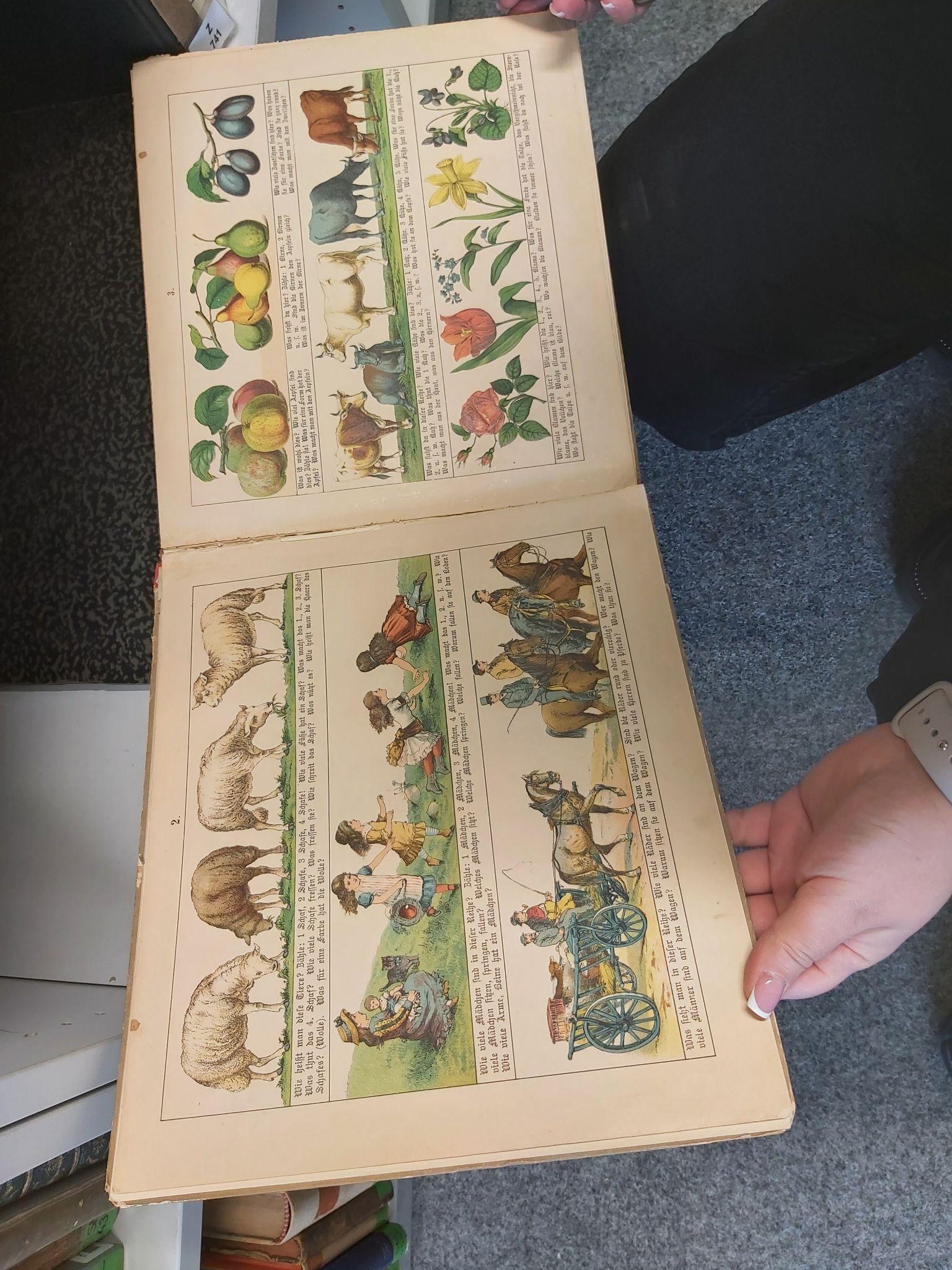 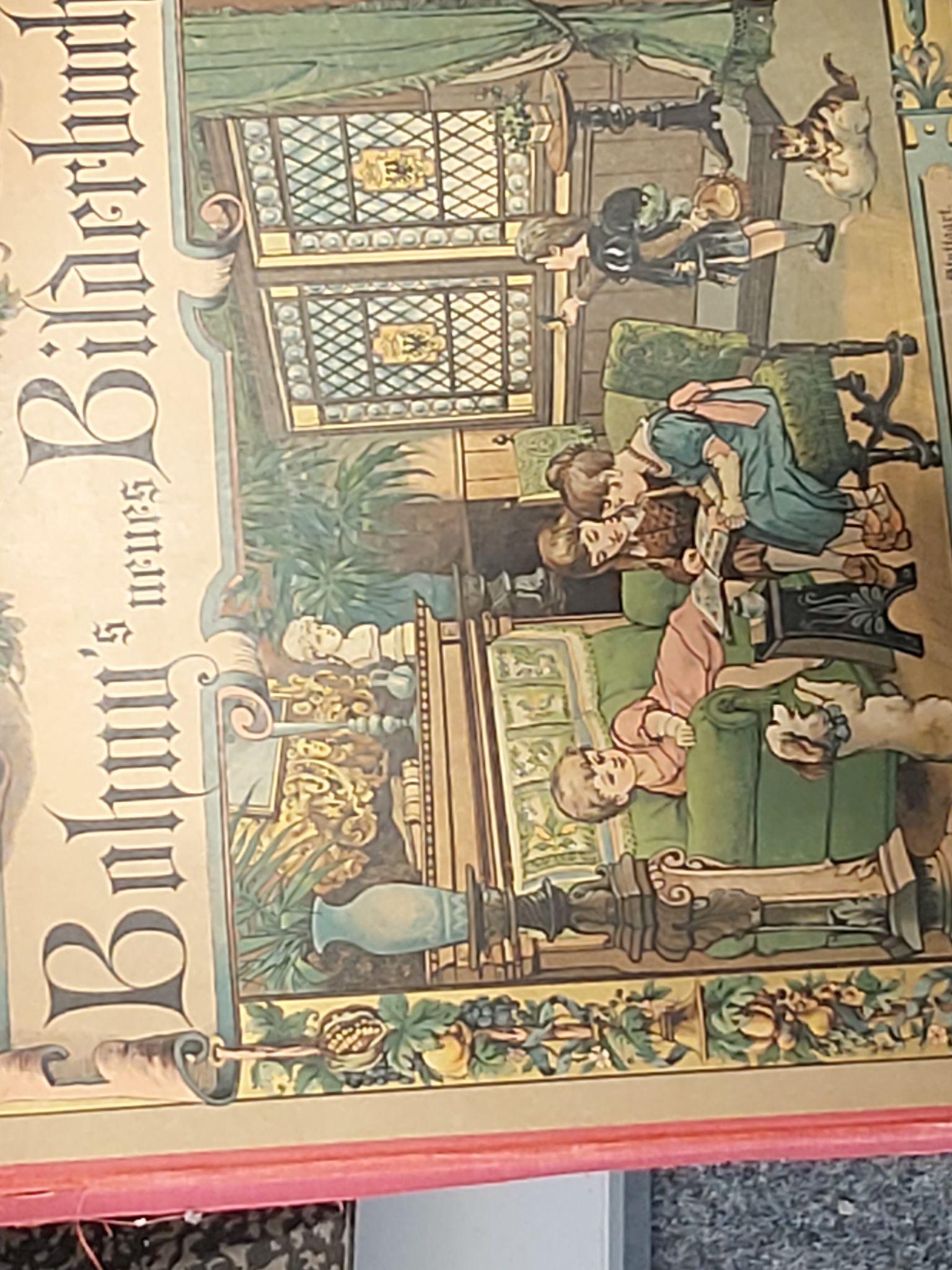 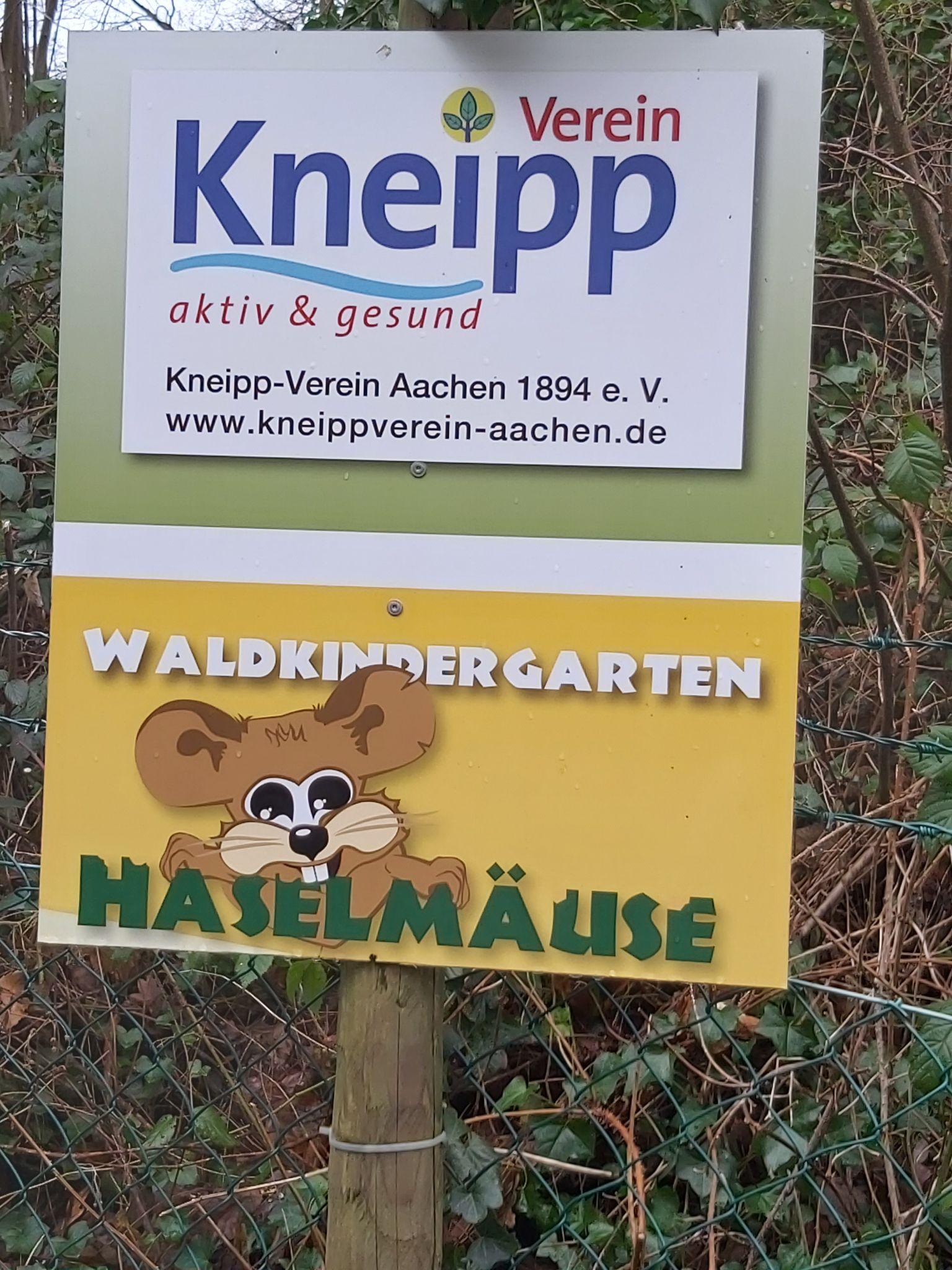 Šį darželį vaikai lanko visus metus. Mūsų apsilankymo metu, dėl didelio vėjo     buvo ekstremali padėtis      ir darželis nedirbo.
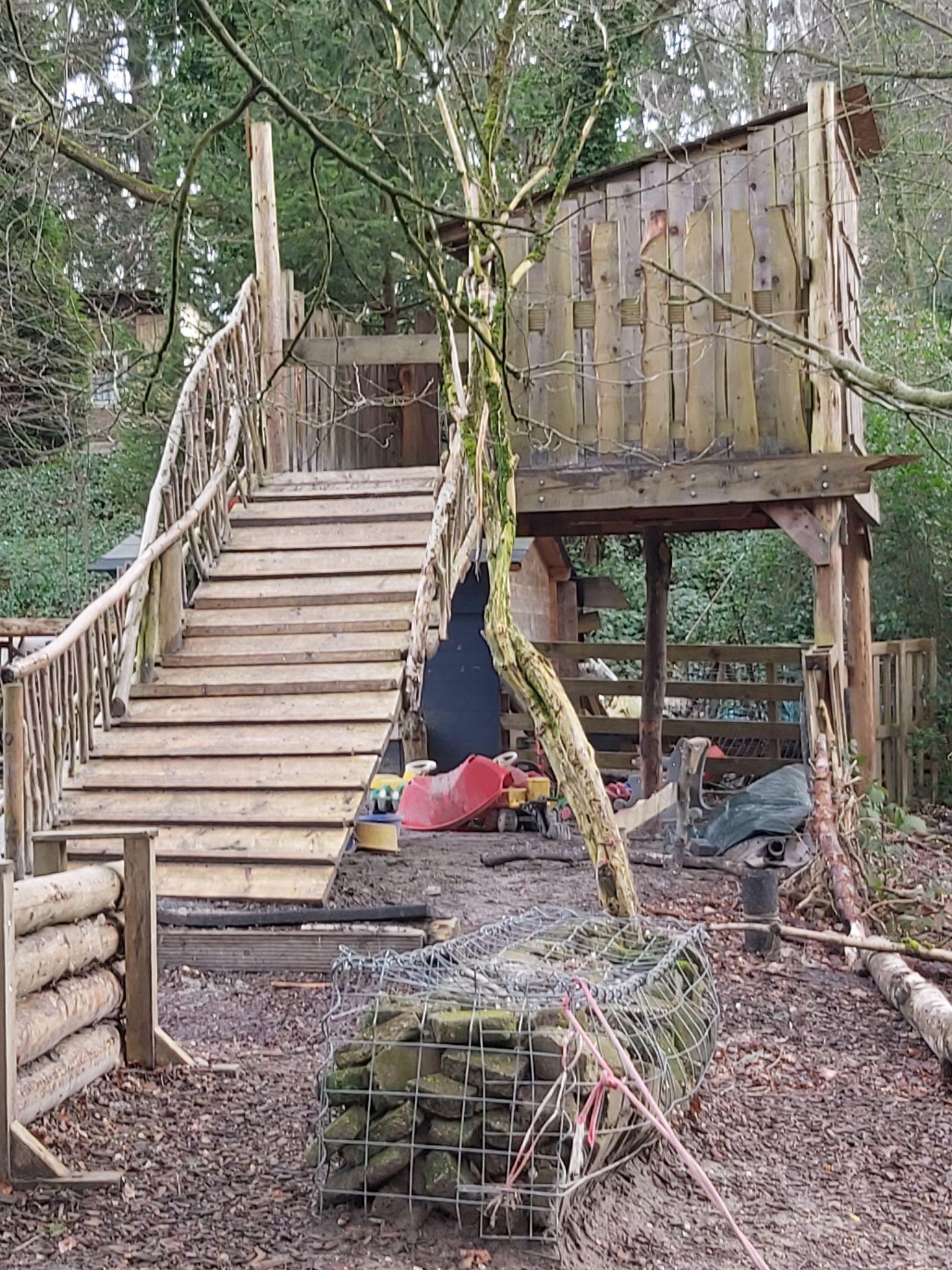 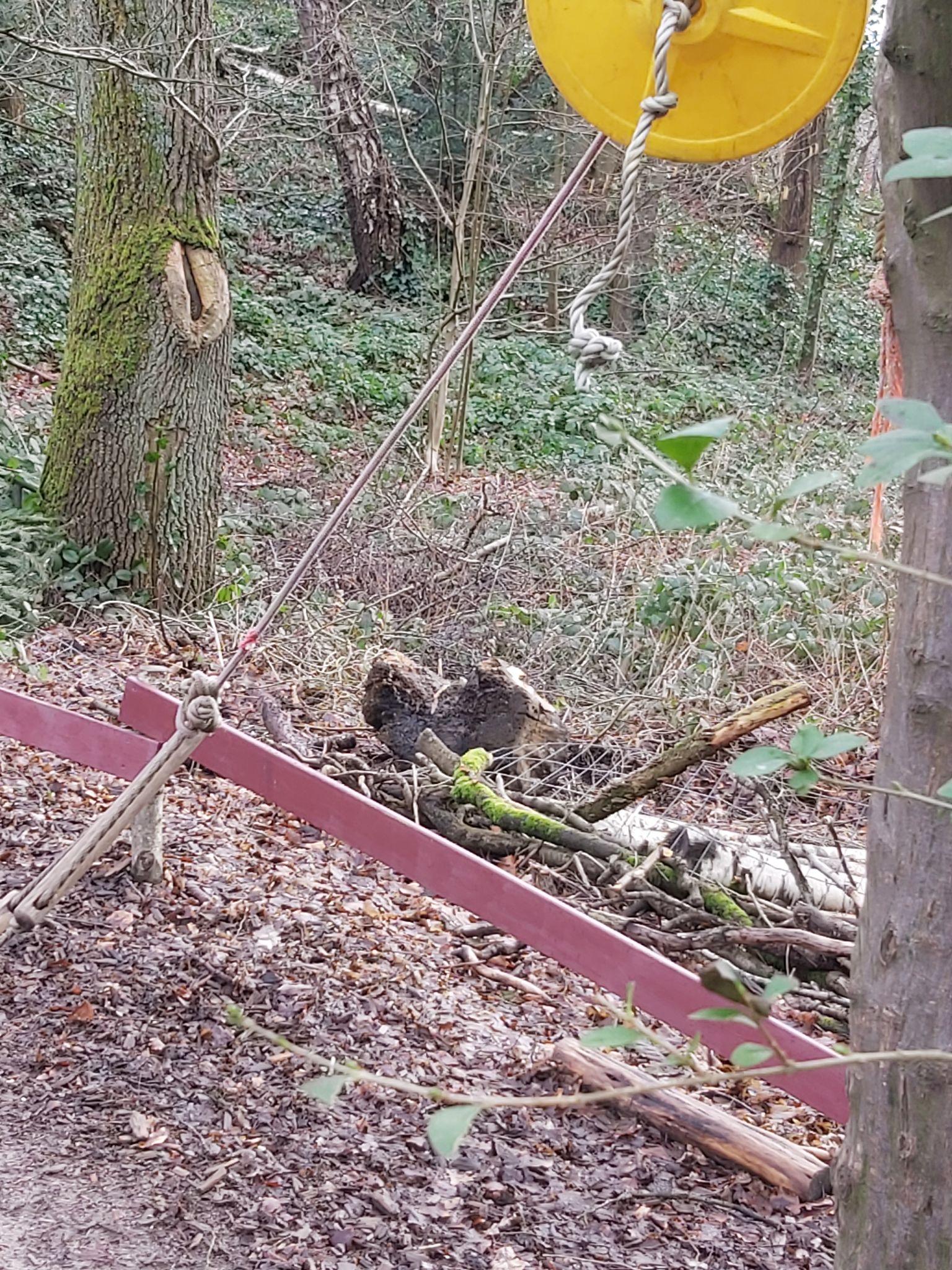 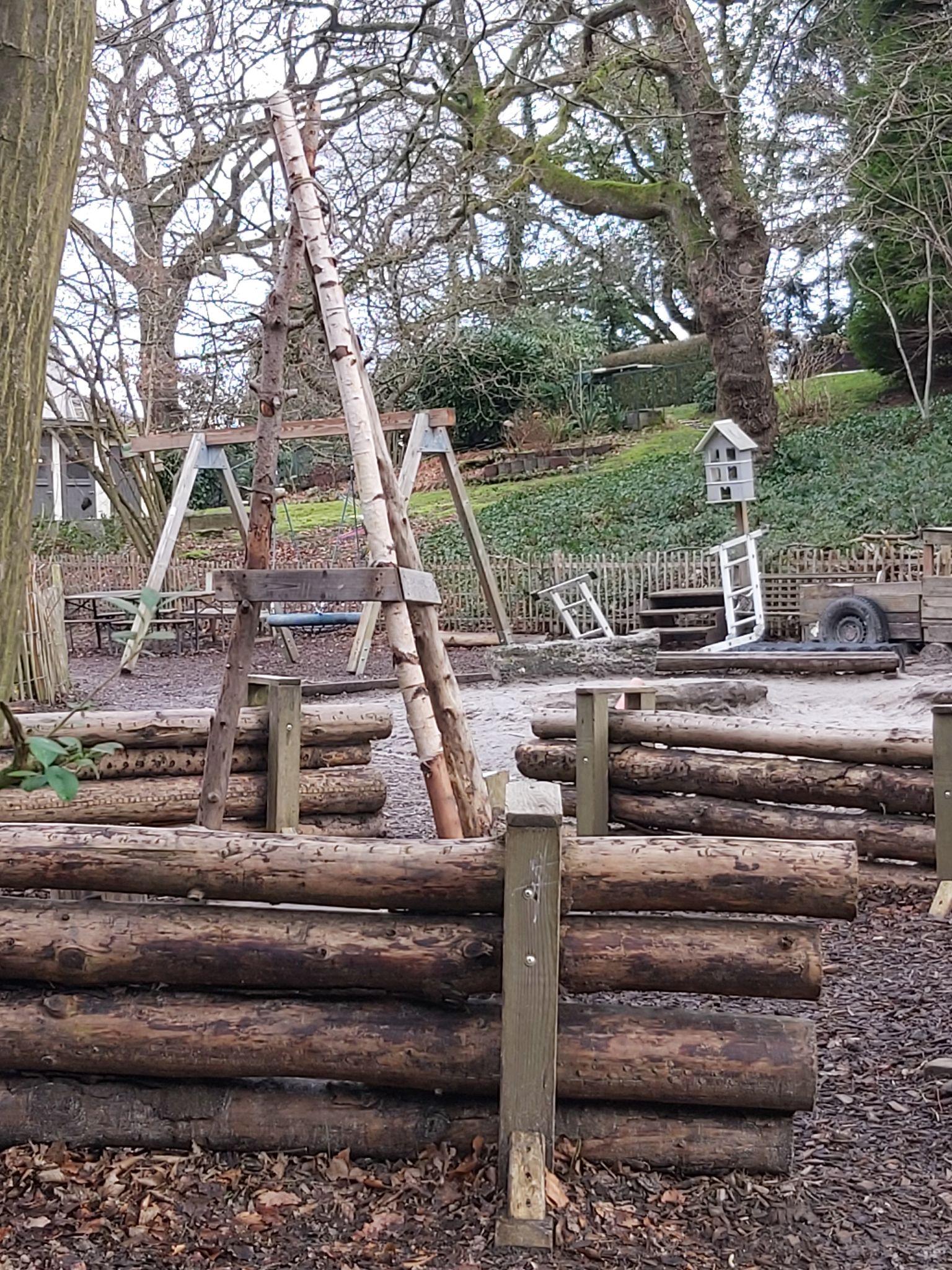 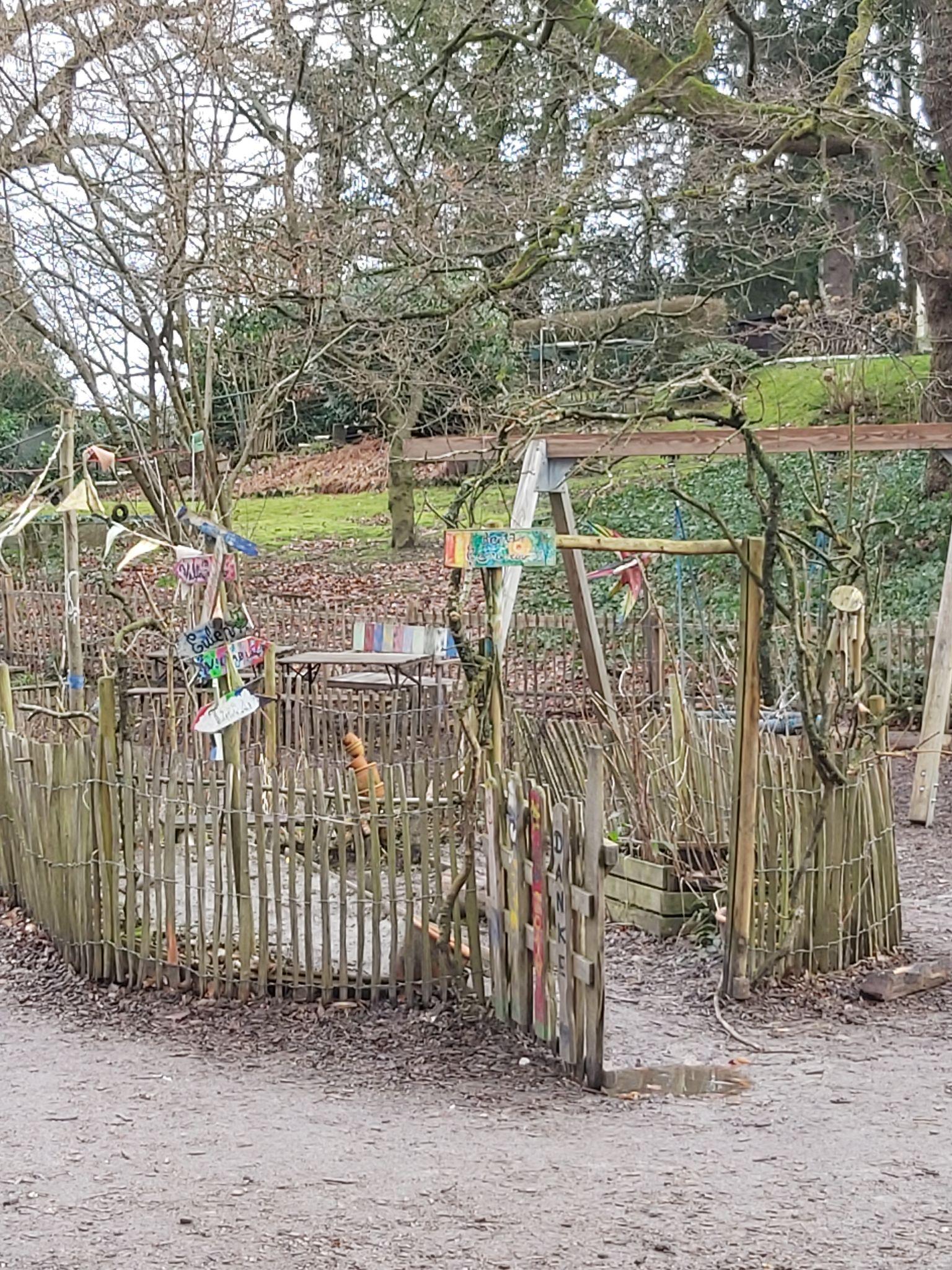 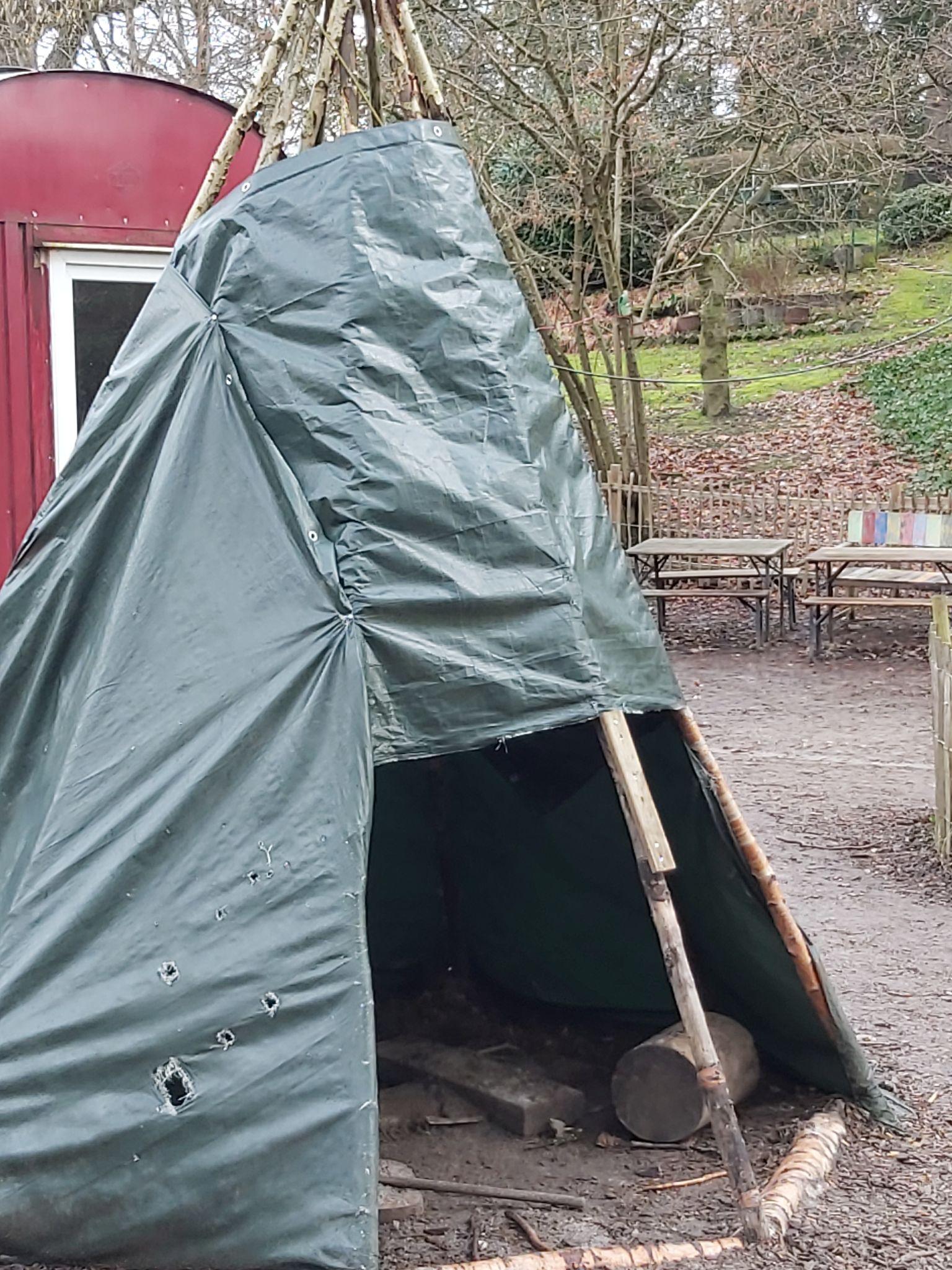 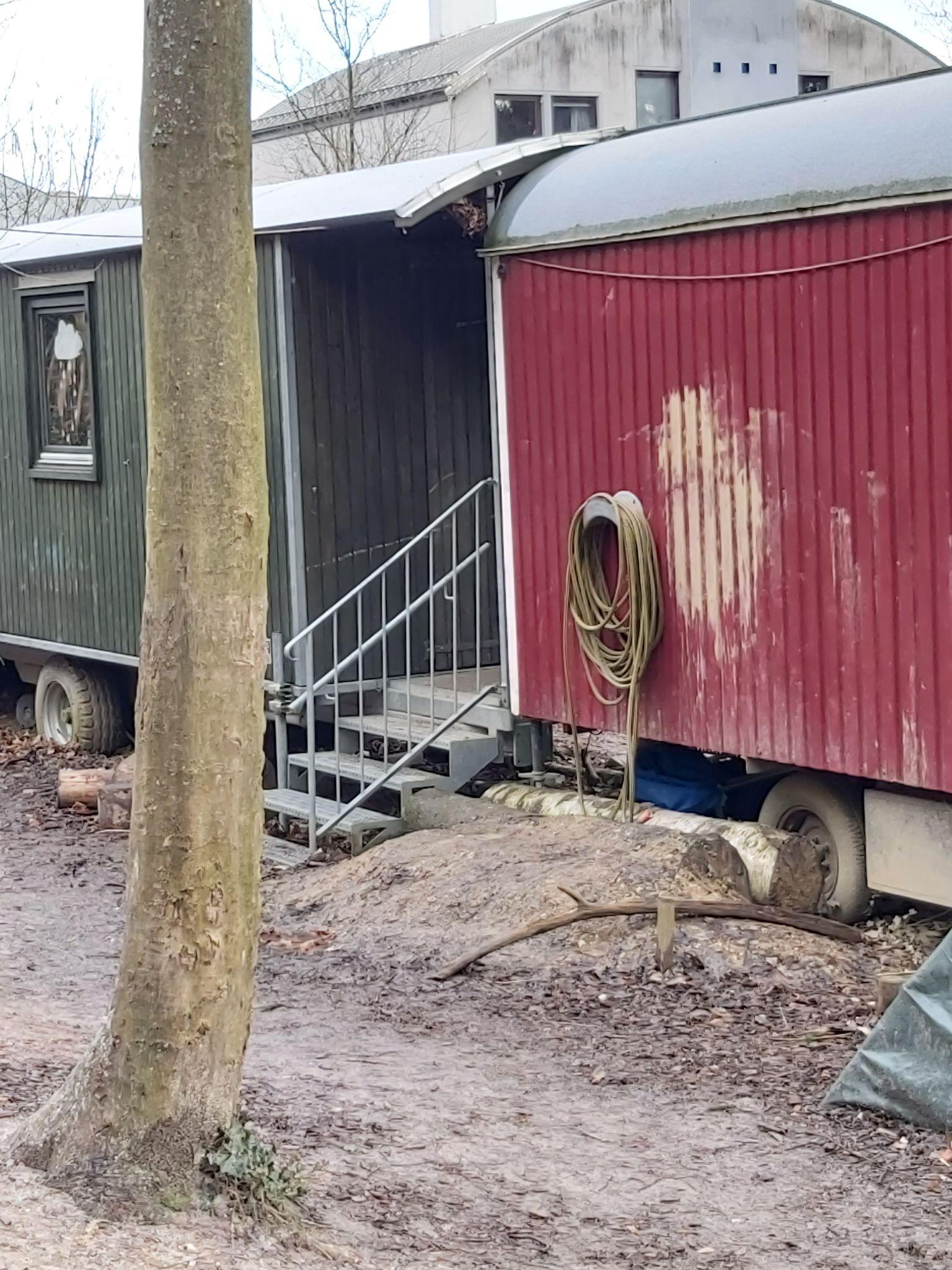 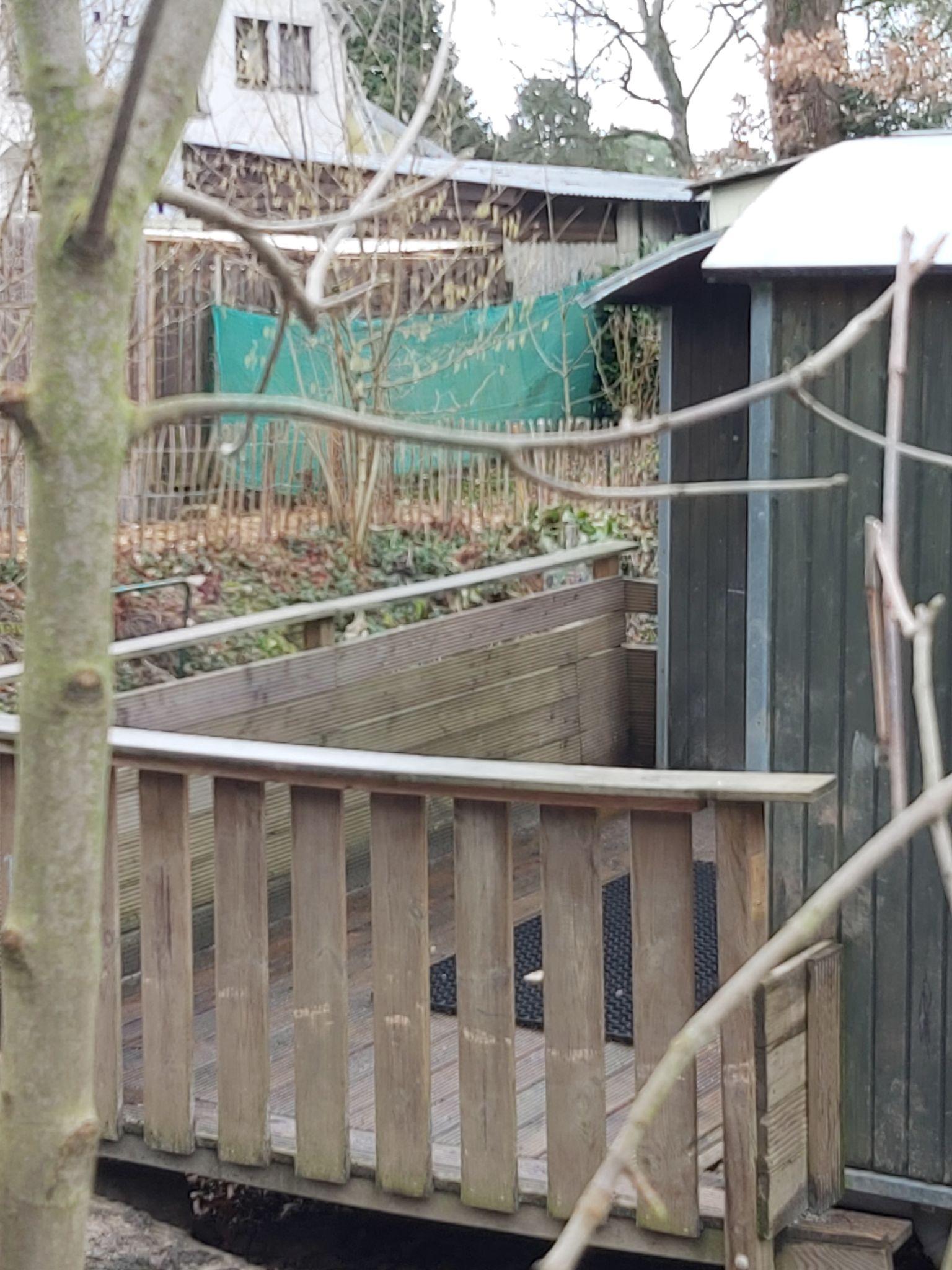 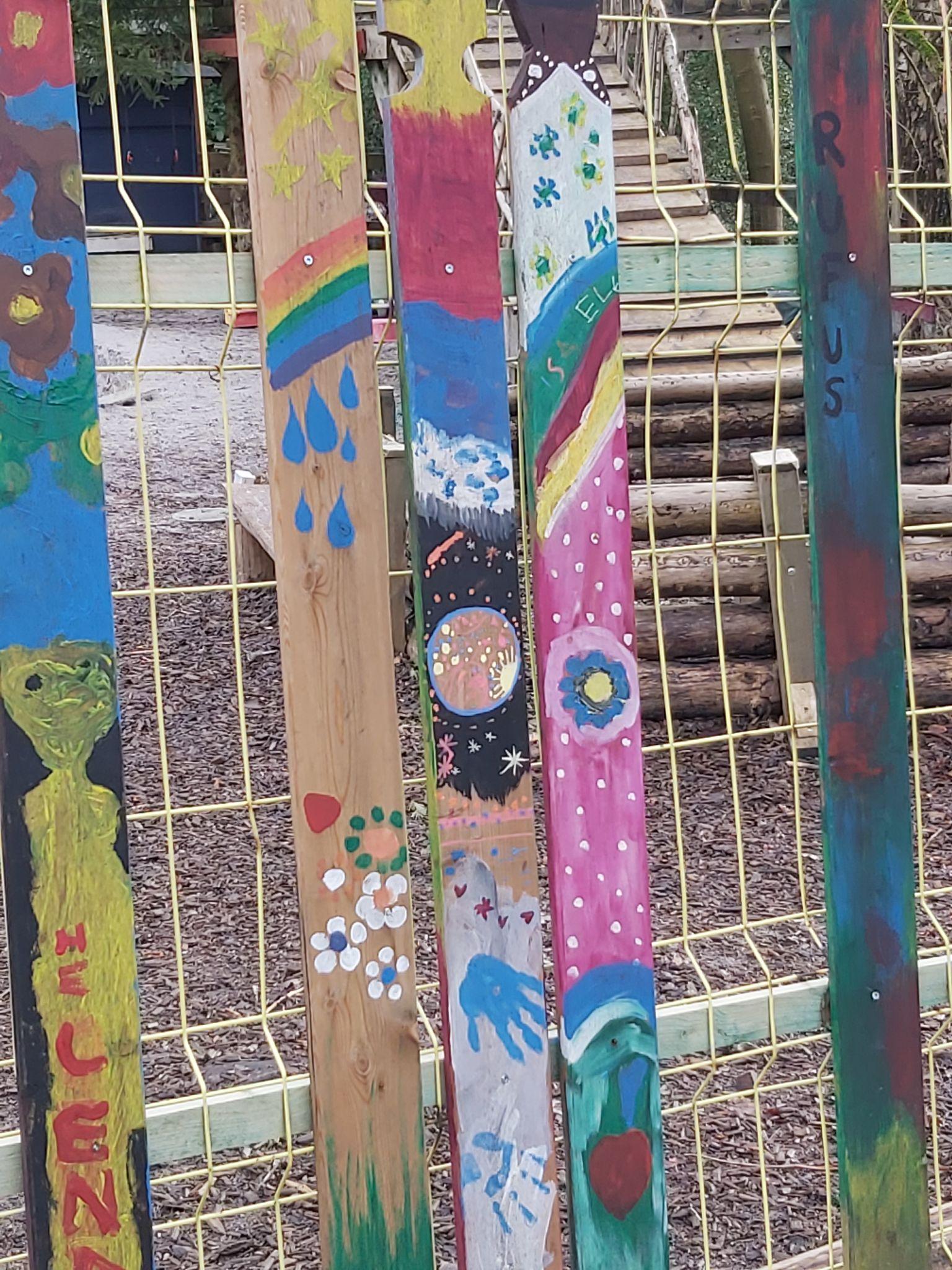 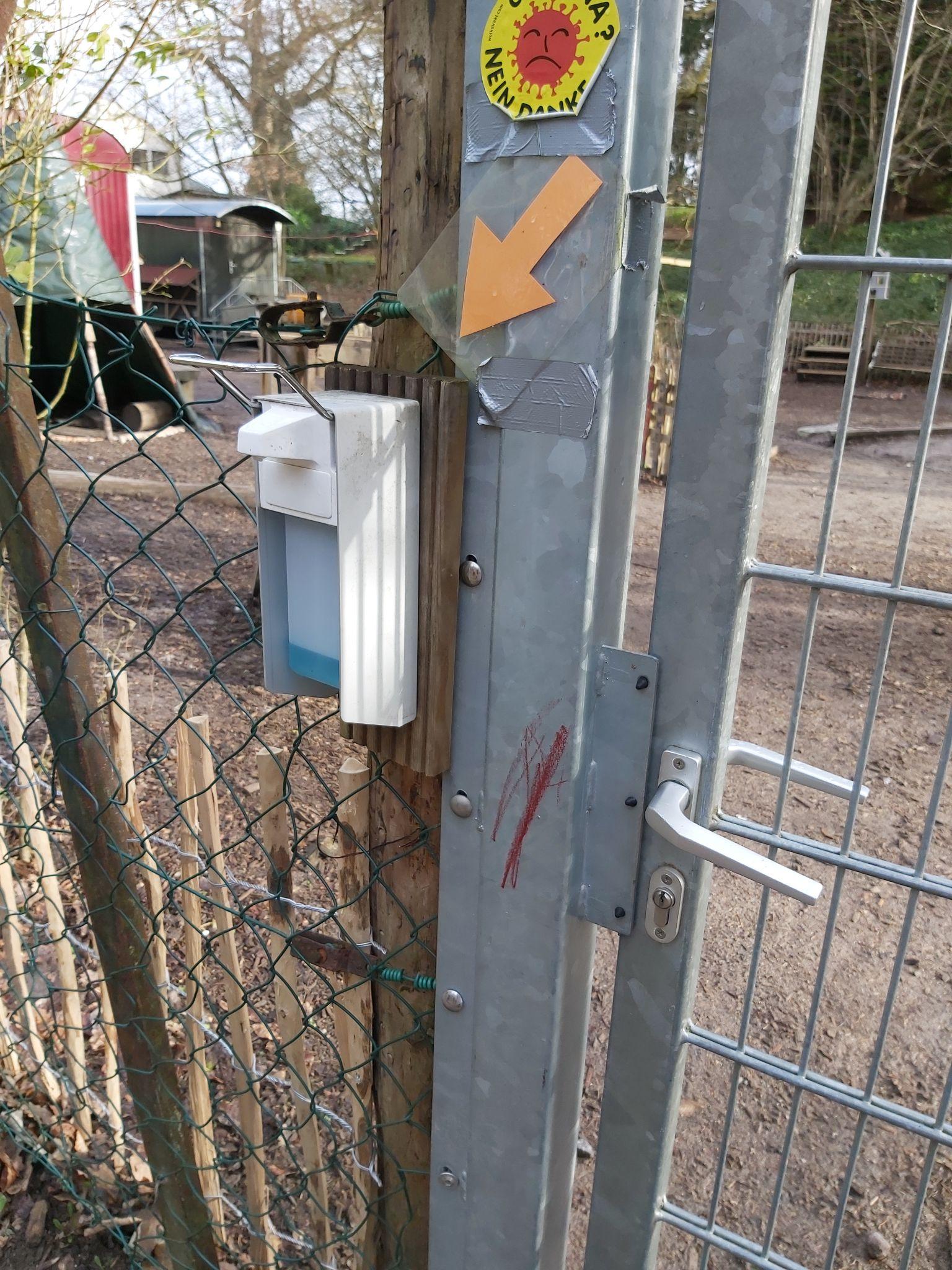 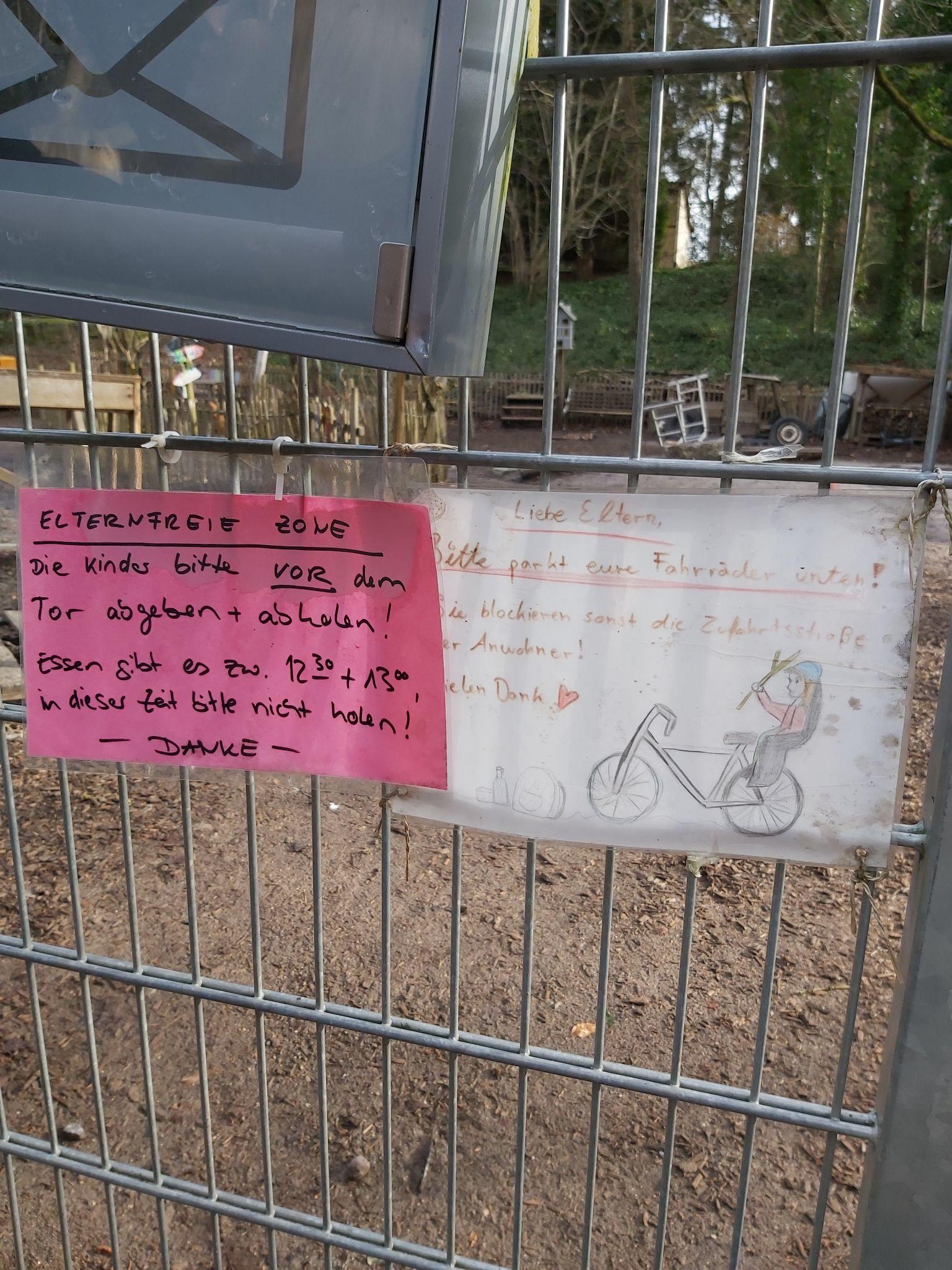 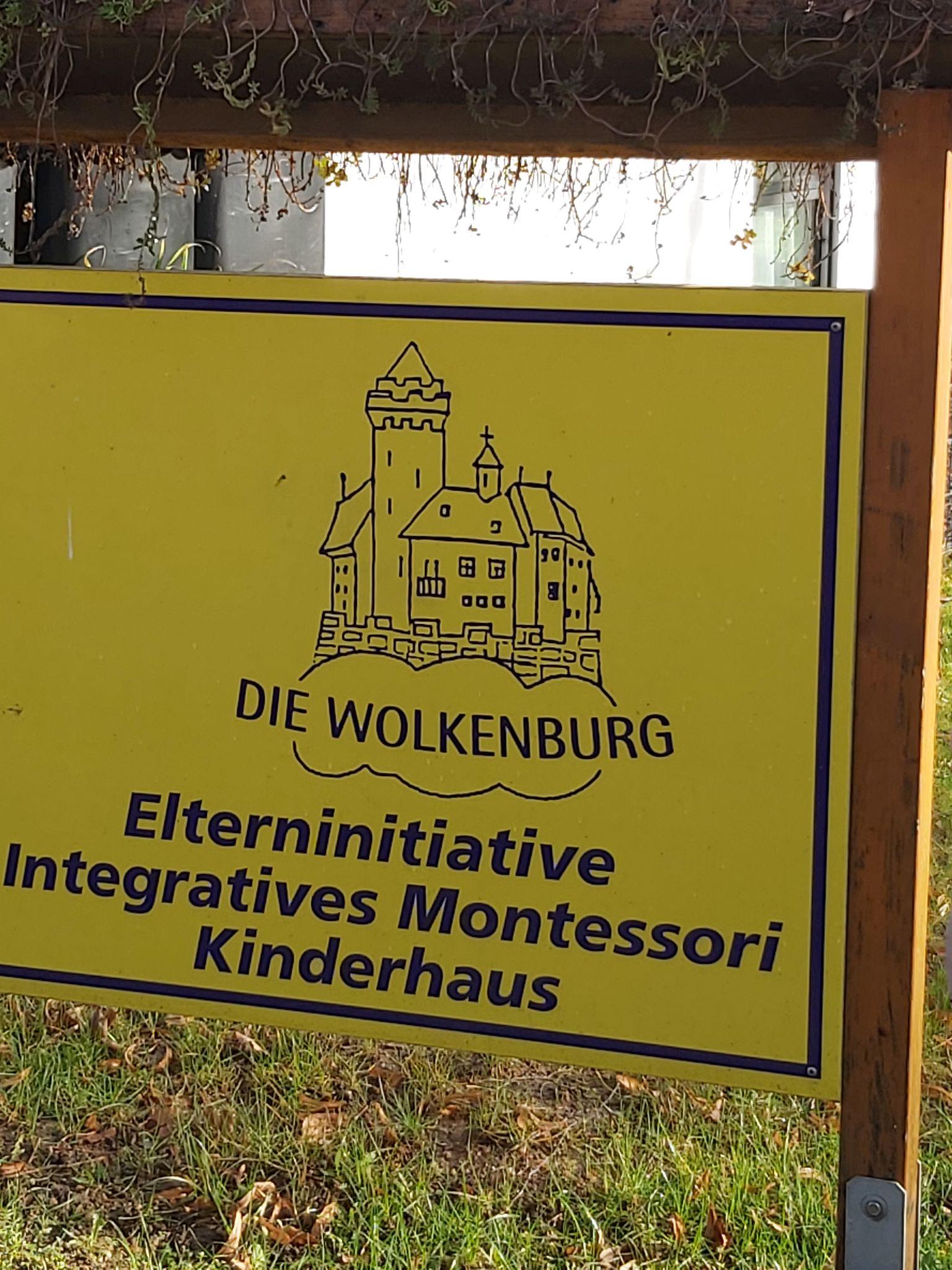 Montesori darželyje
Darželyje yra 3 grupės po 15 vaikų, kur po 5 vaikus yra su spec. poreikiais vaikų,  su kuriais pedagogas dirba individualiai.
Dirba nuo 7.30- 17 val. Ilgai dirbantis.
Grupėje dirba 2-3 auklėtojos, kinezeterapeutas ir logopedas. Yra vaikų, su kuriais pedagogas dirba individualiai.
Darželis gyvuoja 30 metų. Šią įstaigą įsteigti inicijavo tėvai. Tėvai čia padeda: plauna indus, tvarko aplinką,vykdo nuolatinę pagalbą. Jie privalo po 16 valandų per metus padirbėti įstaigoje, jei to nenori daryti, papildomai sumoka į darželio kasą 160 eurų.
Jei šeima neturi jokių lengvatų, kas mėnesį už darželį moka po 80 – 100 eurų ir papildomai už maistą 98 /25 eurus. Nepriklausomai, ar vaikas lanko ar ne.
Vaikai maitinami 3 kartus per dieną. Pusryčiams vaikai atsineša savo dėžutes, o pietus gamina įstaigoje, po pietų duodami kokie nors užkandžiai.
Montessori darželyje
* Darželis glaudžiai bendradarbiauja su mokykla, ten vykdomas sistemos tęstinumas.
* Vaikai įtraukiami į sprendimų priėmimą remiantis paveikslėliais. (pvz., auklėtoja bendravo nemaloniai ir mes turime pasikalbėti).
* Darželyje vaikai ugdomi ne tik pagal Montessori sistemą, bet ir stiprinama kalbėjimo kompetencija, mokoma gestų kalbos.
* Vaikai diskutuoja ne tik su auklėtoja, bet ir su direktore apie aplinkas, kokia turėtų būti jų šventė.
* Renkamas vaikų segtuvas. Į jį dedamos nuotraukos, vaikų darbai, auklėtojų įrašai. Jį pasiima į mokyklą.
* Vykdomas ir vaikų pasiekimų vertinimas 2-3 kartus per metus, spec. poreikių vaikai 5 kartus. Po to vyksta pokalbiai su tėvais.
*  Didelį dėmesį skiria tėvų bendravimui su vaikais.
* Turi metinius planus. Mėnesio ar savaitės planų neturi. Per savaitę kartą visi susėda ir aptaria, kam ir į ką labiau atkreipti dėmesį.
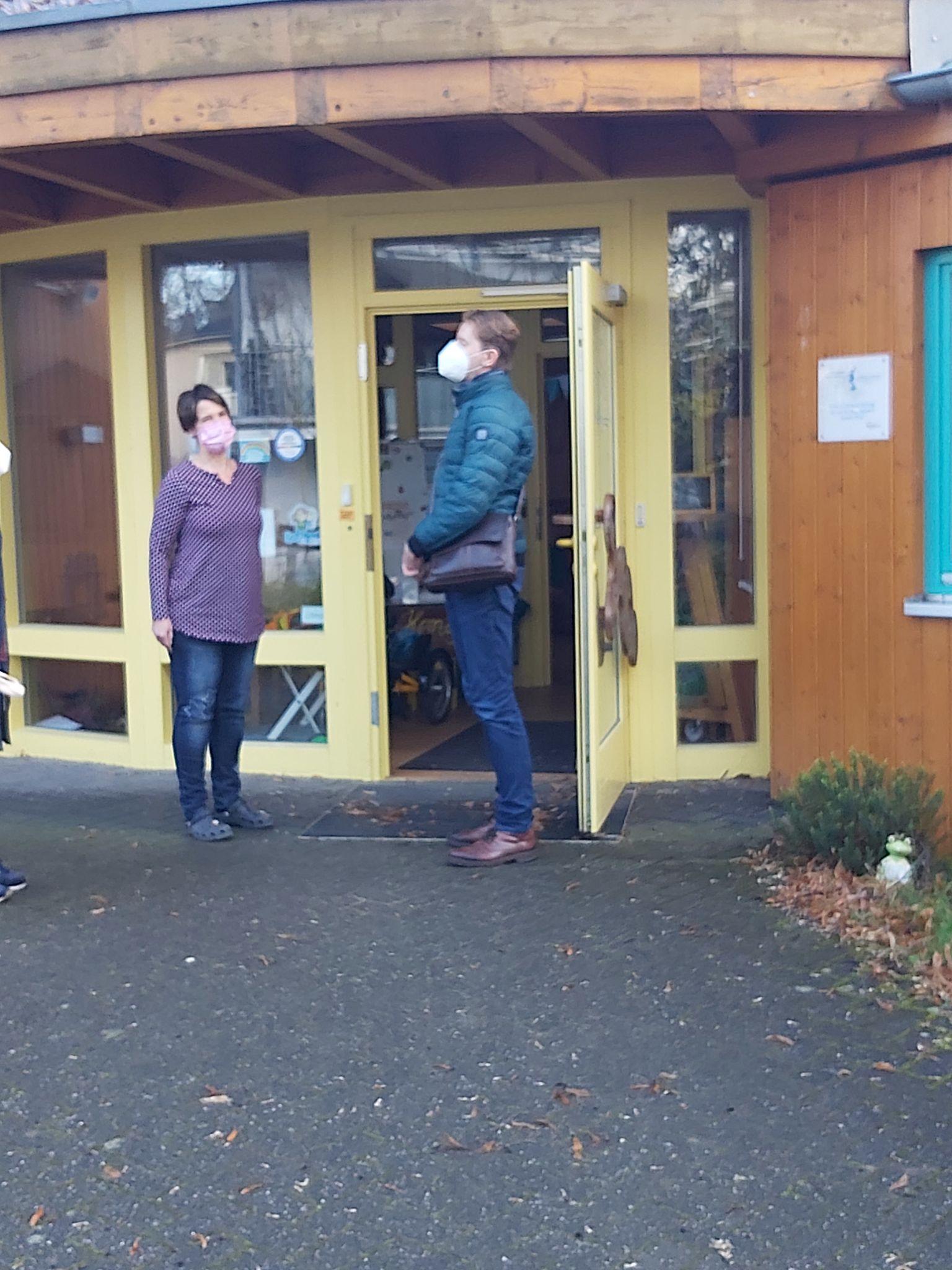 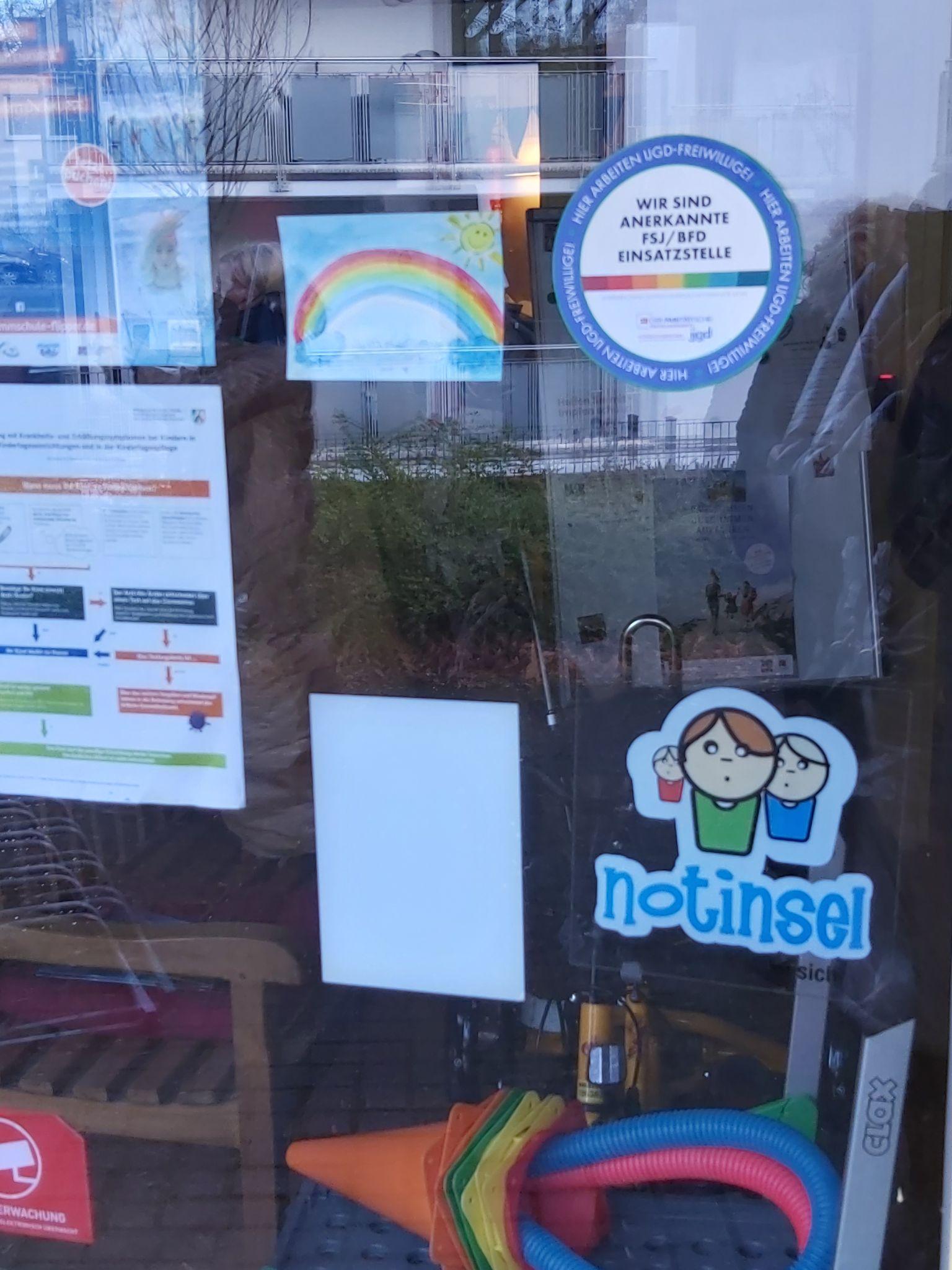 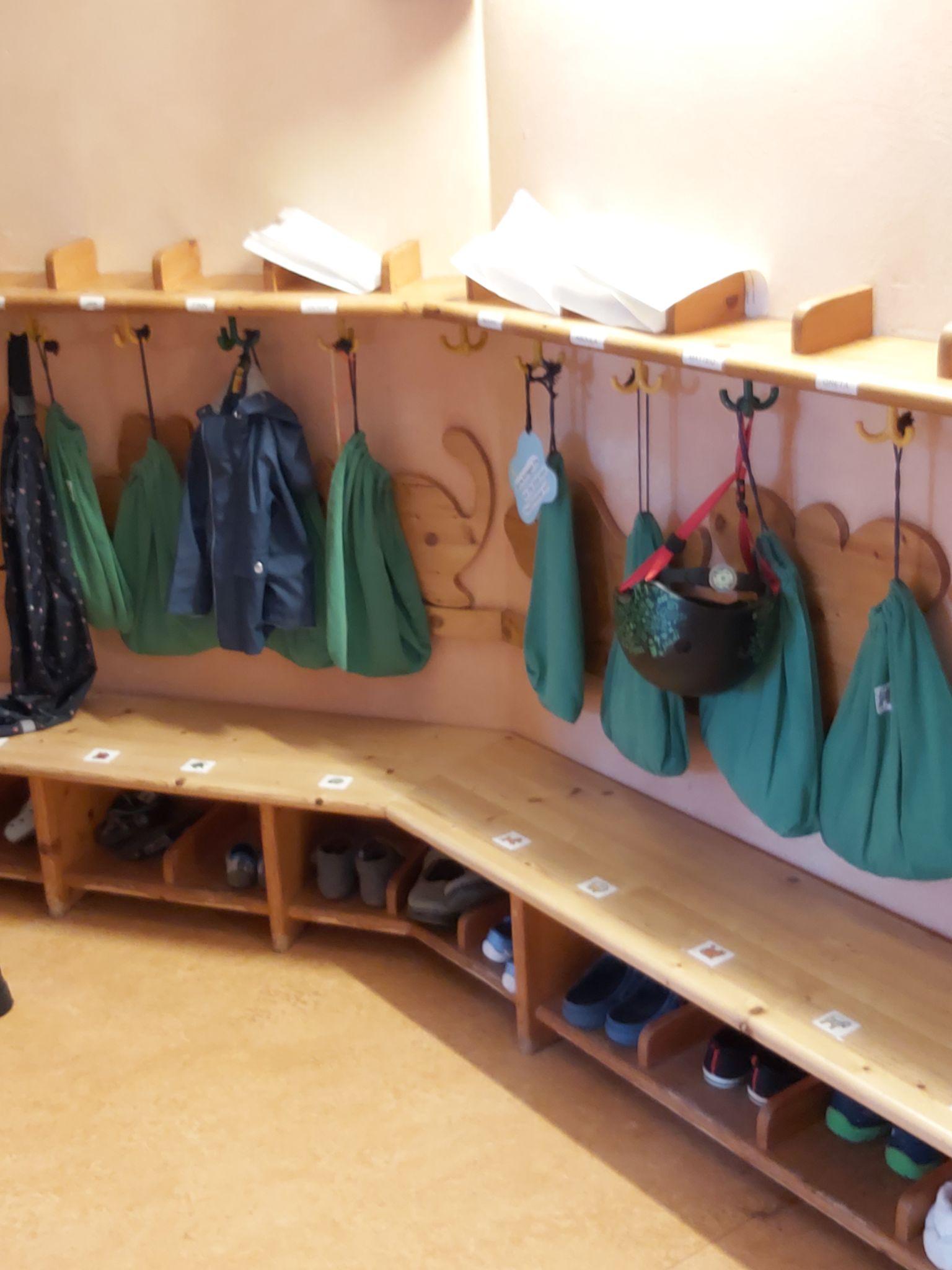 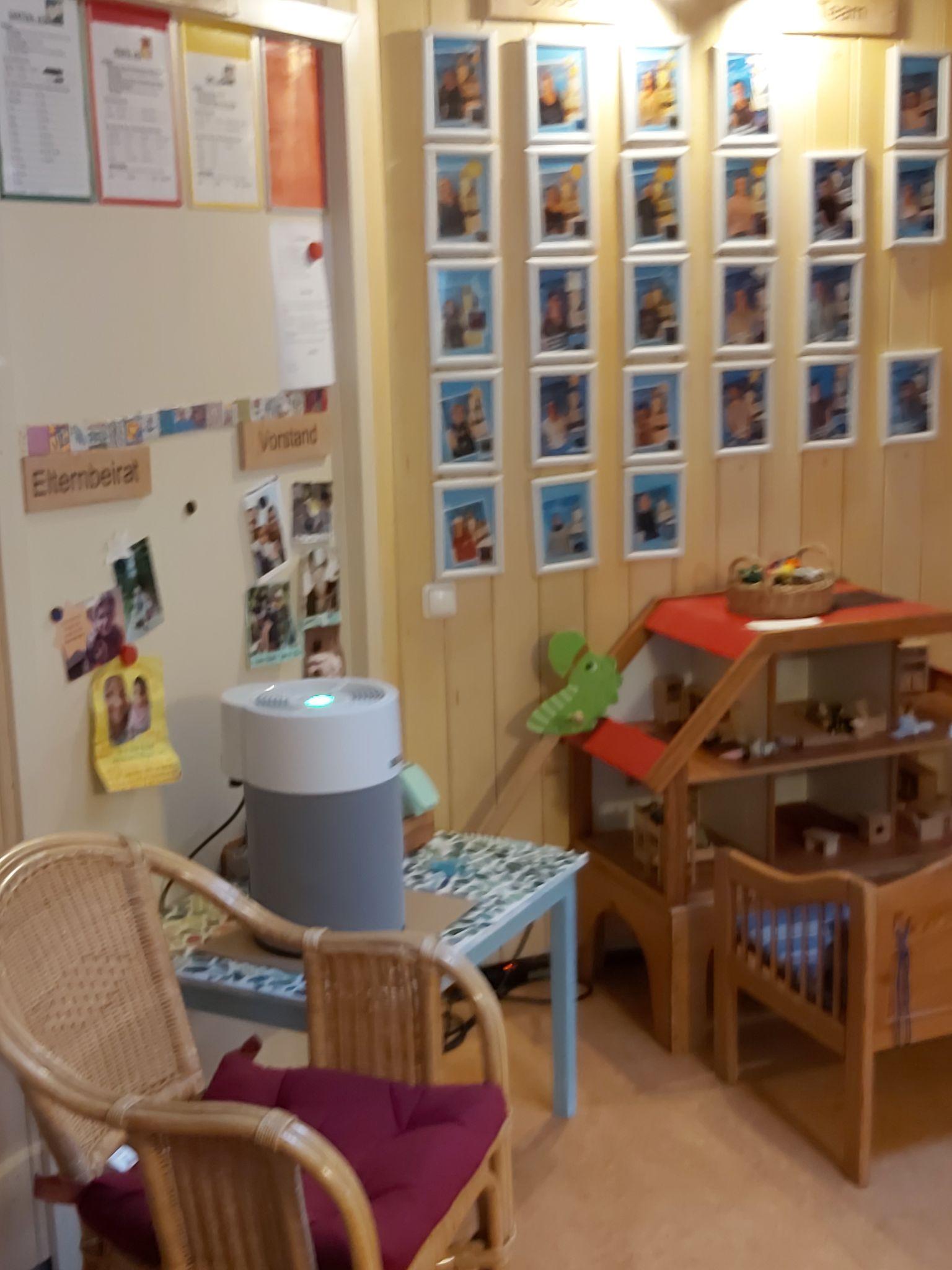 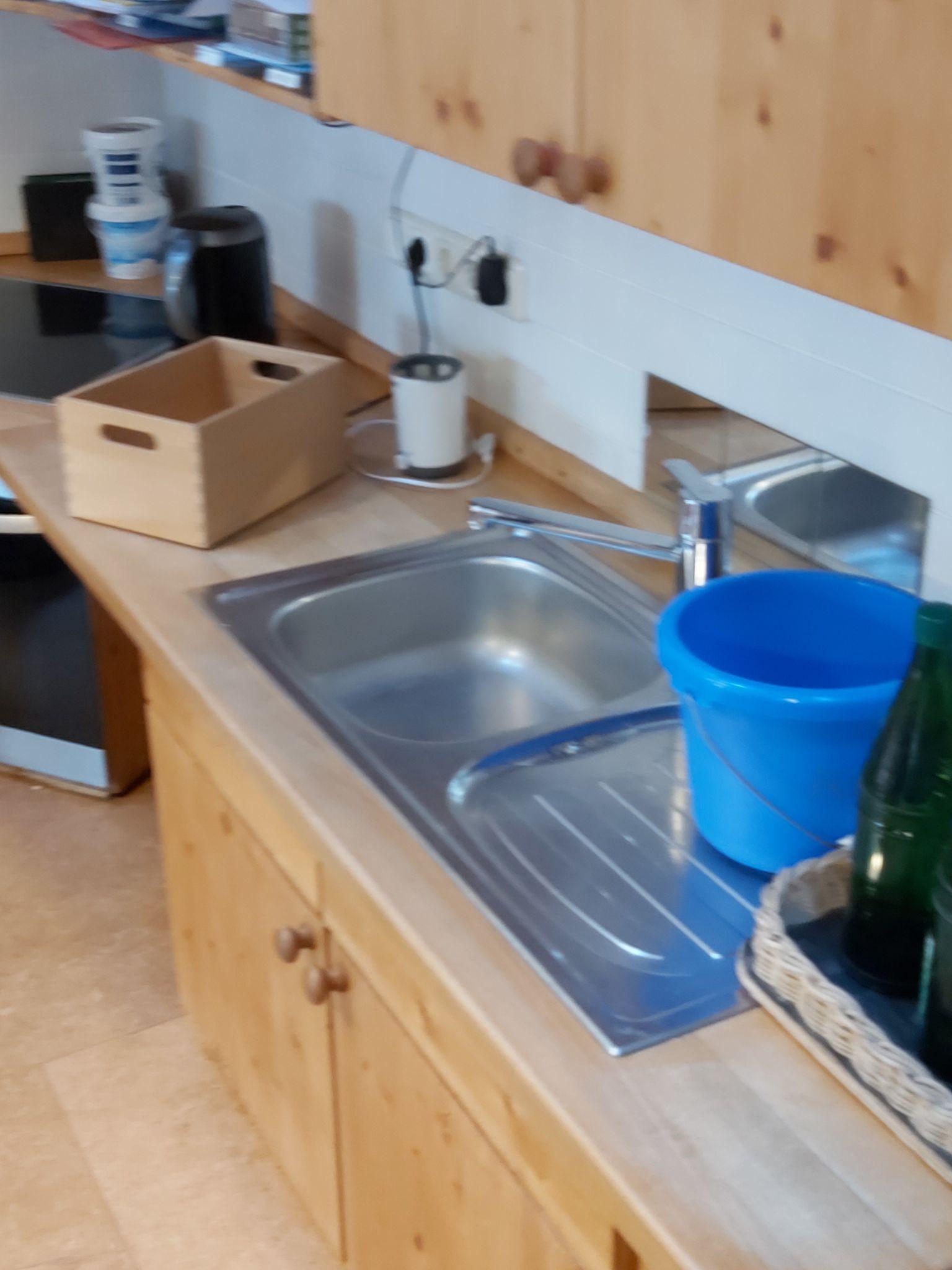 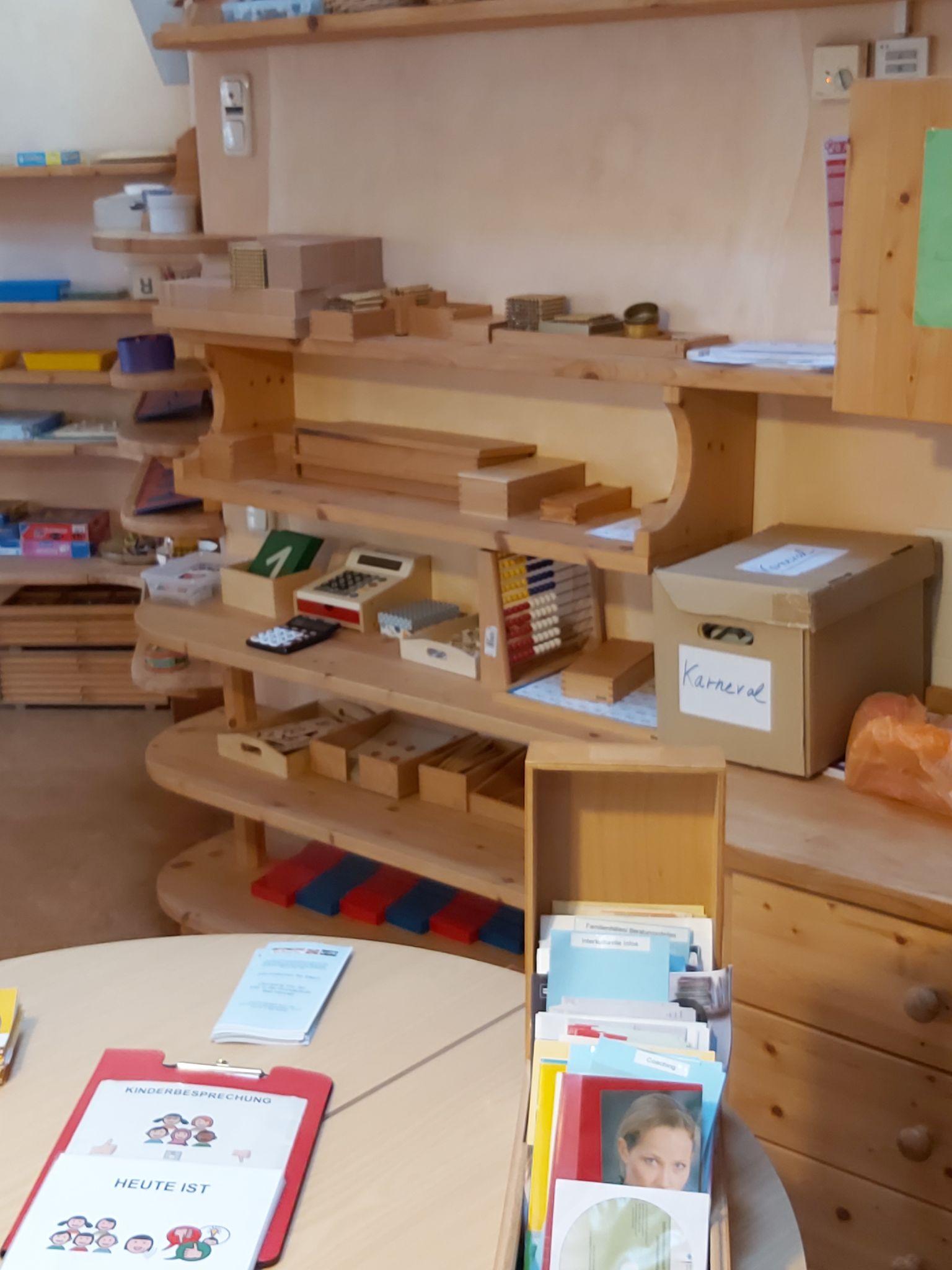 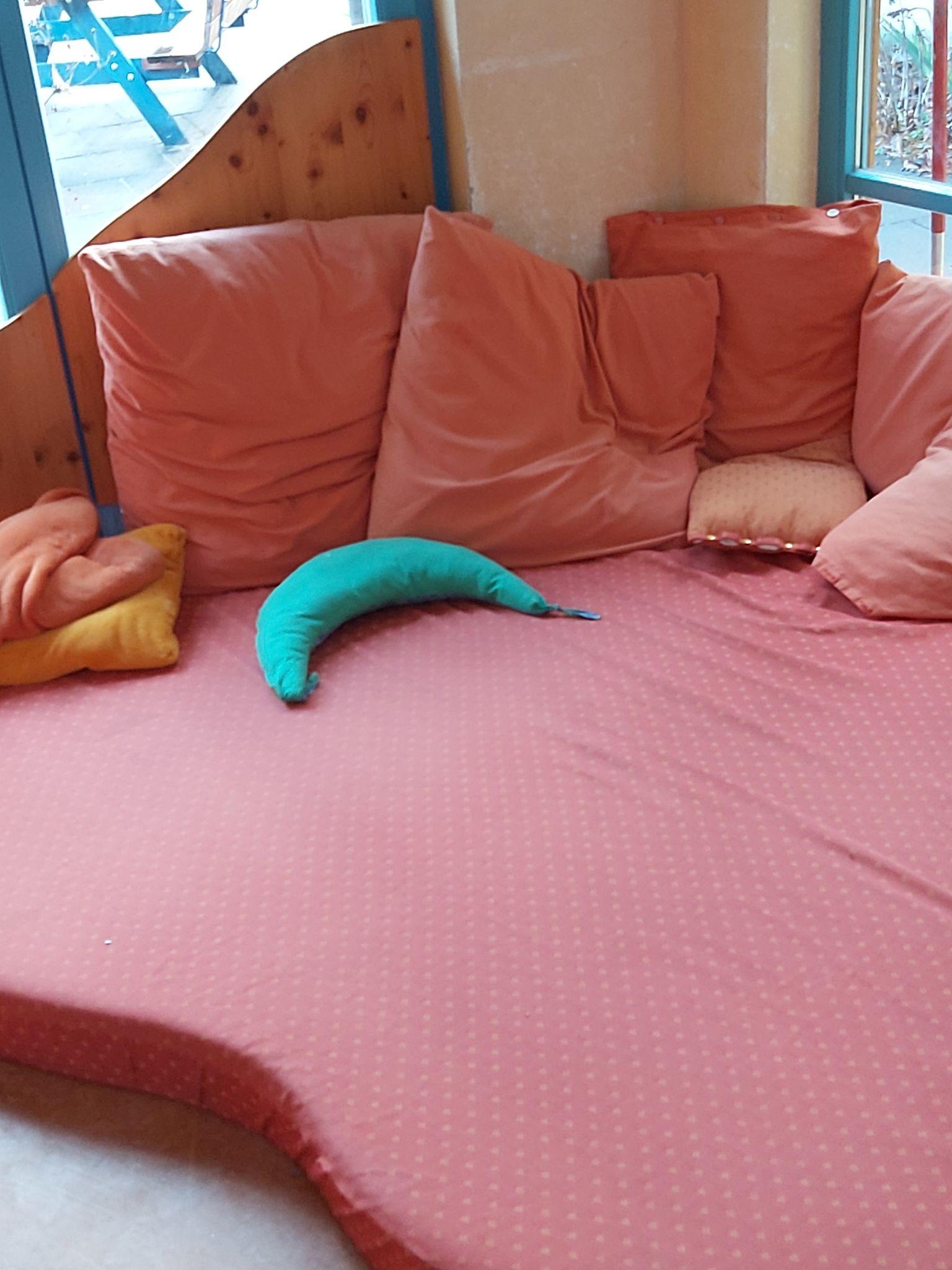 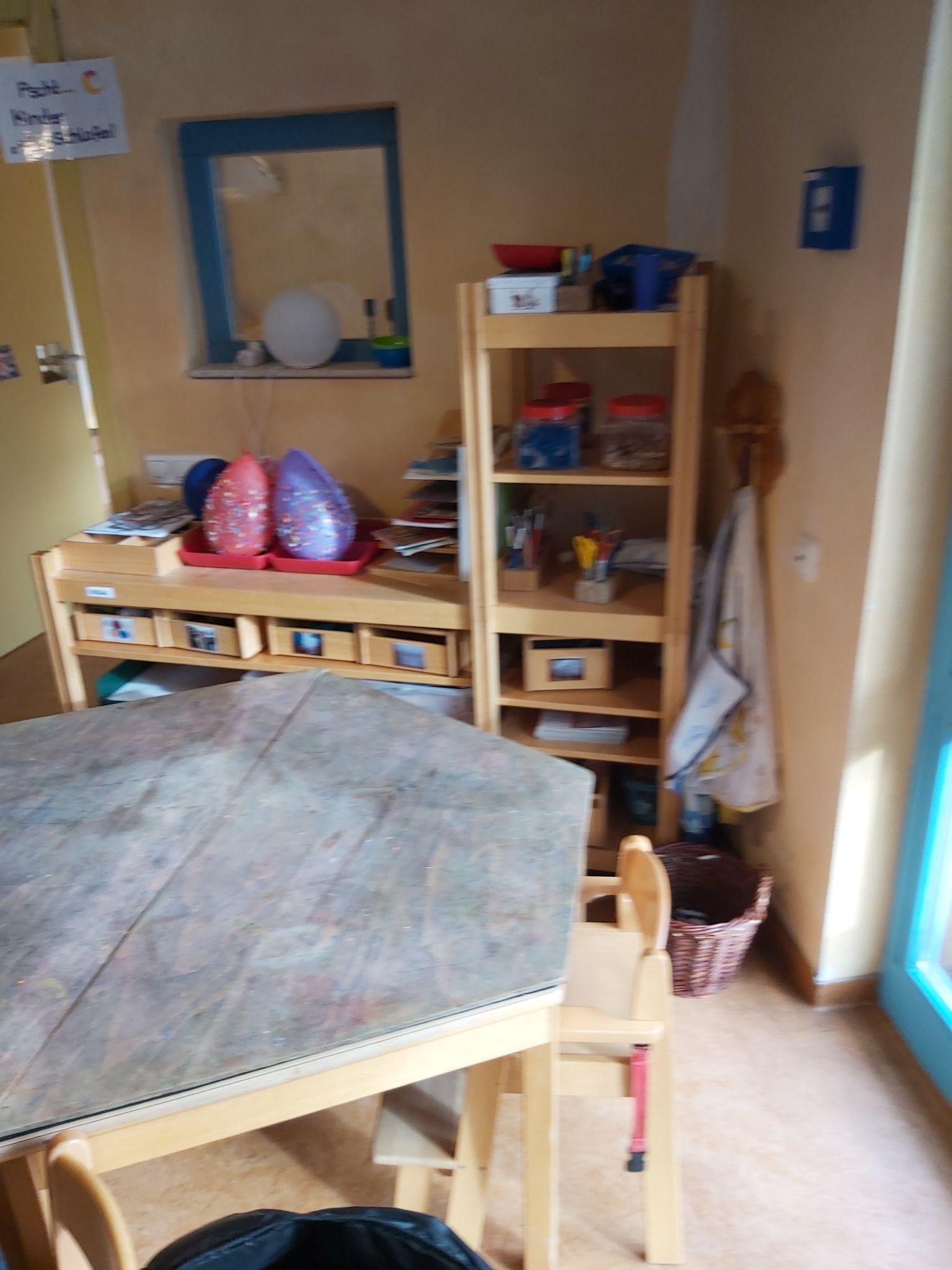 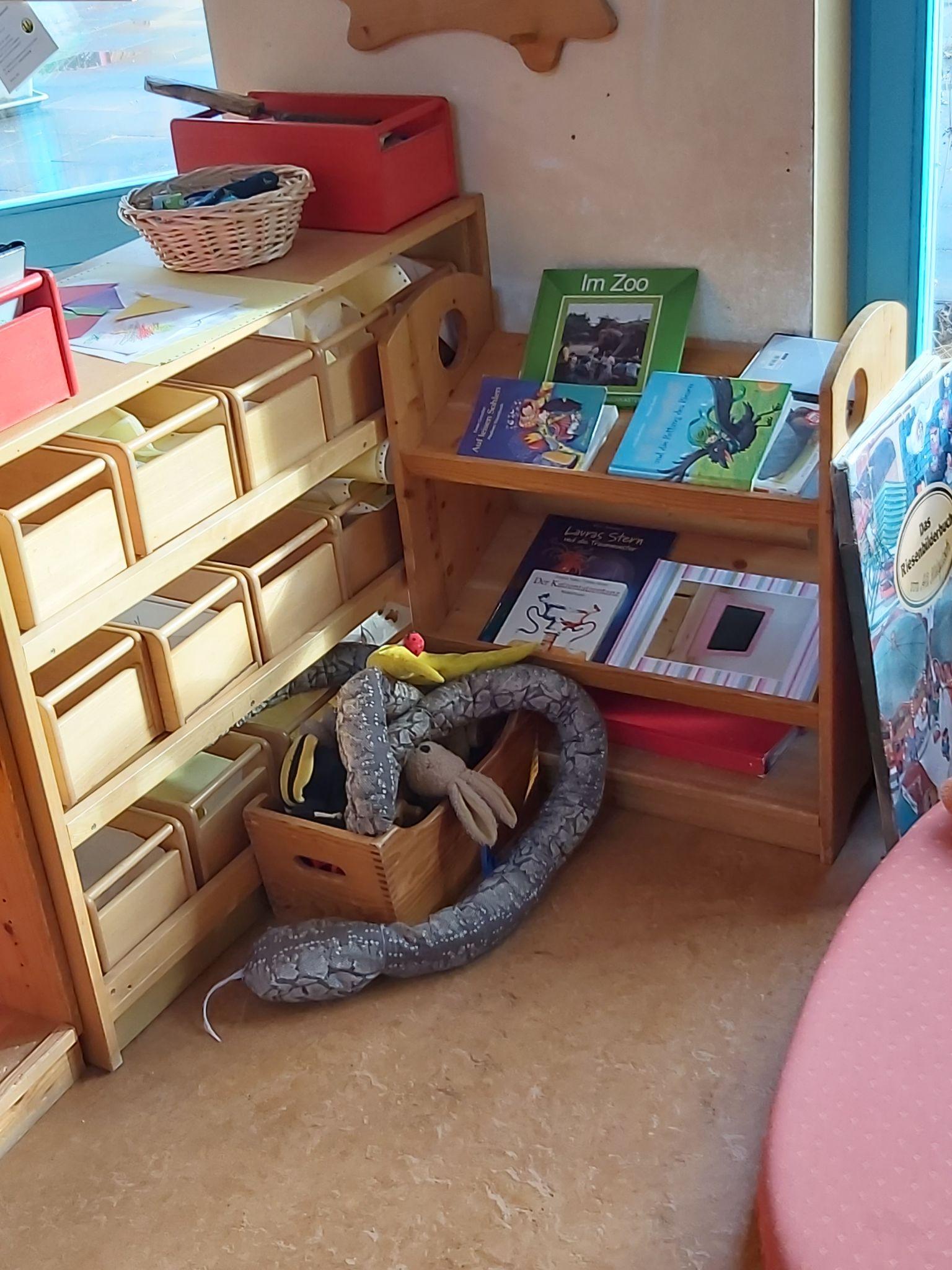 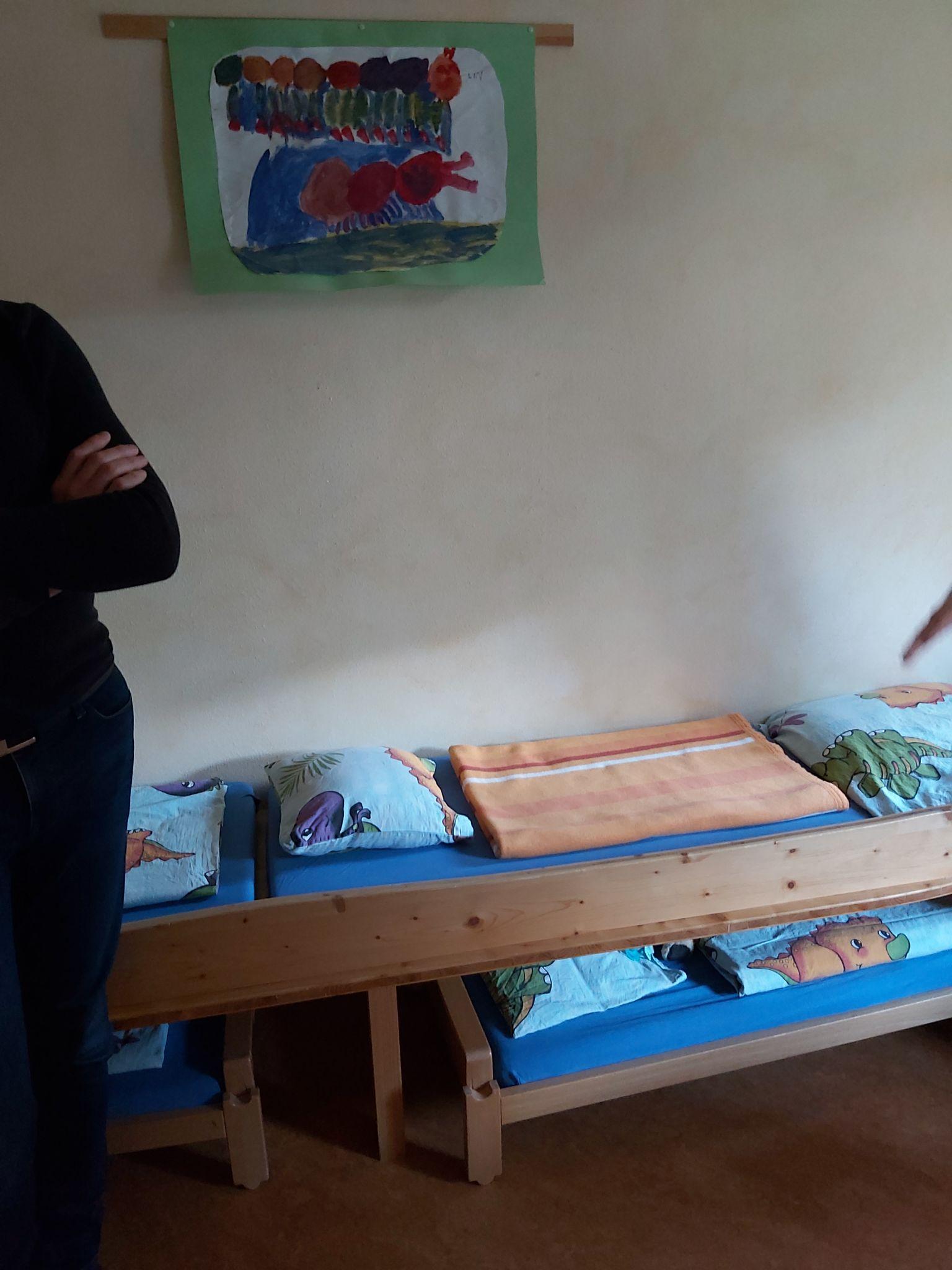 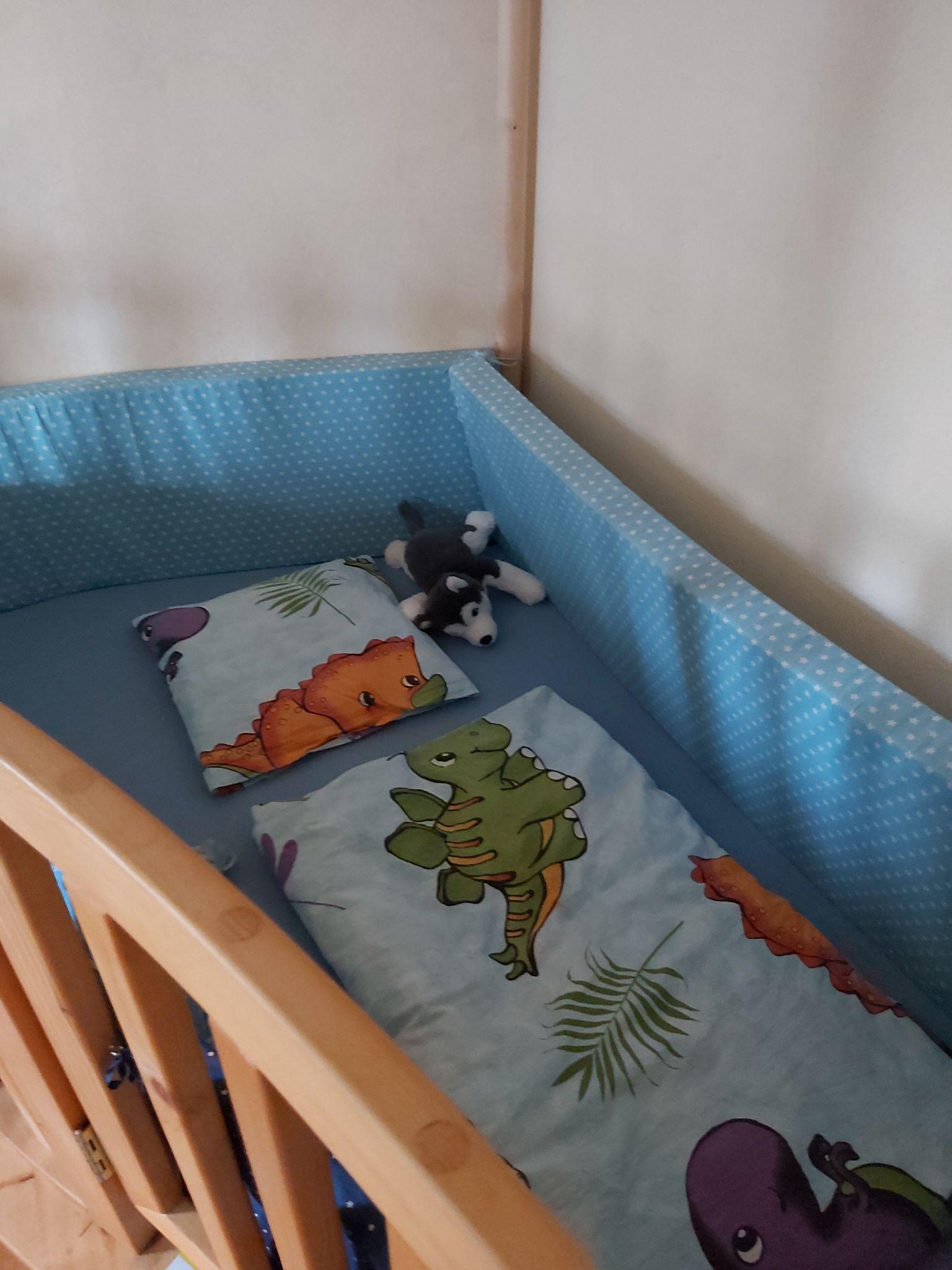 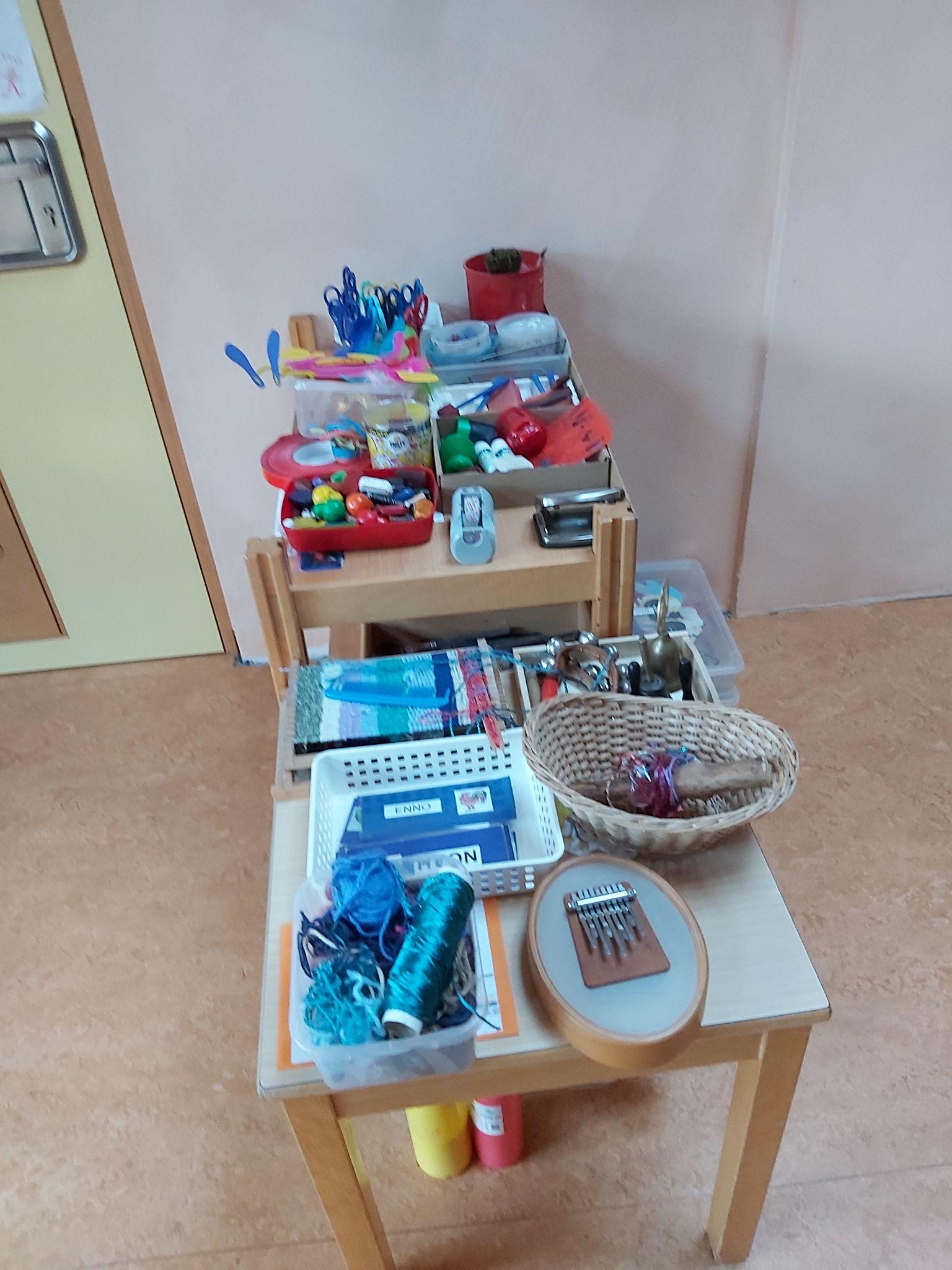 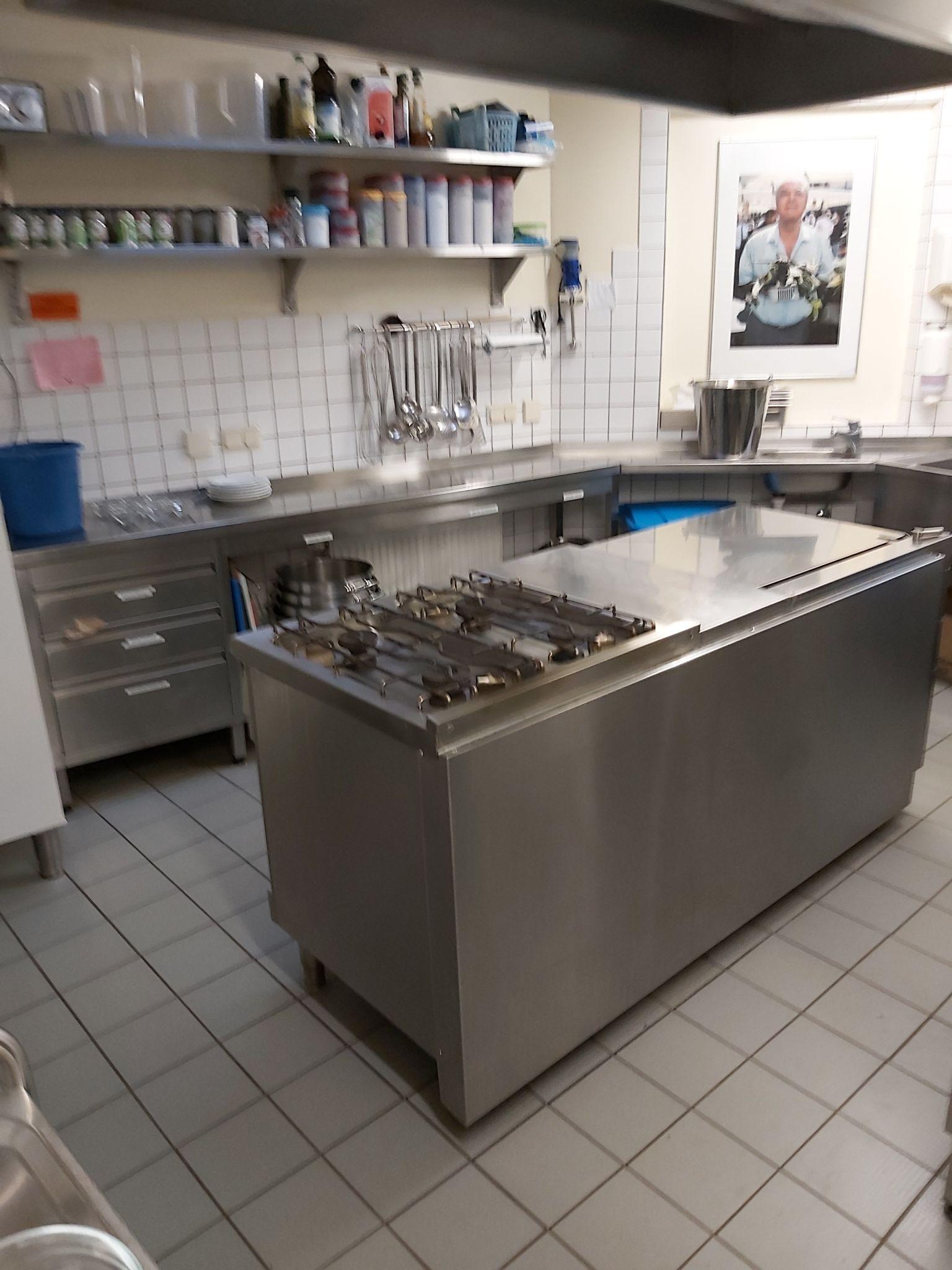 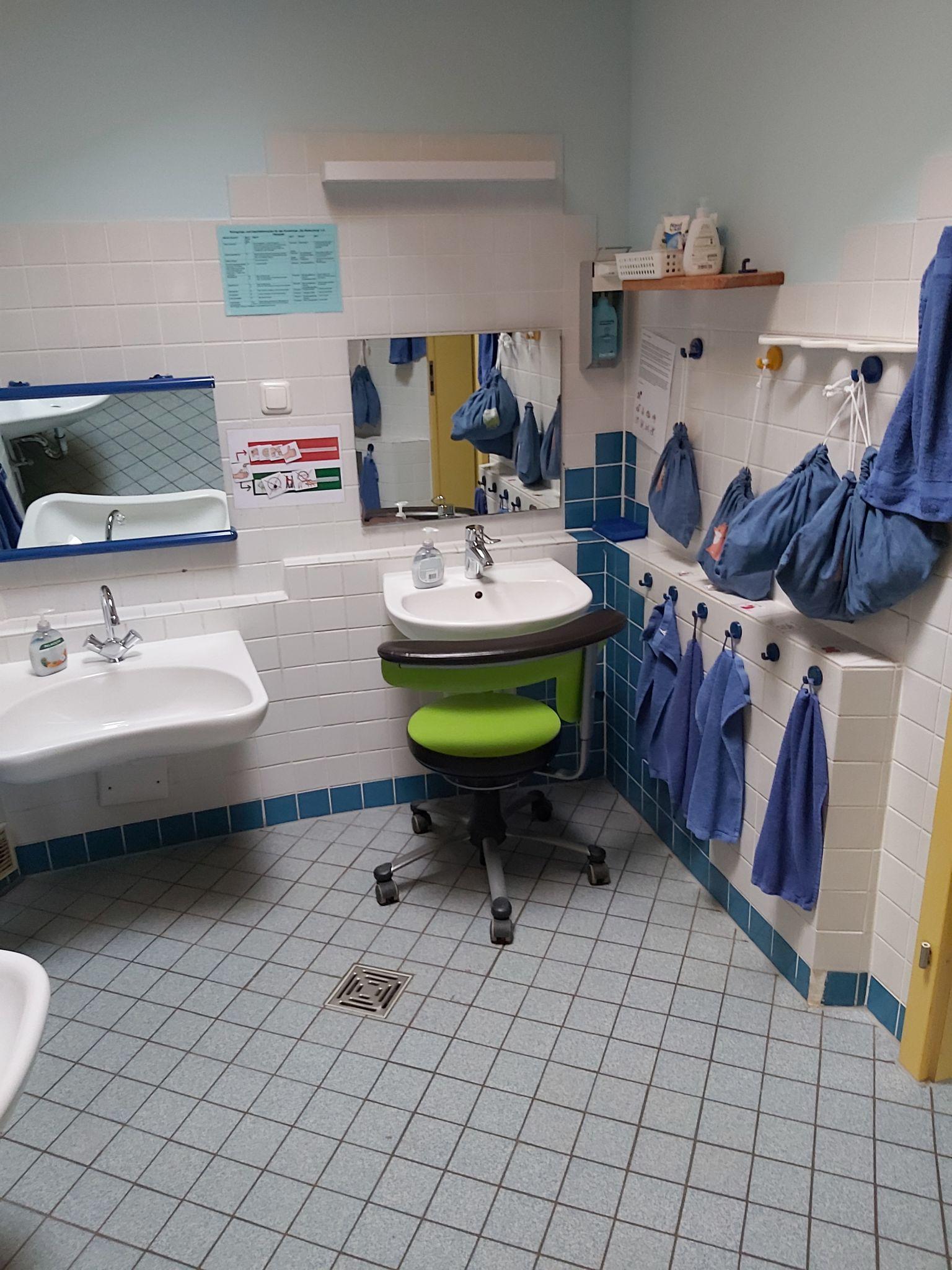 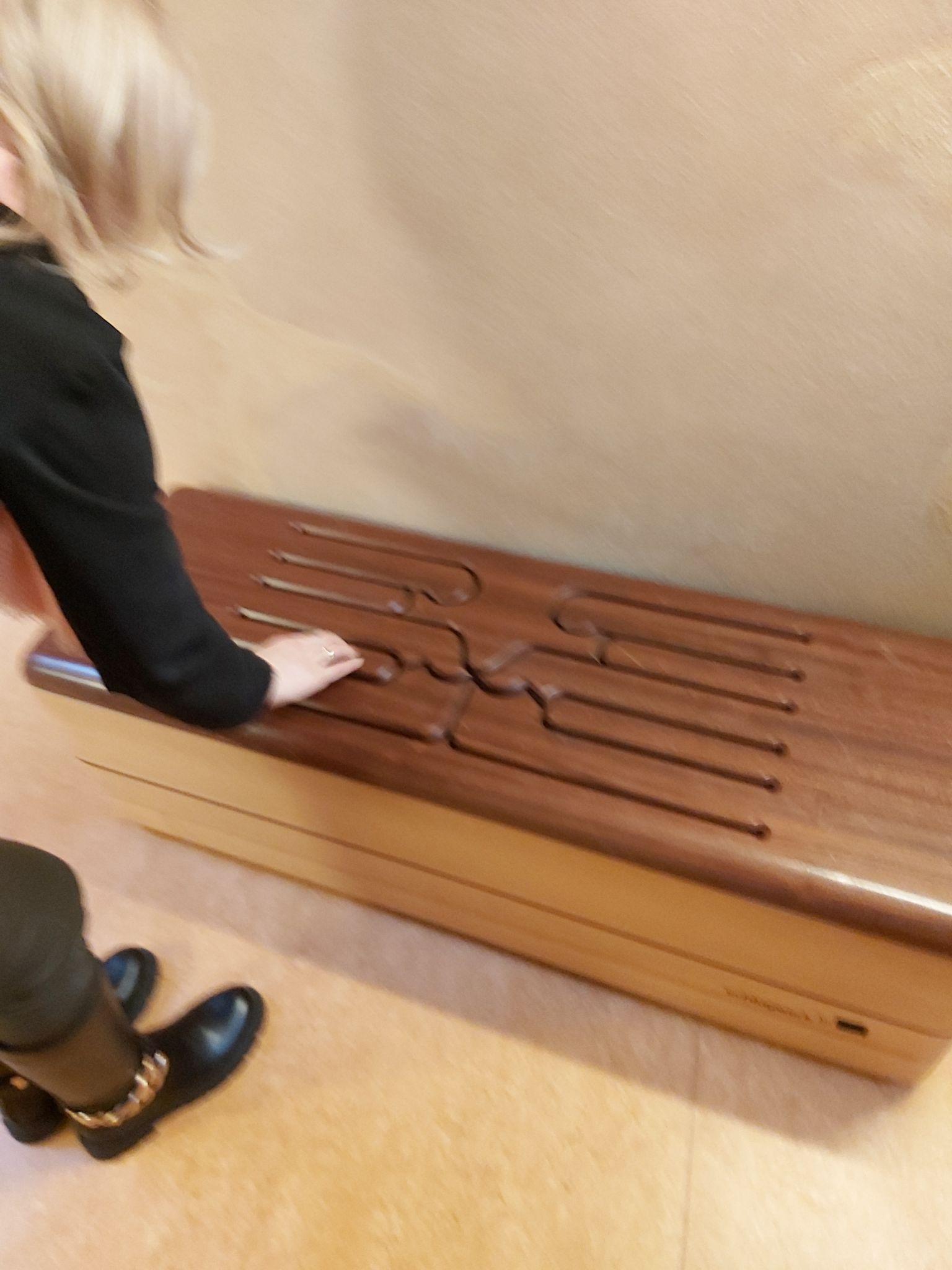 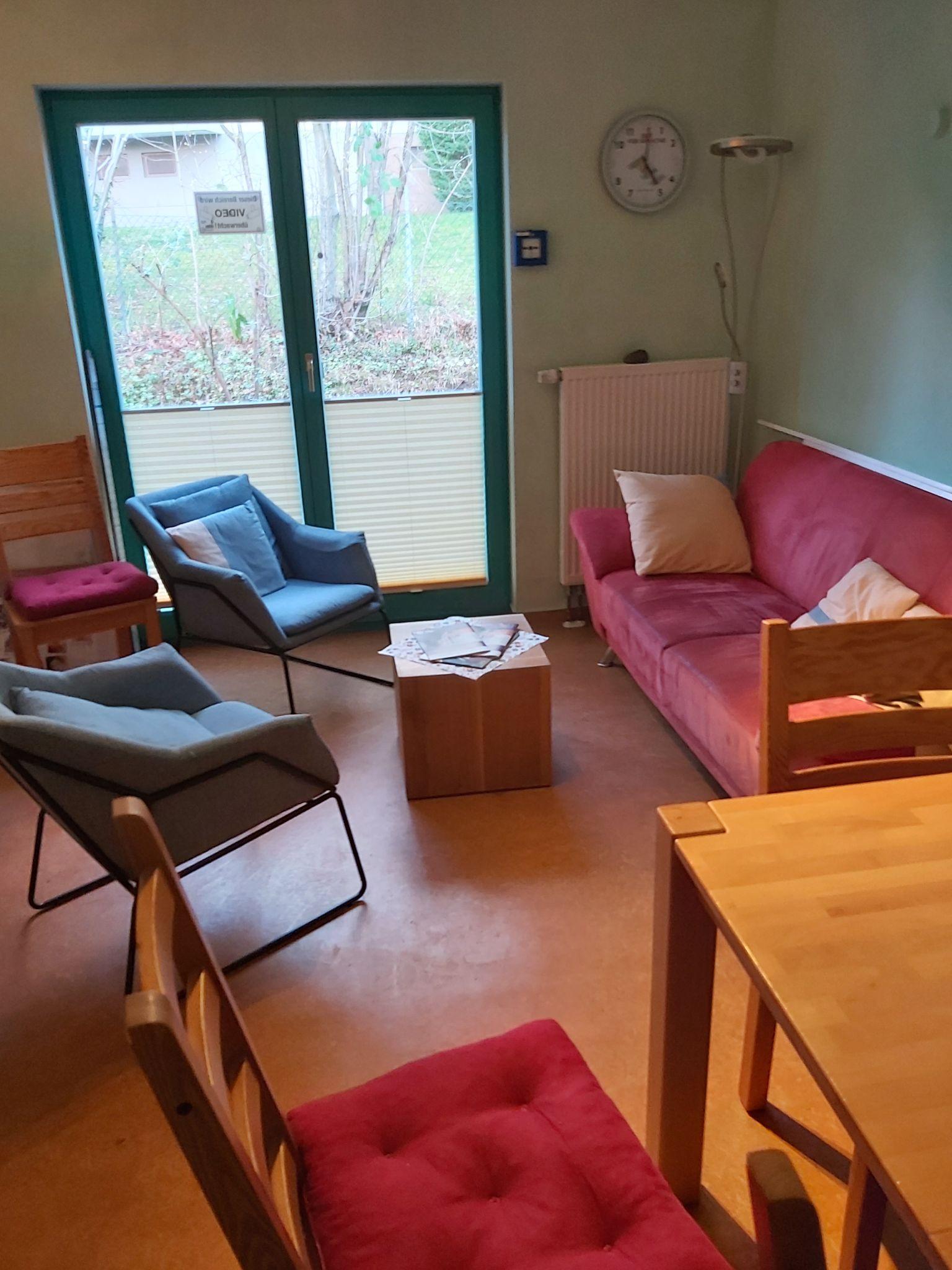 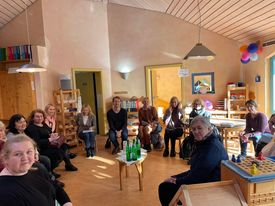 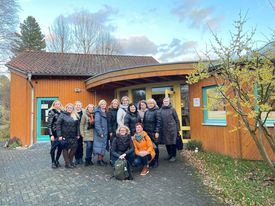 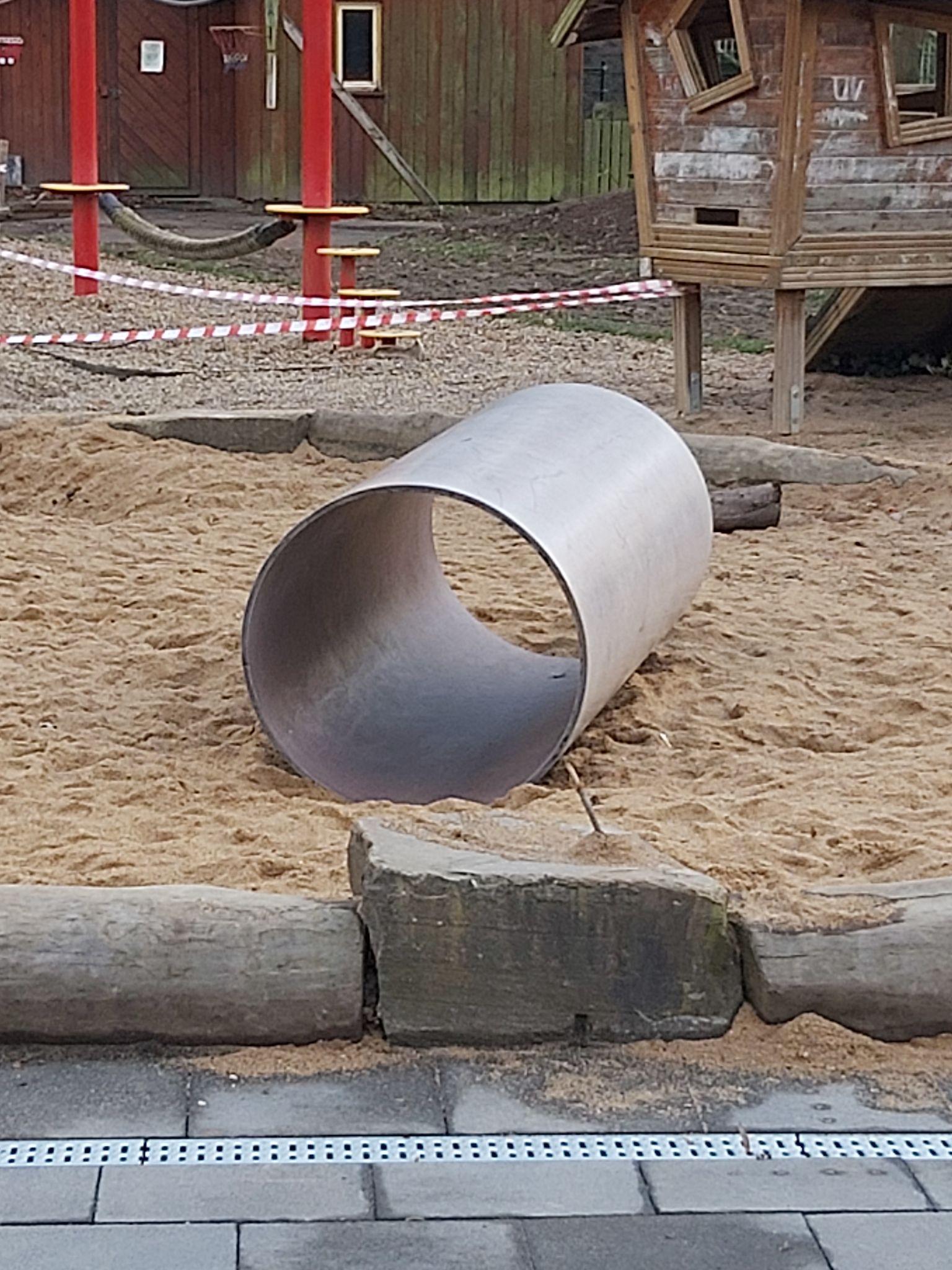 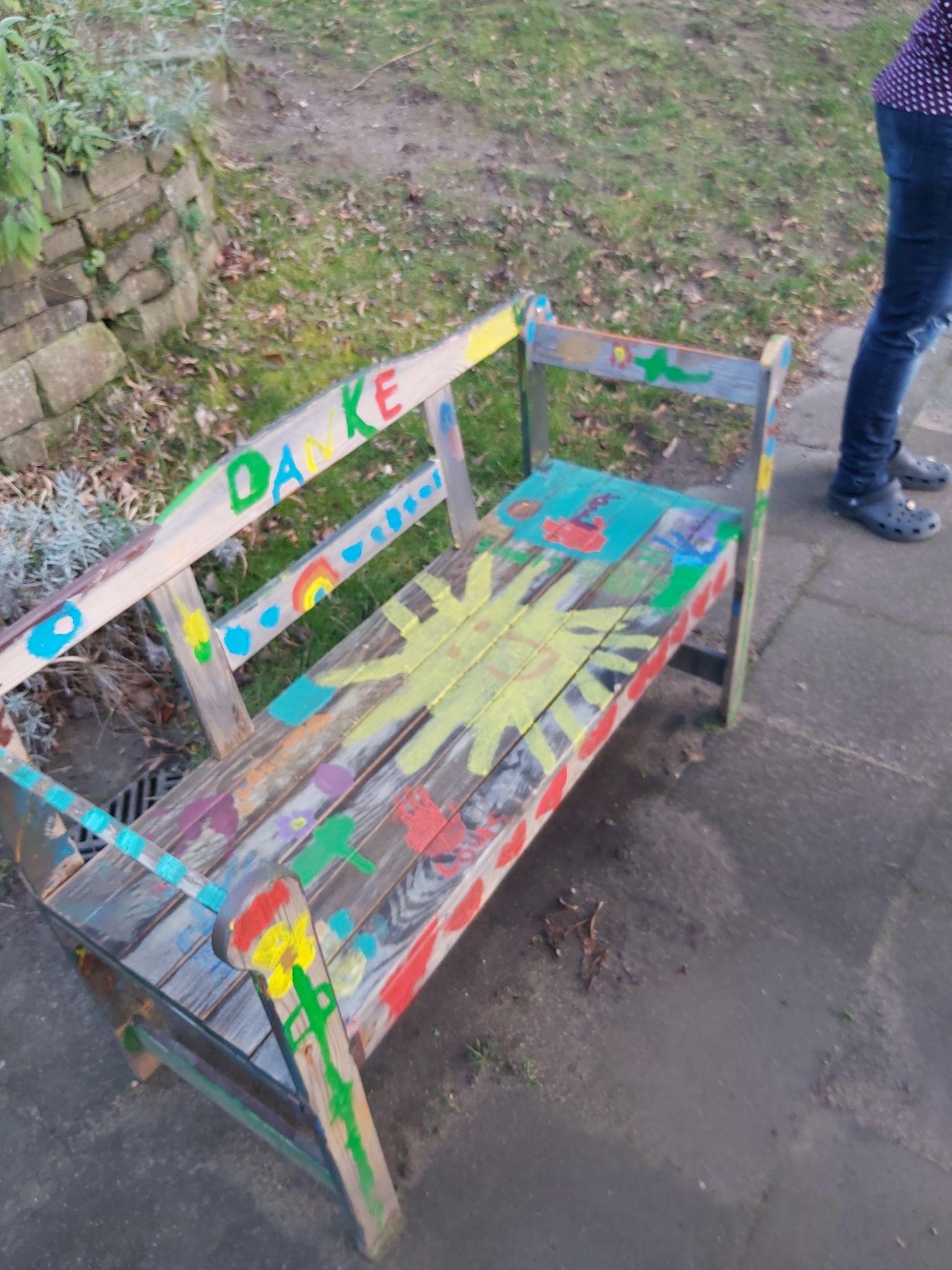 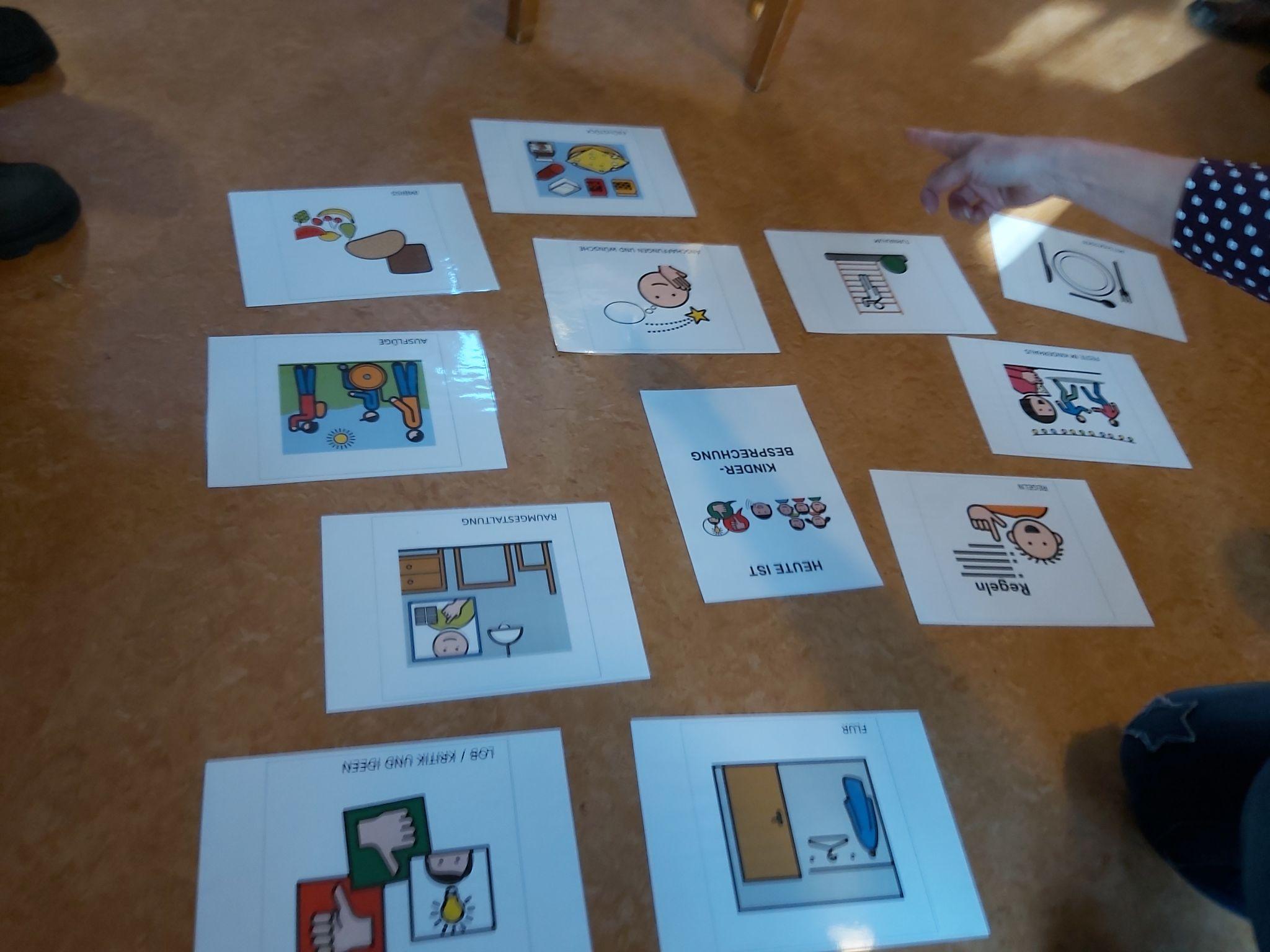 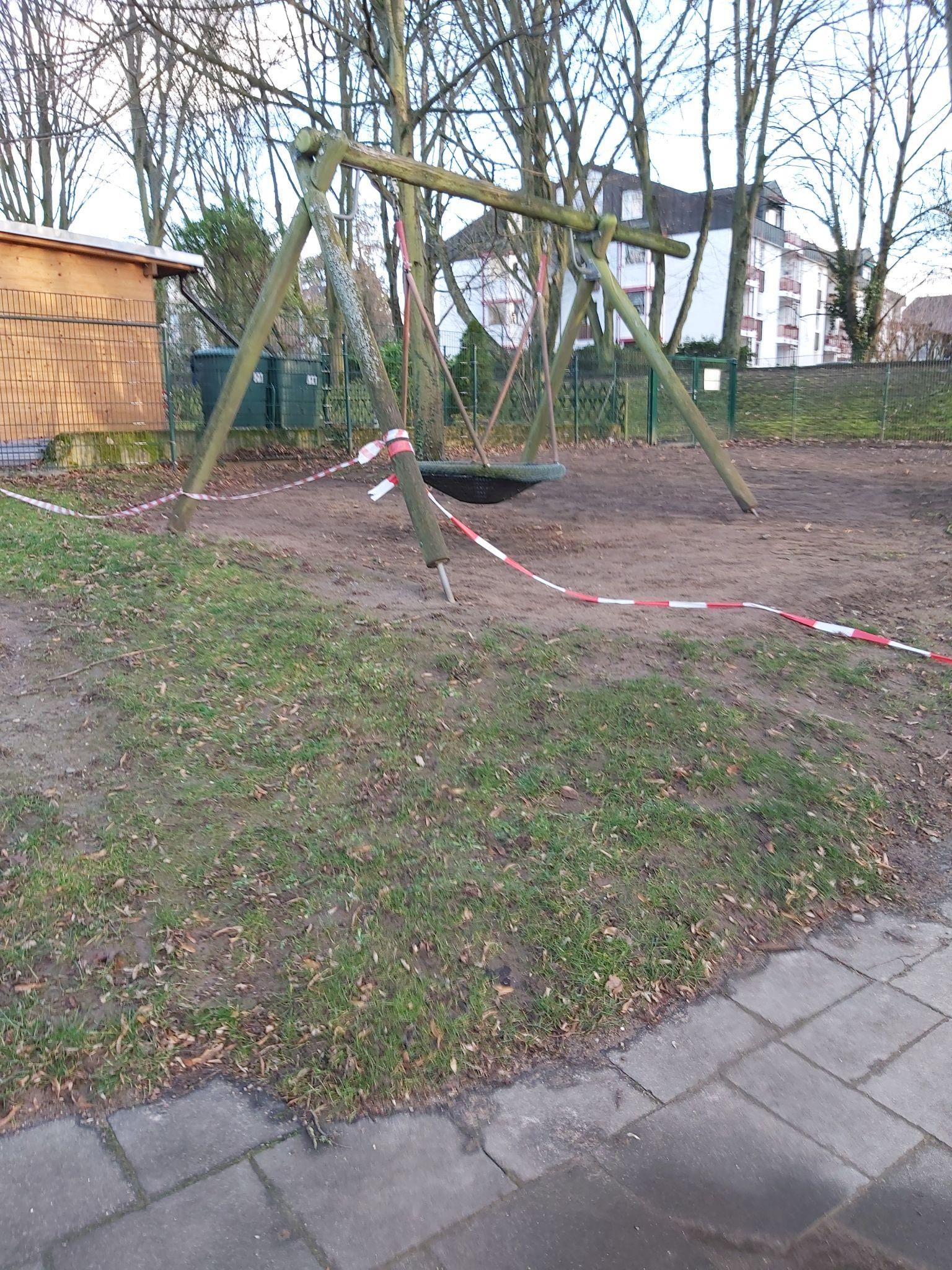 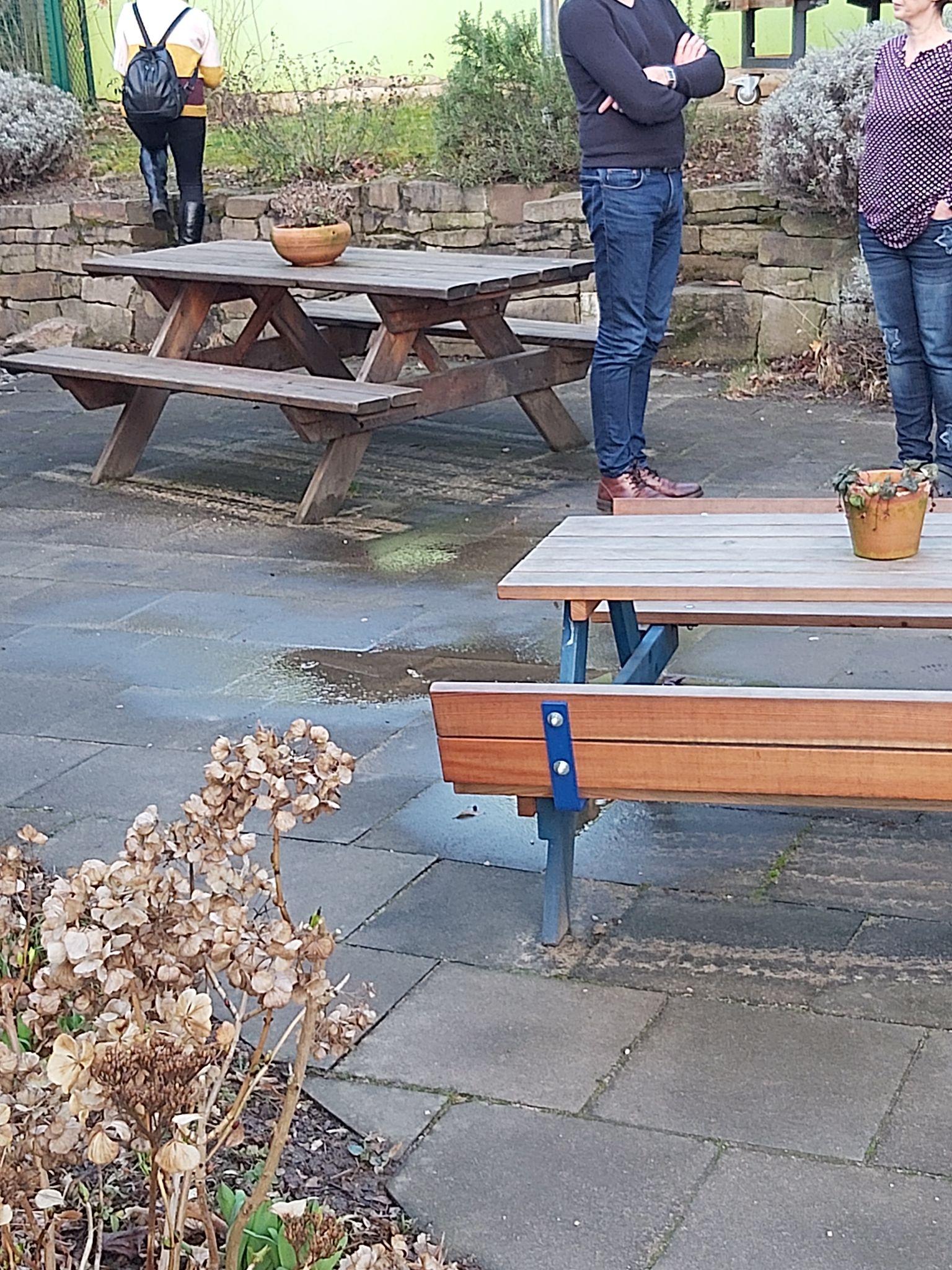 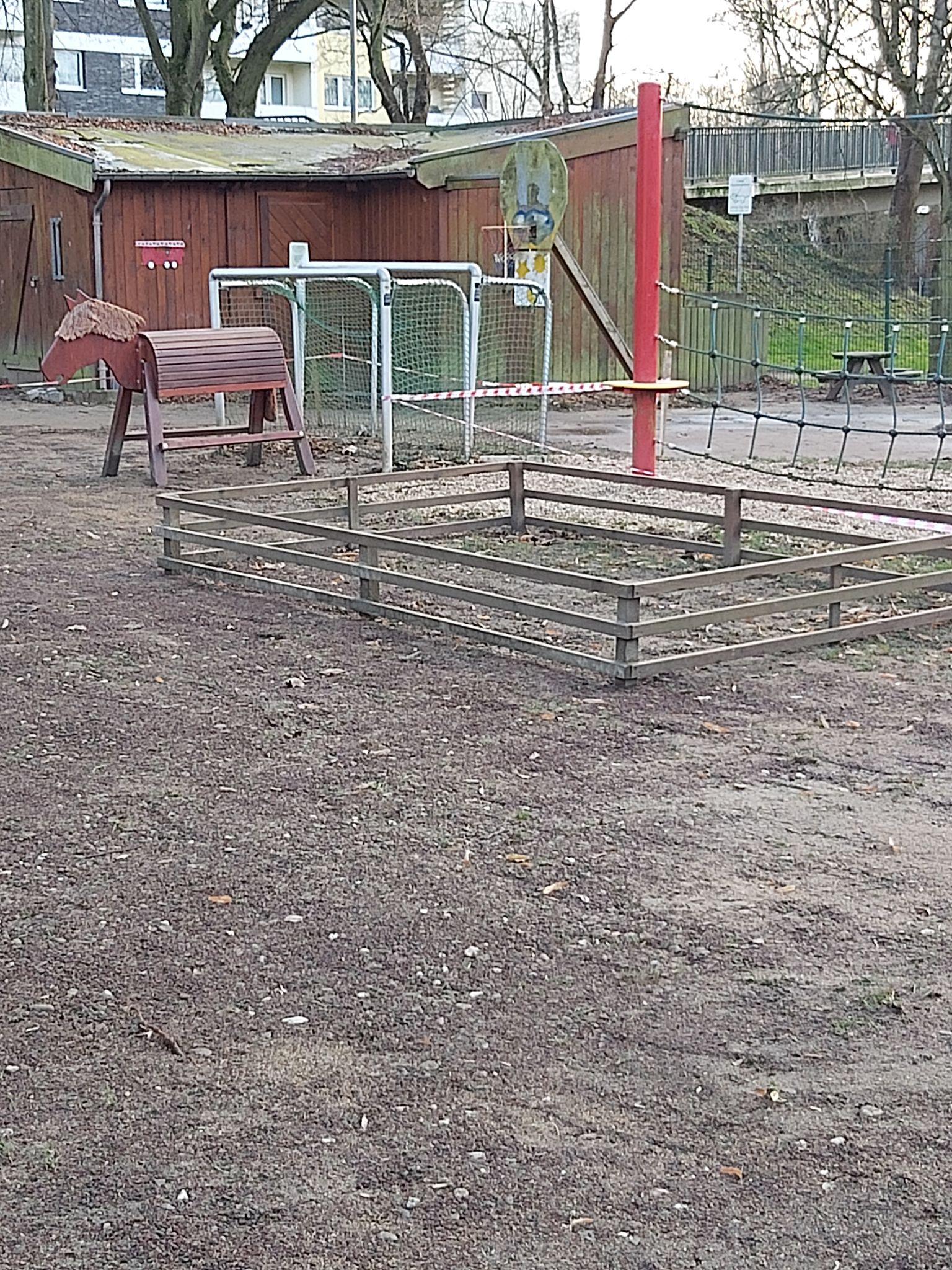 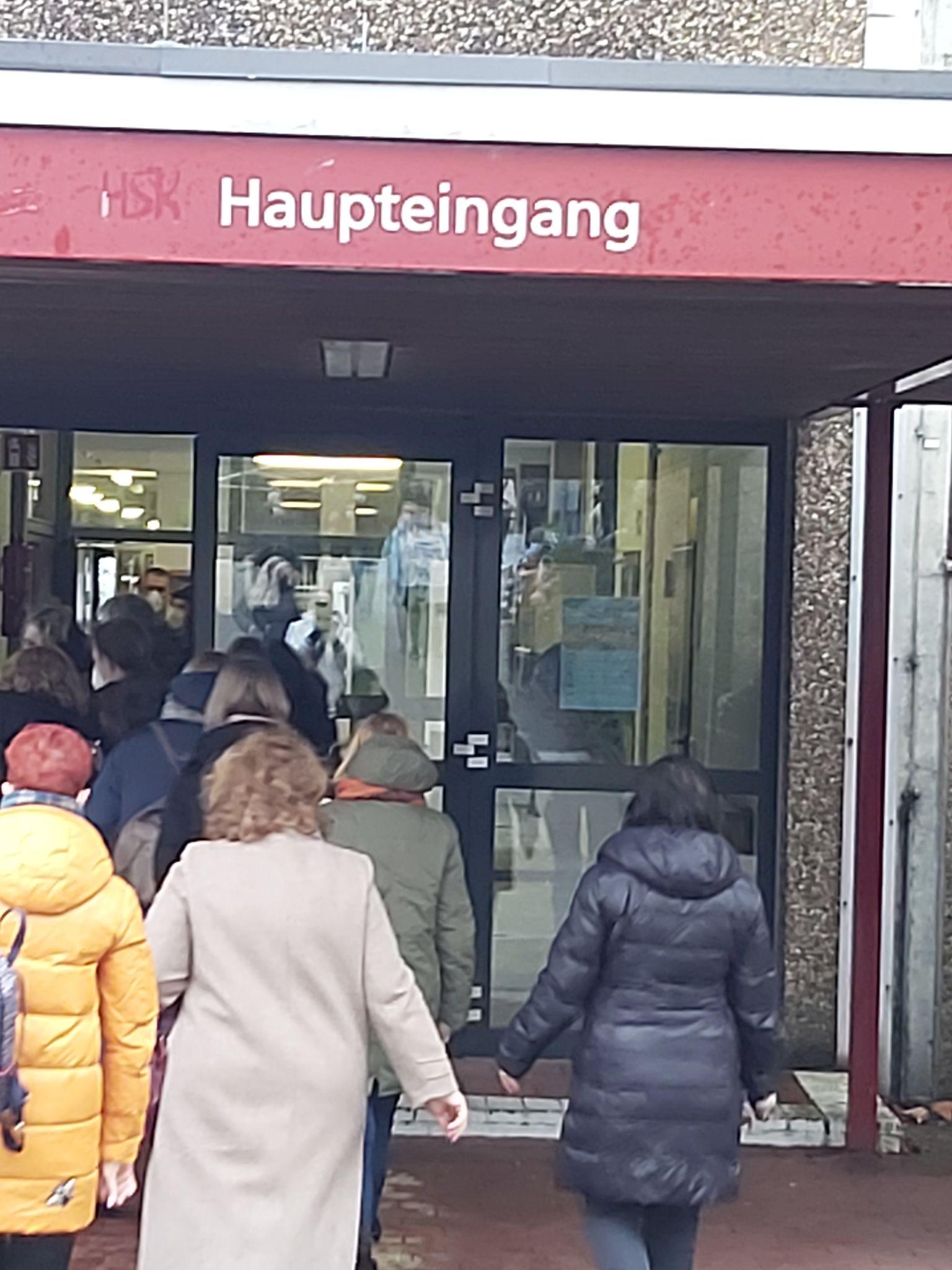 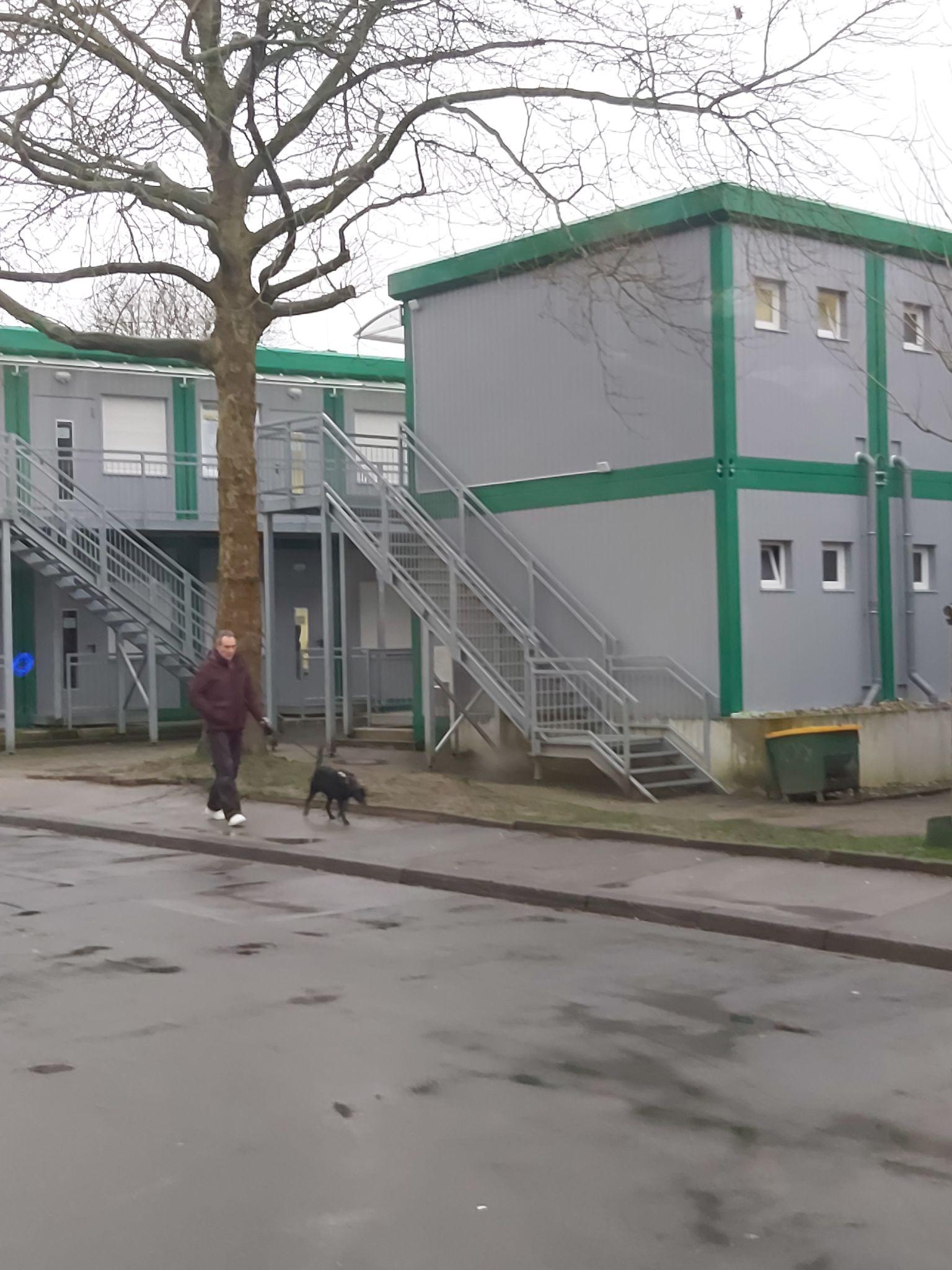 EUROPINĖ SOLINGO GIMNAZIJA. JOS PRIORITETAI
* Tai Europashule tinklo mokykla Norfdhein- Westfalen žemėje.
* Pilotinė mokykla skaitmeniniam ugdymui.
* Bilingvistinė mokykla (daugiau savaitinių anglų kalbos  pamokų, biologijos, istorijos, geografijos mokomoji  kalba – anglų).
* Daug dėmesio skiriama vertybiniam, tvaraus vystymosi, kalbiniam, STEAM udymui.
* Europos tema integruojama į įvairius dalykus, dalyvaujama konkursuose, vykdomi tarptautiniai projektai šia tema, vykdomos  mainų programos.
* Mokykla ieško partnerių Baltijos šalyse.
* Po nuotolinio ugdymo pastebimos žinių spragos, socialiniai-emociniai sutrikimai, daug dirbama konsultuojant mokinius, kompensuojant praradimus, vyksta koučingo užsiėmimai, darbas su gabiais, SUP mokiniais.
* Mokykloje veikia literatų būrelis, muzikos, mokyklos orkestro,  smuikininkų pamokos (mokykla smuikus duoda).
* Didžiulis dėmesys kreipiamas į mentorystę - vykdoma pagal federacinės žemės schemą.
* Nuolatos pabrėžiama, kad mentoriai ne vertintojai, o patarėjai, remiamasi geranoriškumo principu.
Didžiulis dėmesys kreipiamas į mentorystę.                                                                           Ji vykdoma pagal federacinės žemės schemą.
* Praktika po bakalauro studijų- 5 savaitės. Po magistro studijų - 1,5 metų.
* Praktikos metu 4 dienas praktika mokyklose, 1 diena universitete, seminarų lankymas, ruošimasis pamokoms, kaip planuoti, kaip organizuoti pamokas.
*Dirba mokytojo darbą. Pradžioje stebi pamoką ir dėsto kartu su mokytoju.
* Savarankiškai dėsto stebint mentoriui, kuris padeda.
* Egzaminų pasiruošimo laikotarpis. Dirba savarankiškai prižiūrimas mokytojo ir ruošiasi egzaminams.
* Egzamino metu parodo pamoką, pristatyto, kokius metodus naudojo pamokoje.
* Mentoriu rašo rekomendaciją. Vertina mokyklos vadovai ir kolegos duoda įvertinimus. Vertina atstovas iš universiteto, išorinis vertintojas.
·         Kaip  parengti užduotis atitinkančias vaikų gebėjimus?
Kaip pritaikyti mikrosoft pamokose?
·      Aptariami ugdymosi      keliai.
Kaip dirbti su sudėtingomis ir triukšmingomis klasėmis?
Jauniems pradedantiesiems mokytojams rengiami seminarai
·         Kaip teikti  informaciją tėvams?
Aptariamos stiprybės ir silpnybės.
Kalbama apie pažymius, kaip fiksuoti popieriuje ar internete.
Yra patarėjų komanda
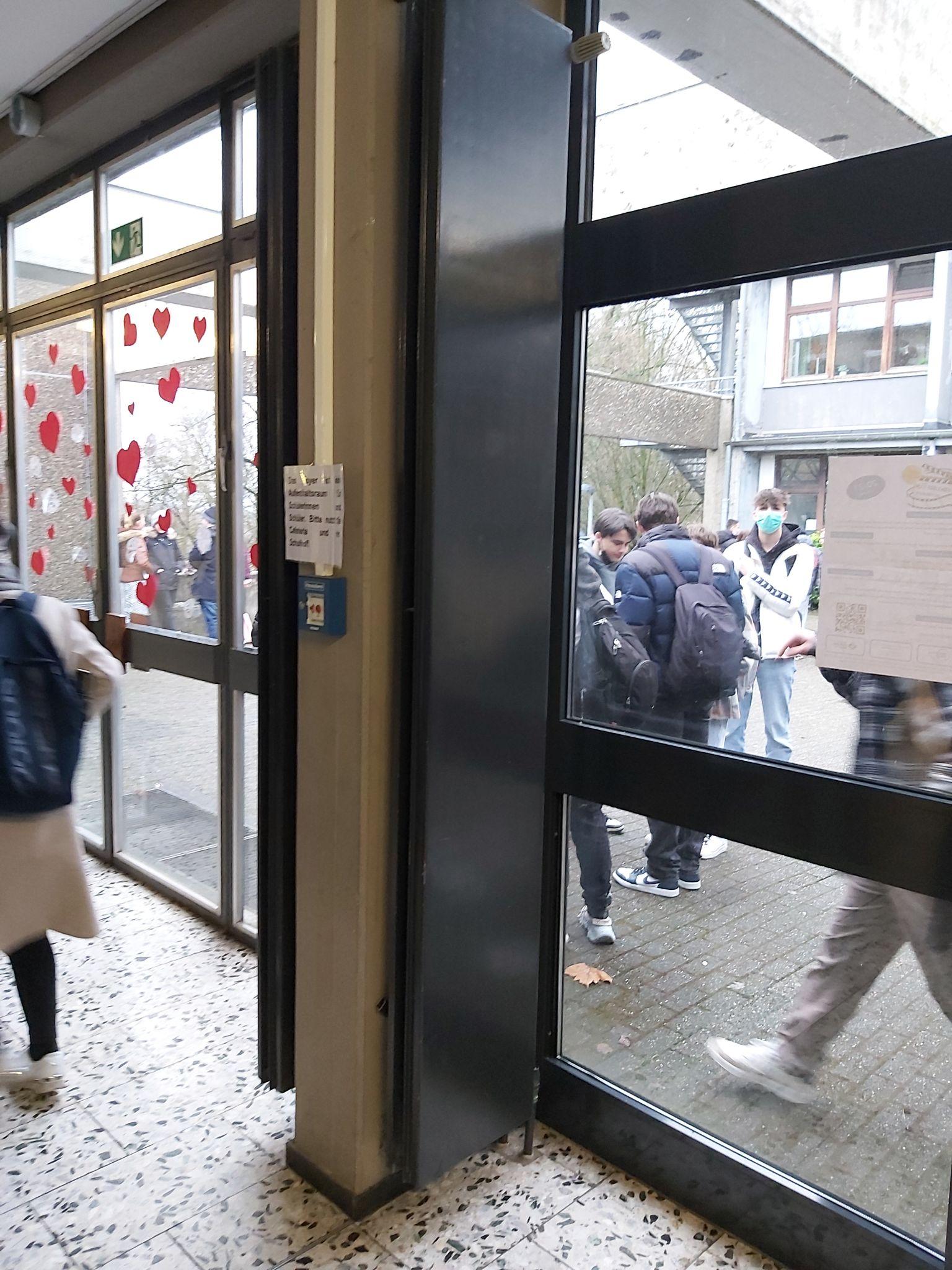 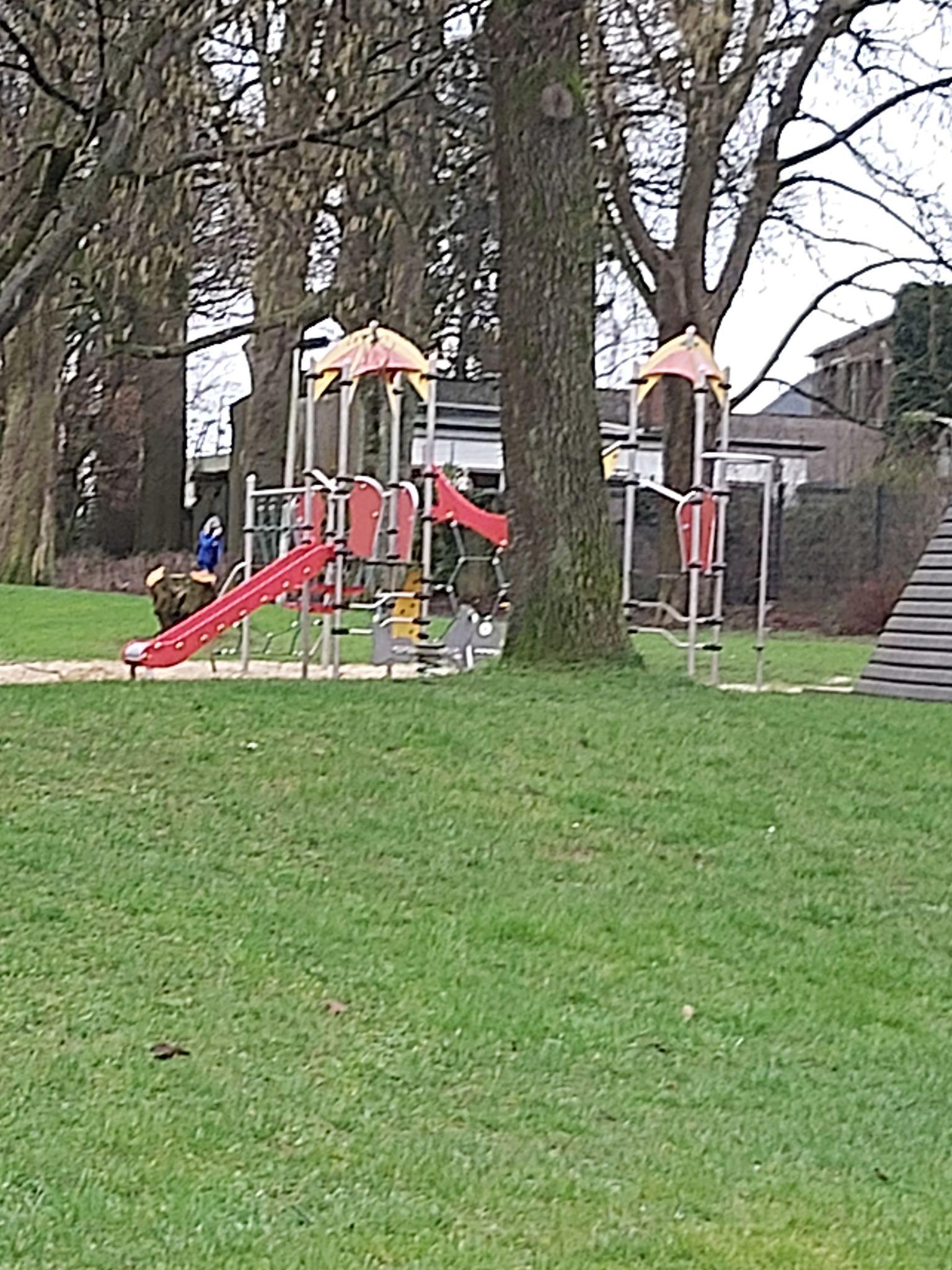 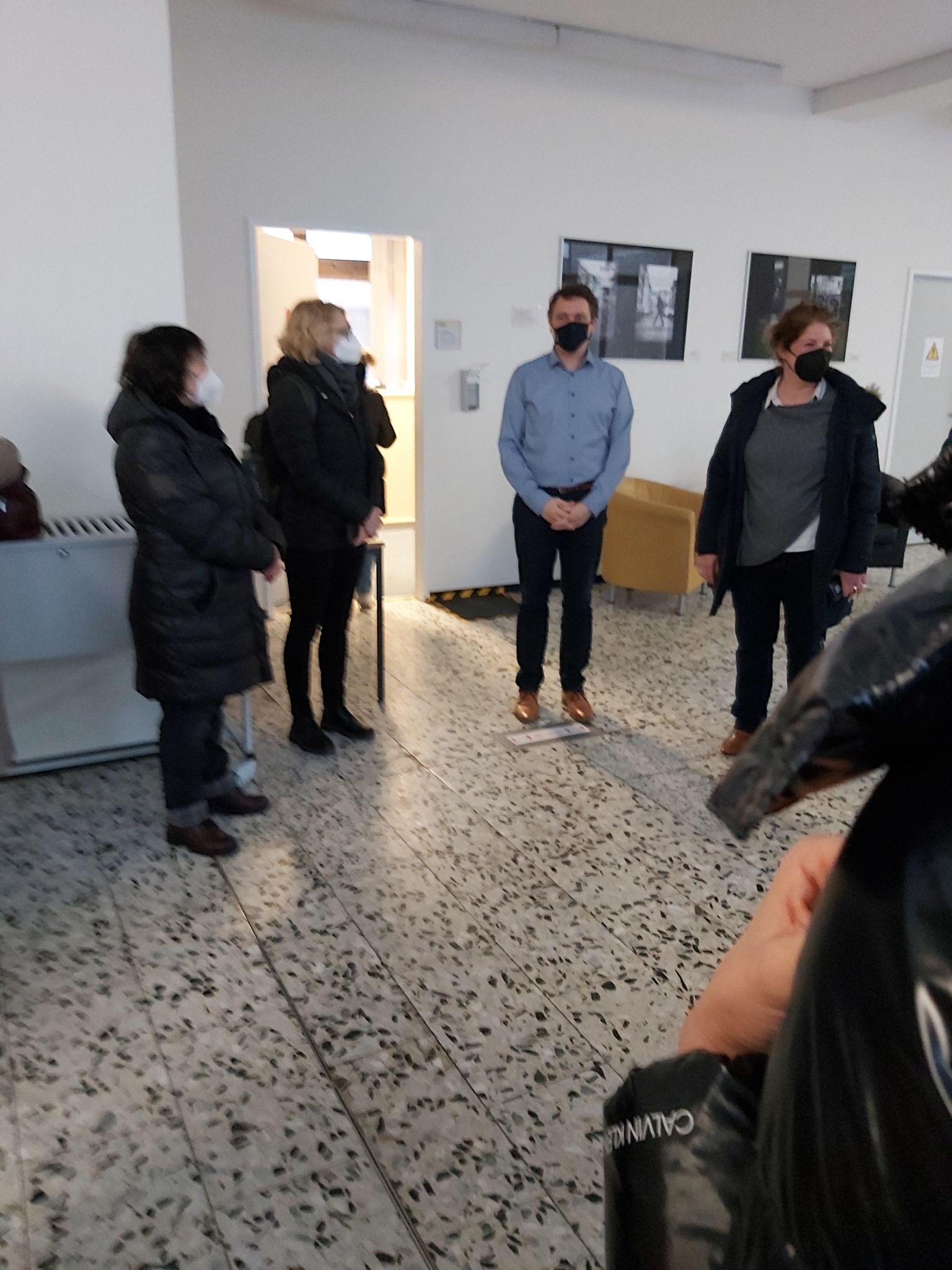 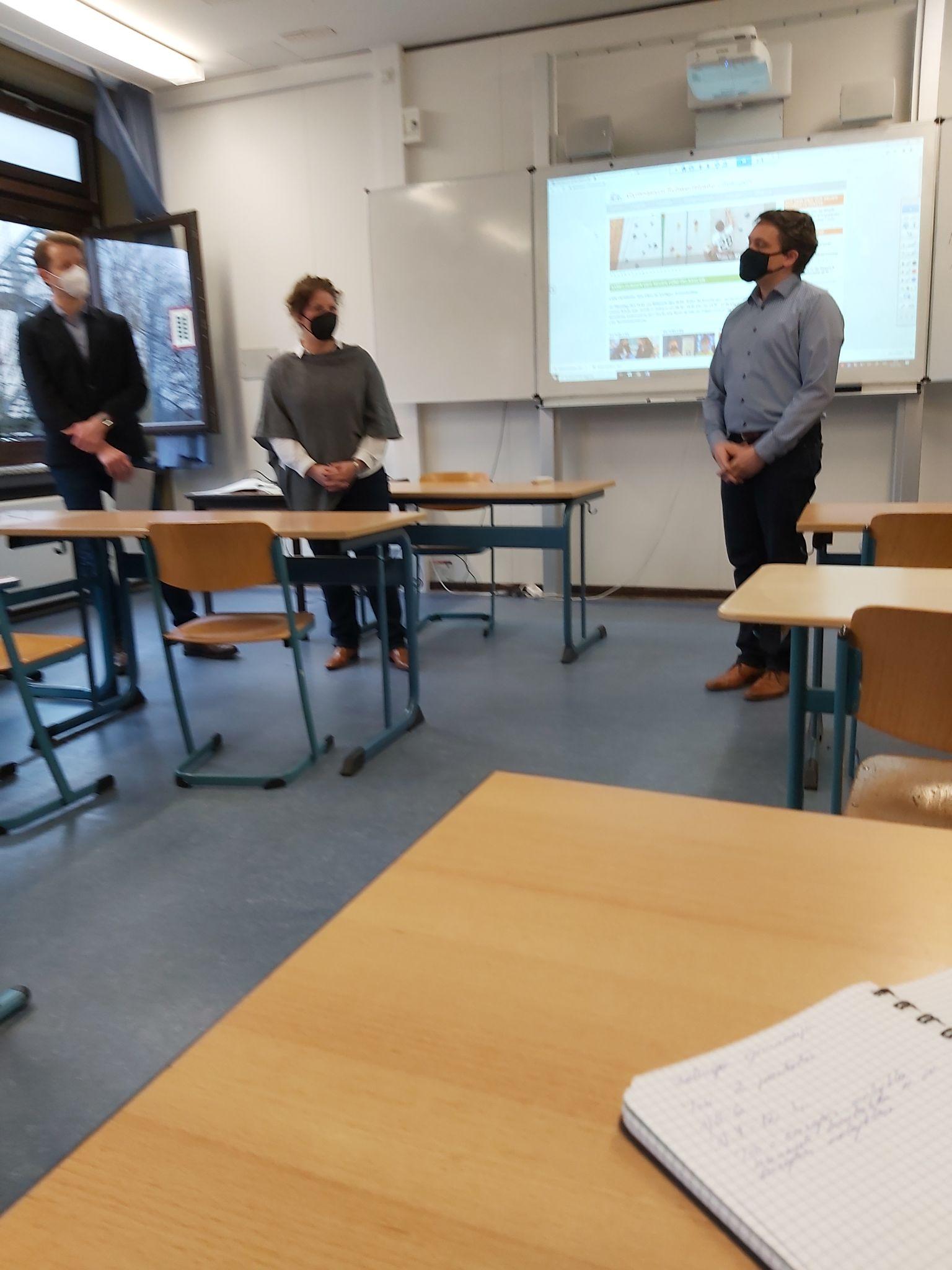 Tai specialiojo ugdymo mokykla. 
* Mokiniai į mokyklą patenka su specialistų rekomendacijomis arba tėvų pageidavimu. Mokyklą  lanko vaikai,  turintys elgesio, emocijų sutrikimus.Mokykloje mokosi vaikai  nuo 1-10 klasės.
* Klasėse 8-16 mokinių. Visi mokytojai turi specialiojo pedagogo išsilavinimą ir vienas mokytojas vienai klasei dėsto visus dalykus. Taip kuriamas artimas ryšys tarp mokinių ir mokytojų.
* Baigę mokyklą mokiniai laiko 10A egzaminus ir dažniausiai toliau mokosi darbininkiškų profesijų.
* Prieš keletą metų buvo bandoma keisti švietimo sistemas pagal įtraukiojo ugdymo modelį, tačiau tai nepasitvirtino ir vaikai vėl grįžta į specialias mokyklas, tad  mokinių skaičius vis didėja.
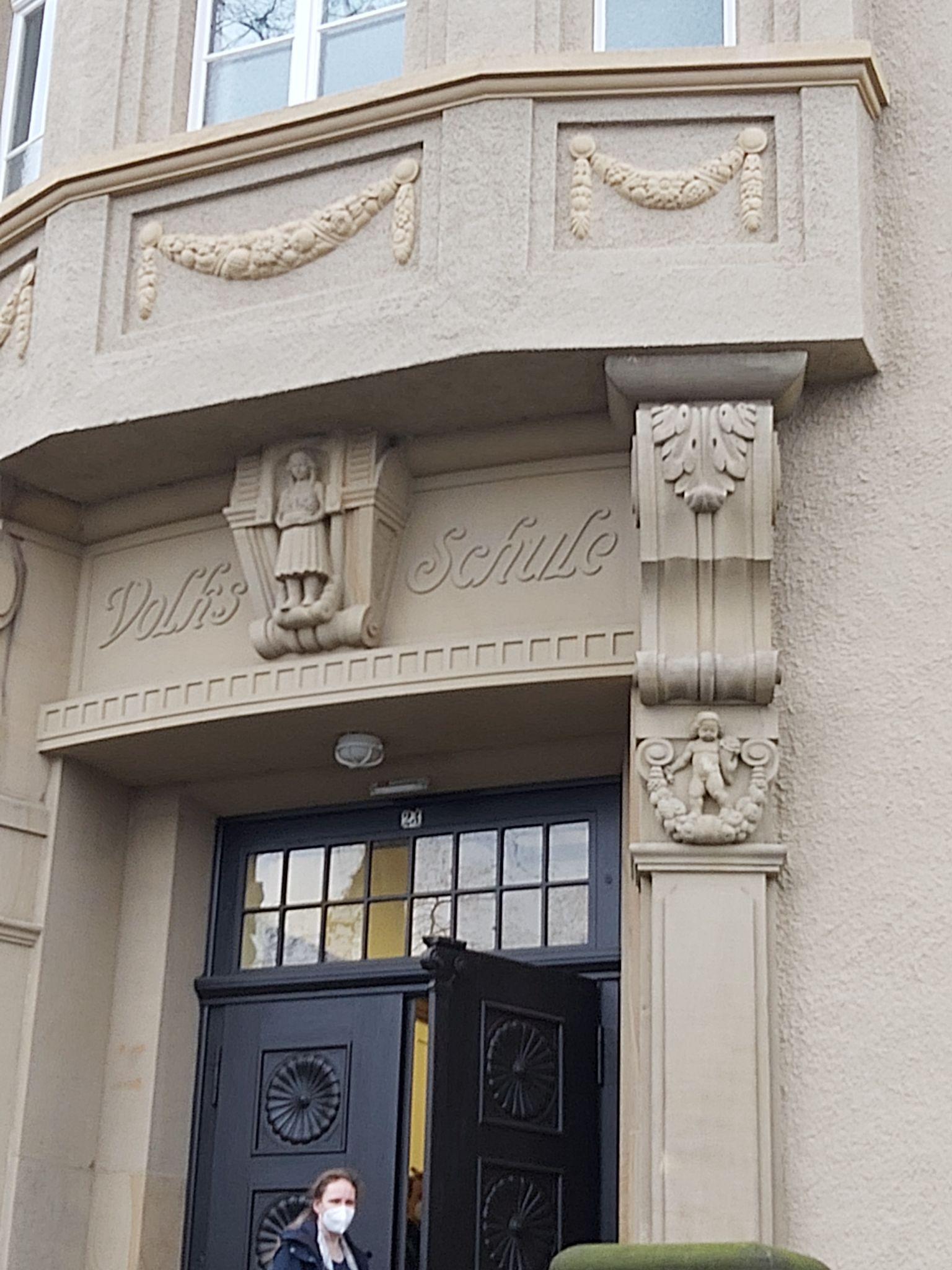 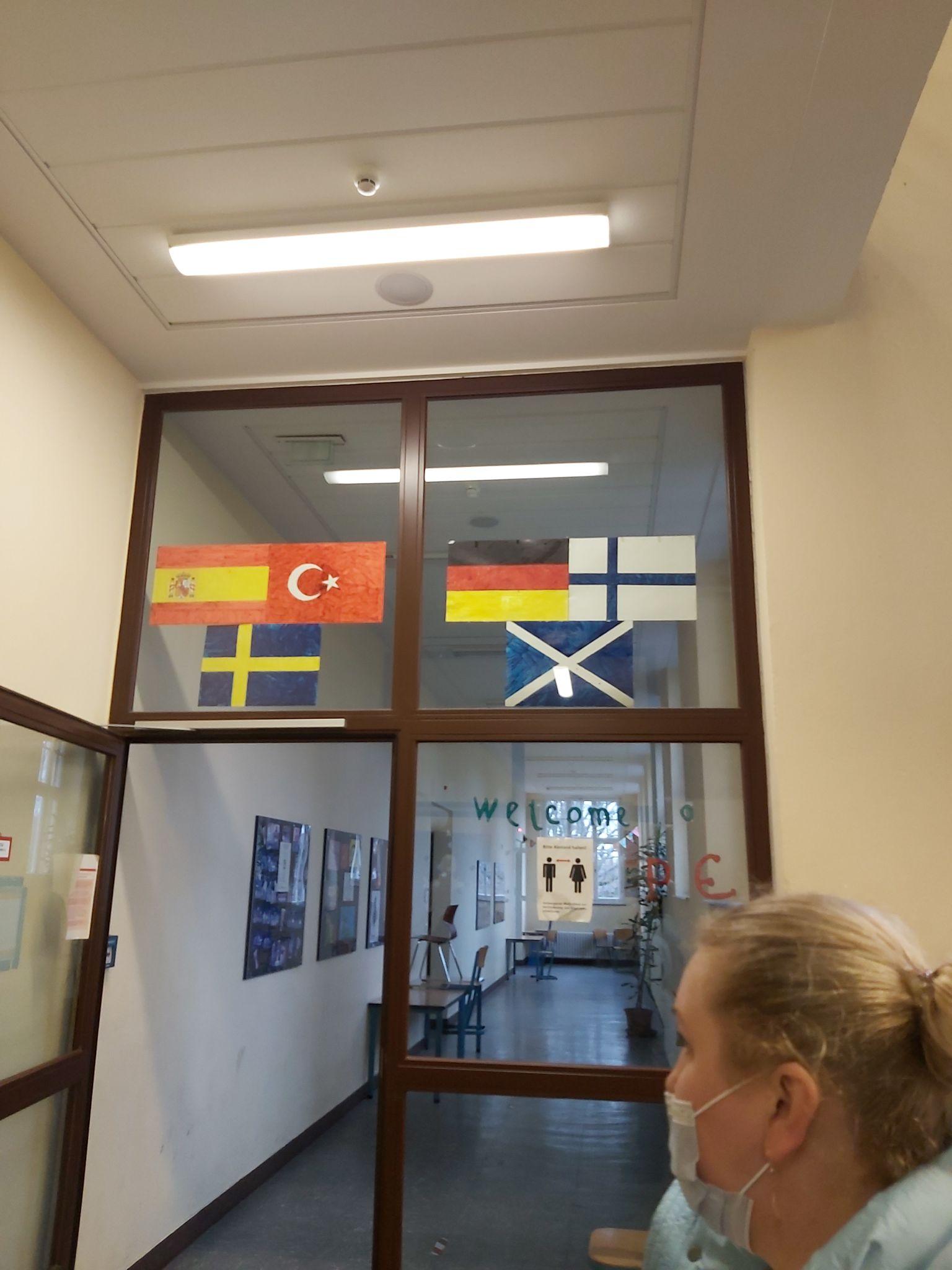 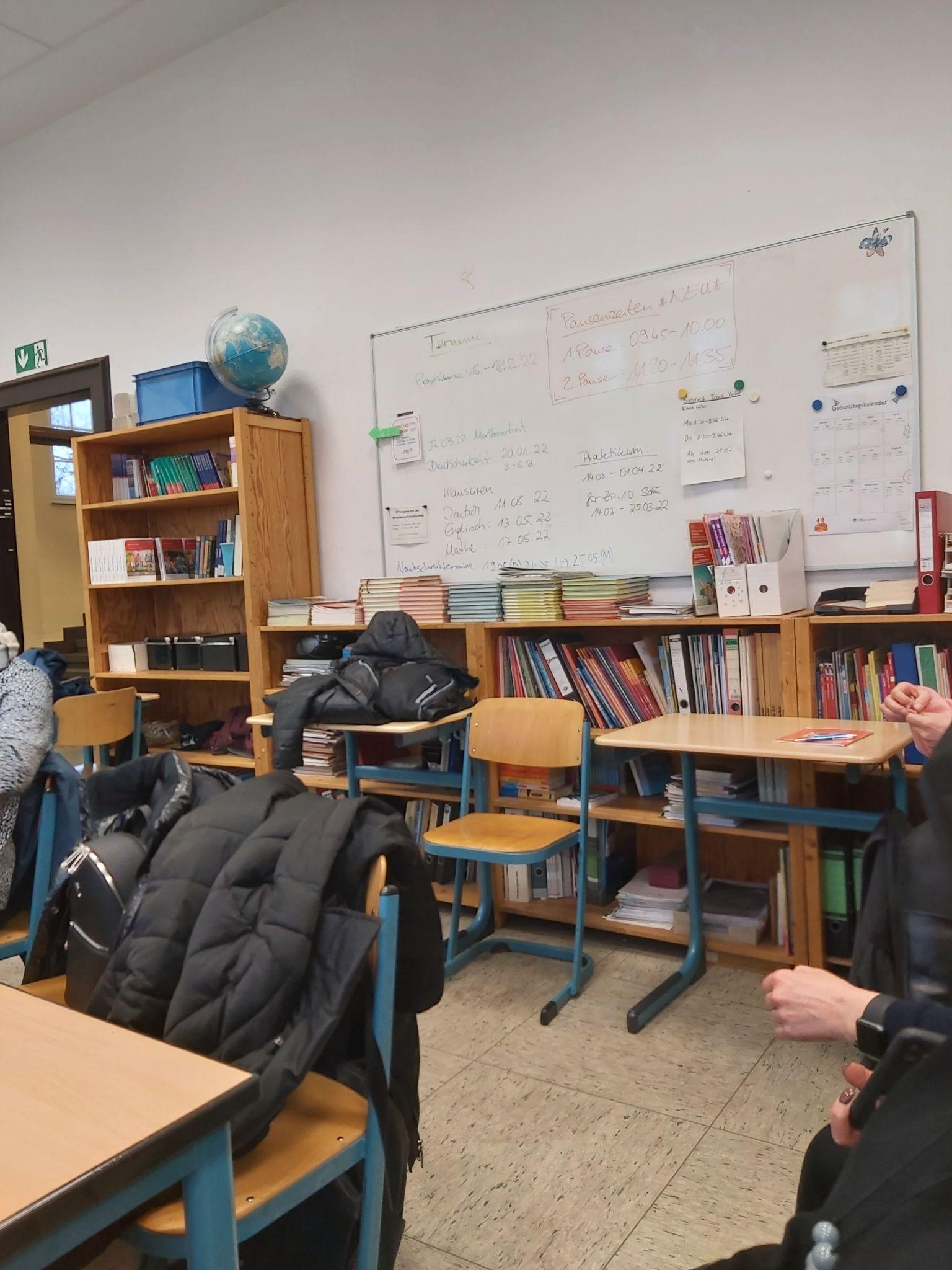 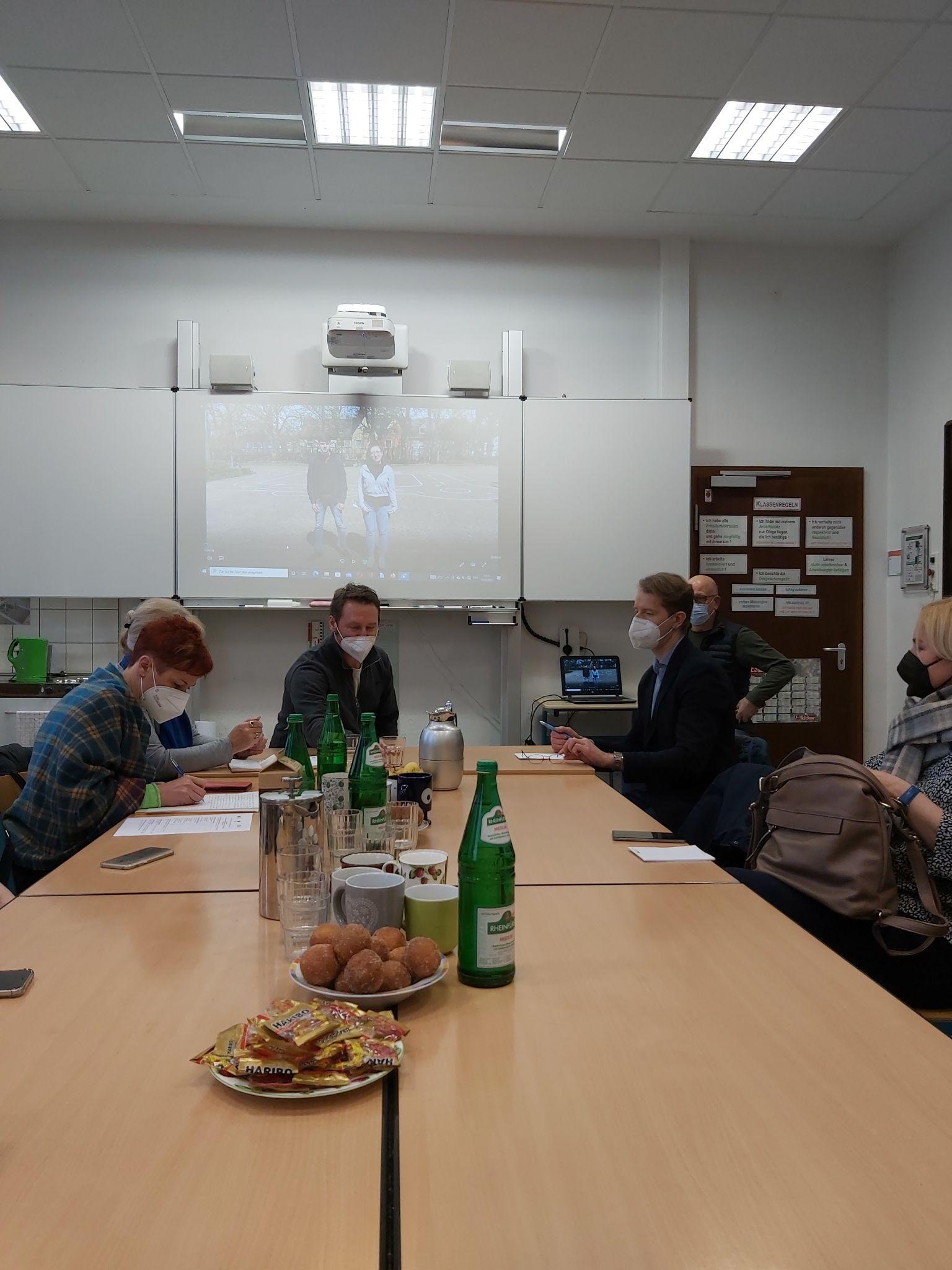 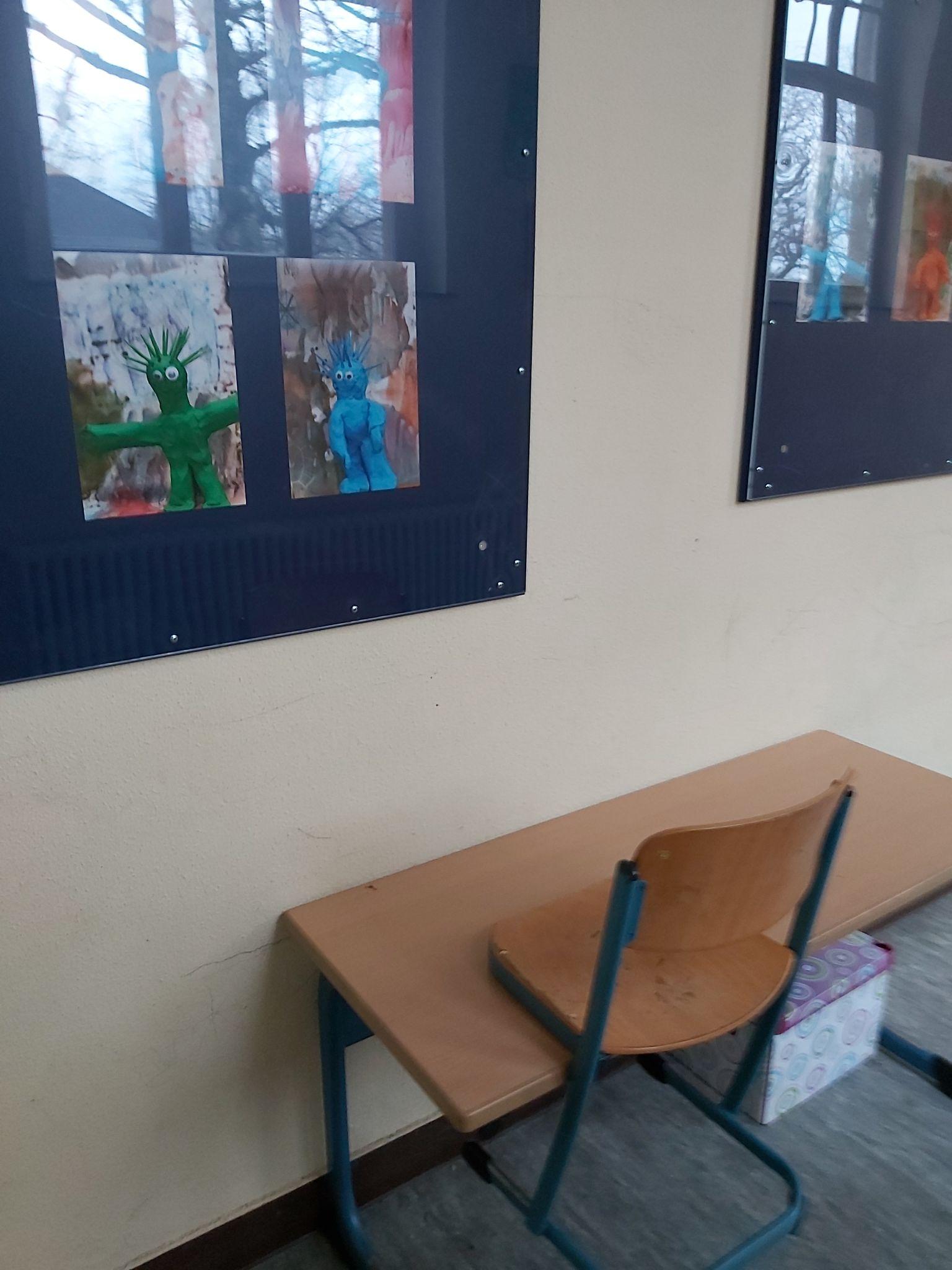 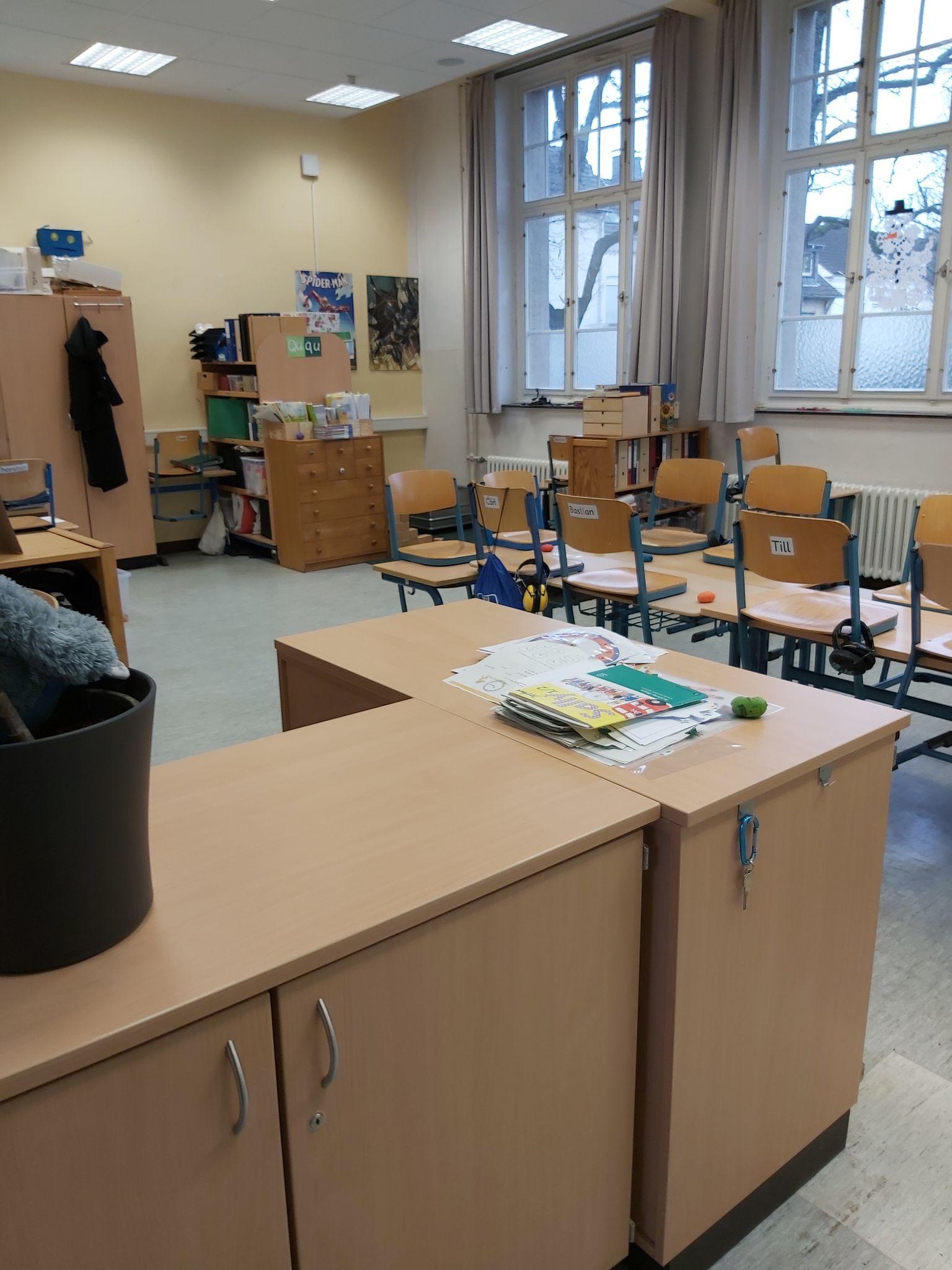 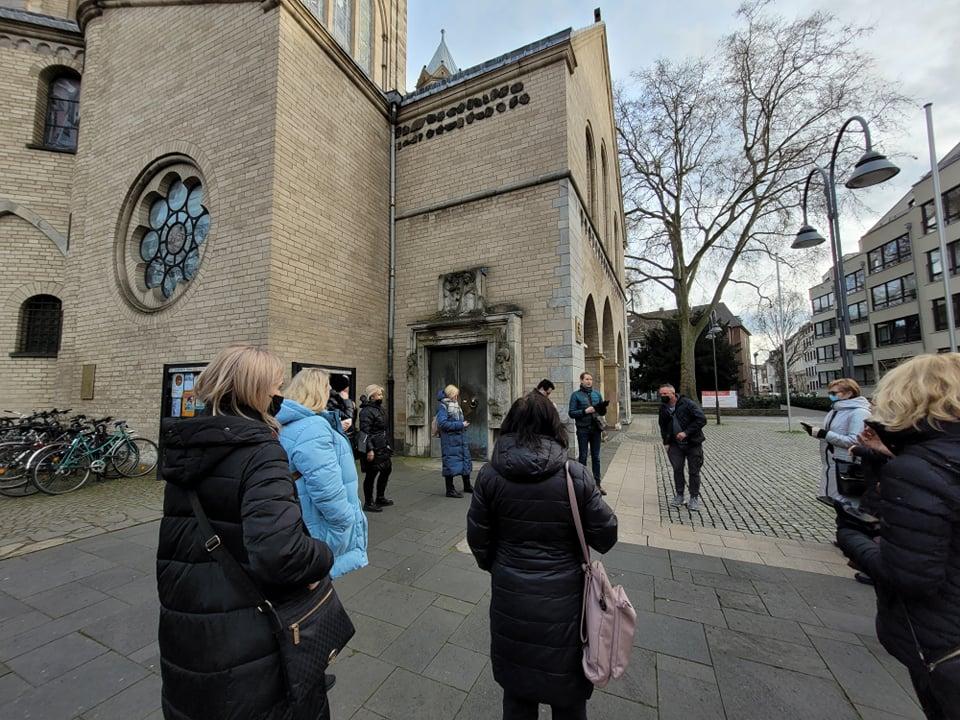 Aplankėme  Gereono baziliką. Susipažinome su  jos istorija, architektūra, vitražais, saugomomis relikvijomis.
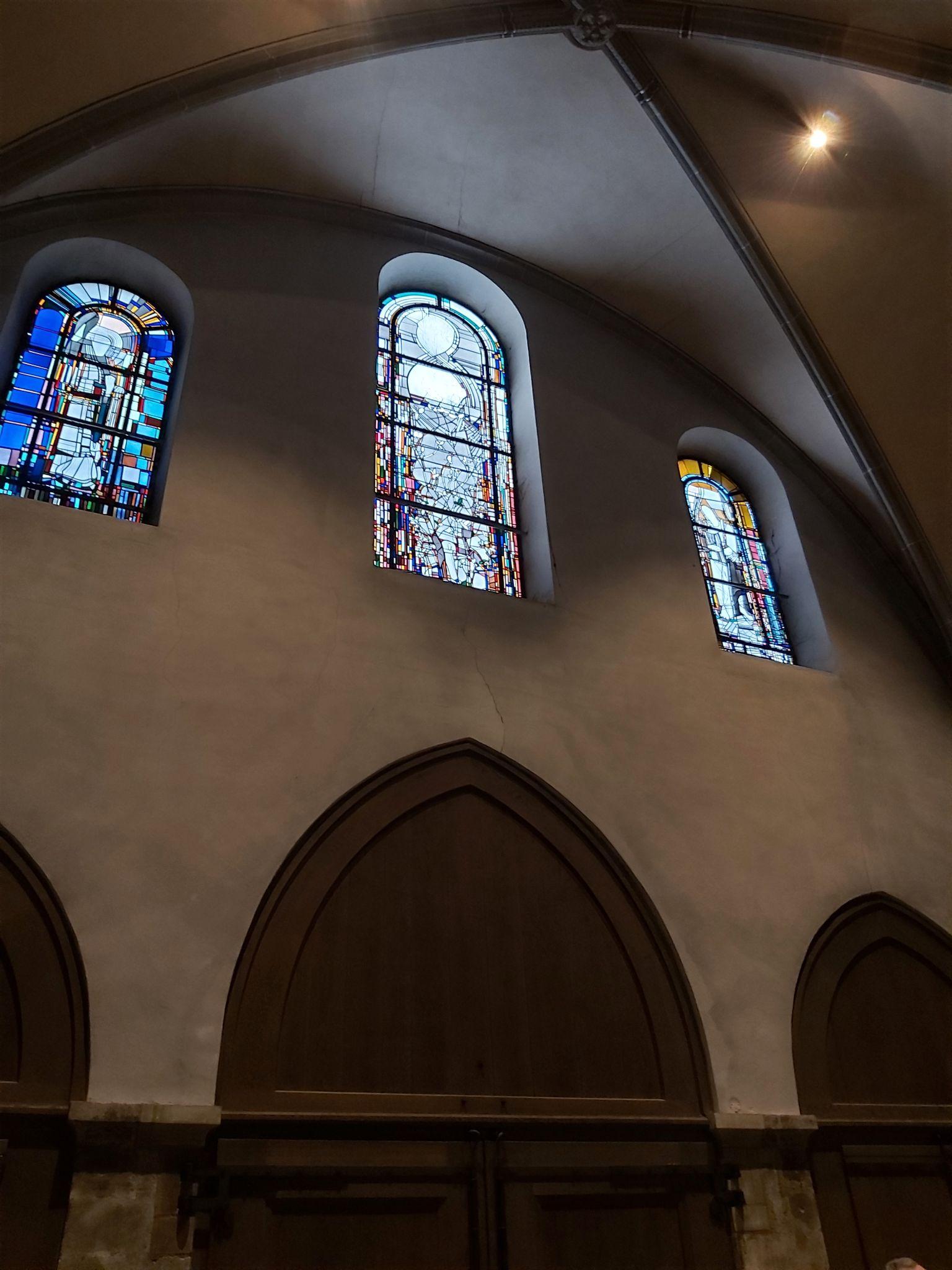 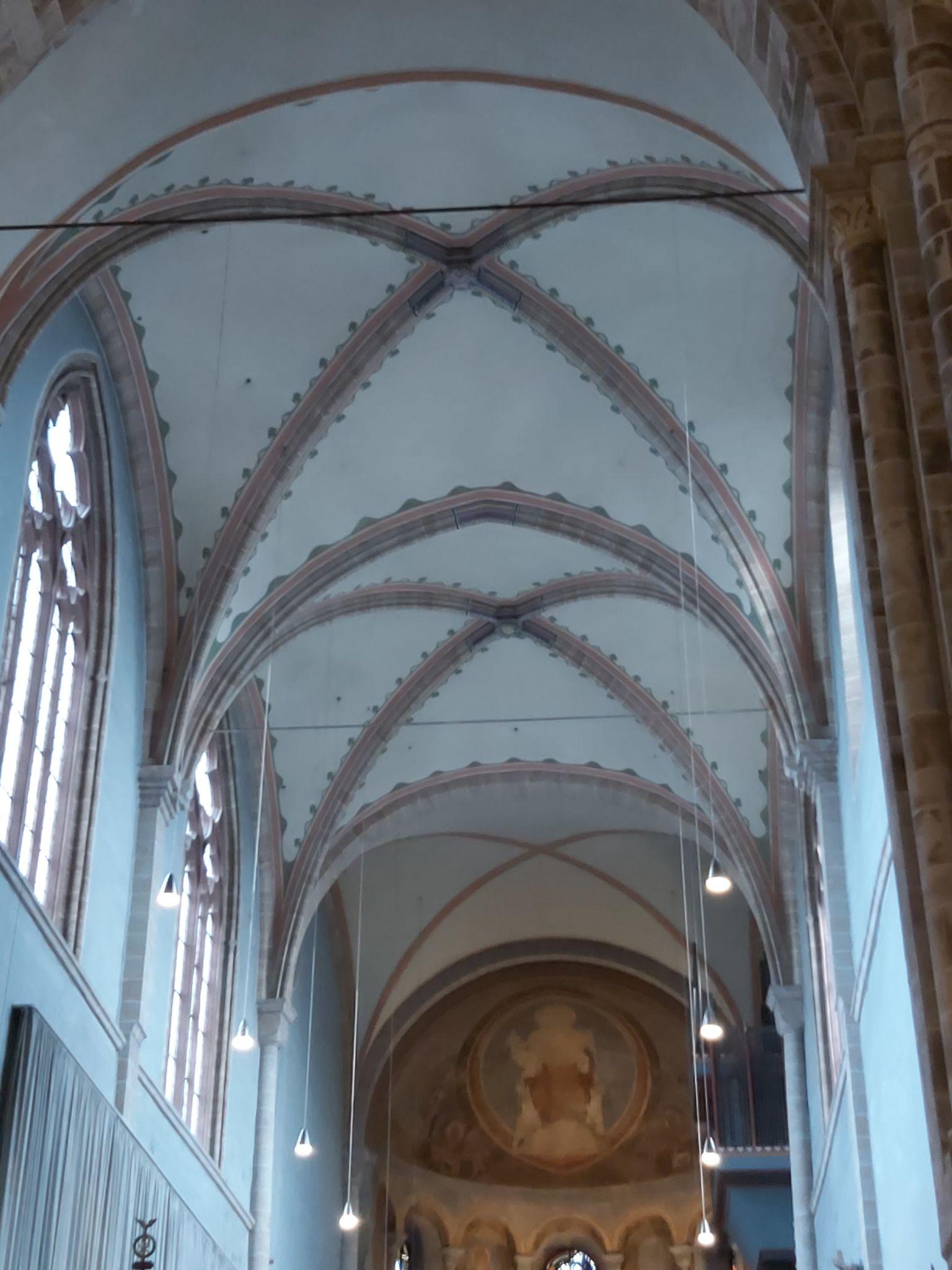 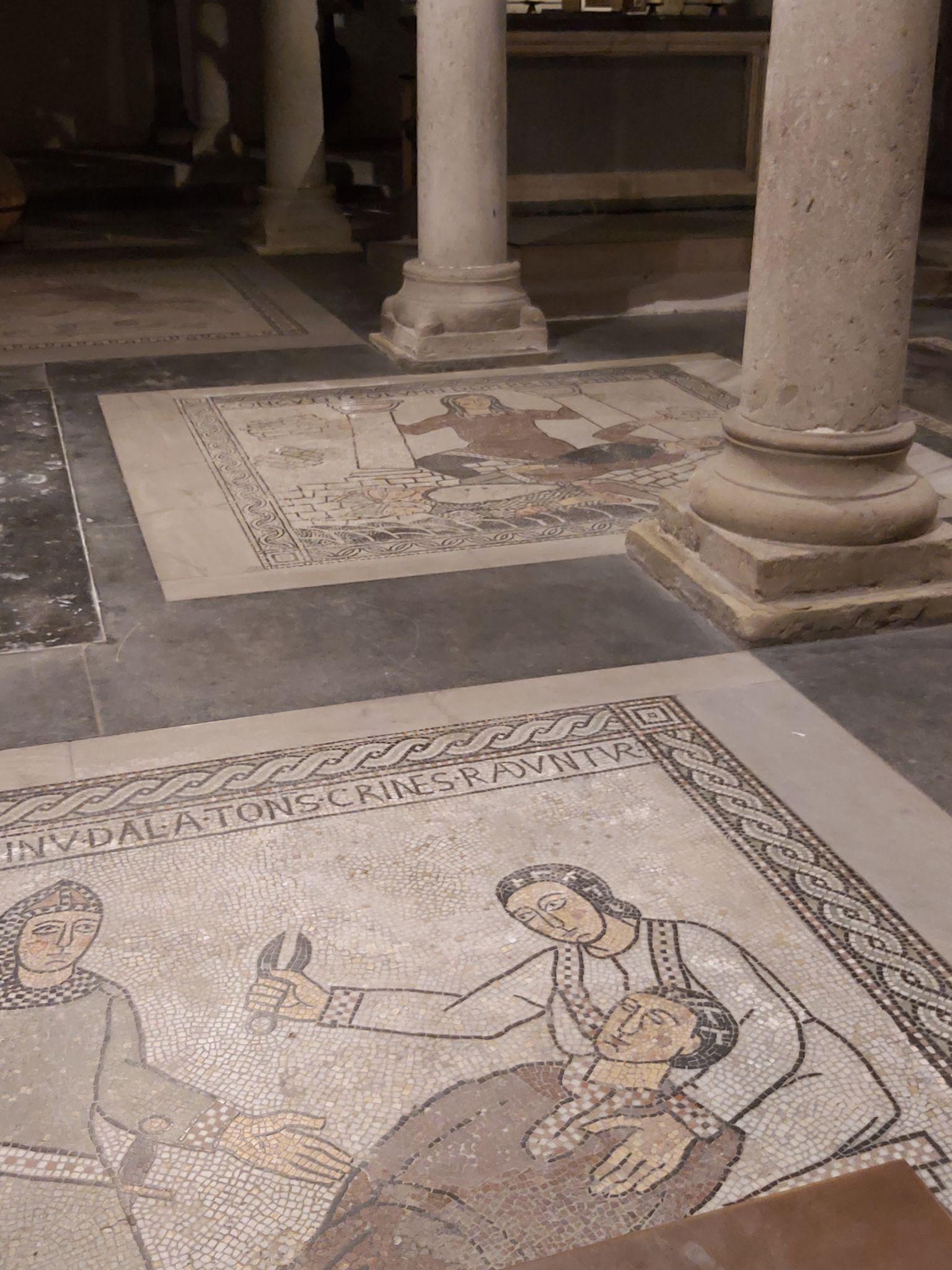 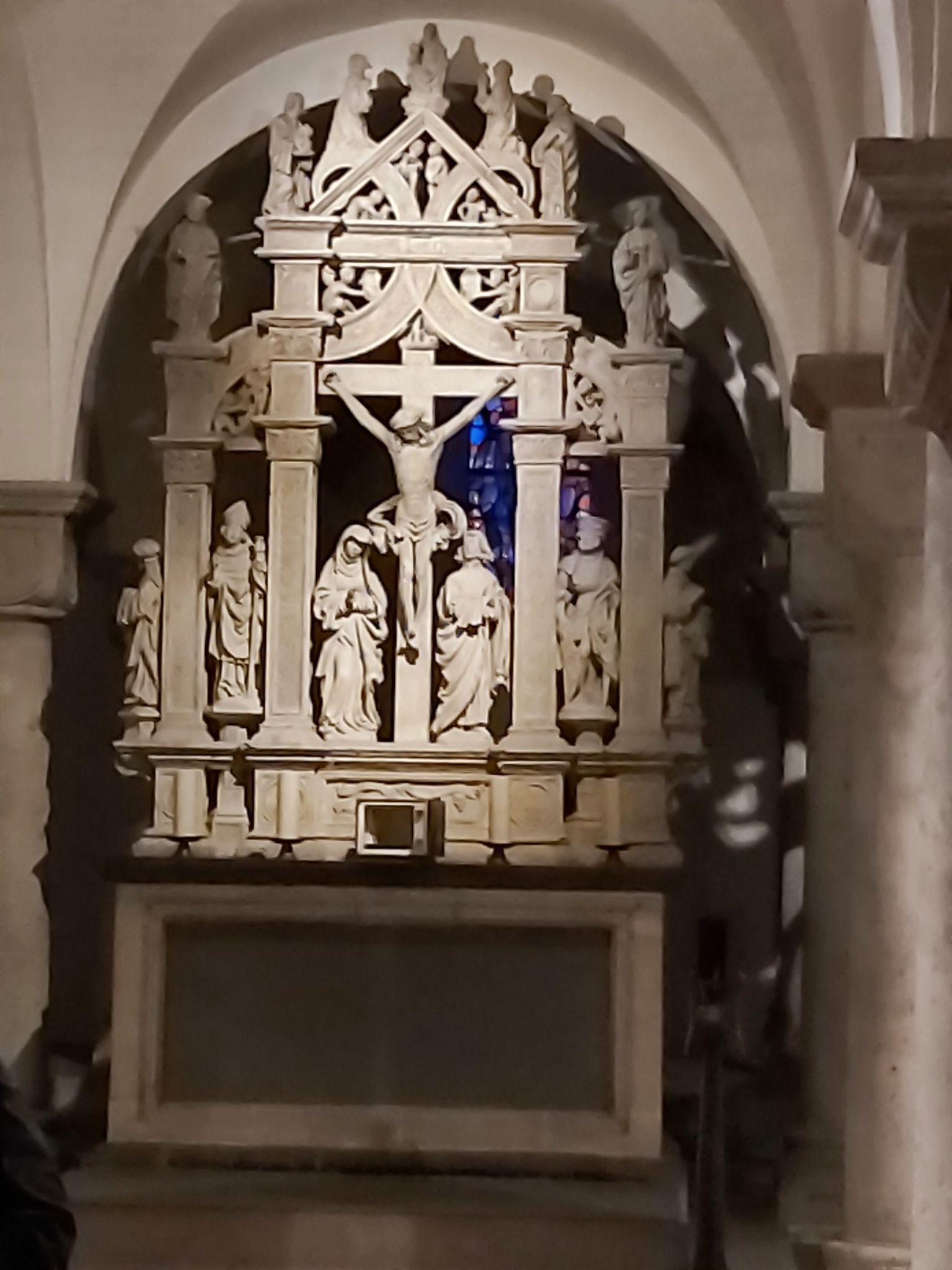 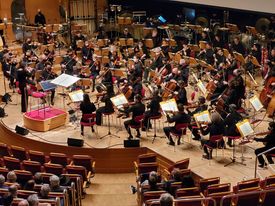 Apsilankėme Kelno filharmonijoje, kur klausėmės Kelno simfoninio orkestro 
filmo - koncerto  ,,Metropolis”.
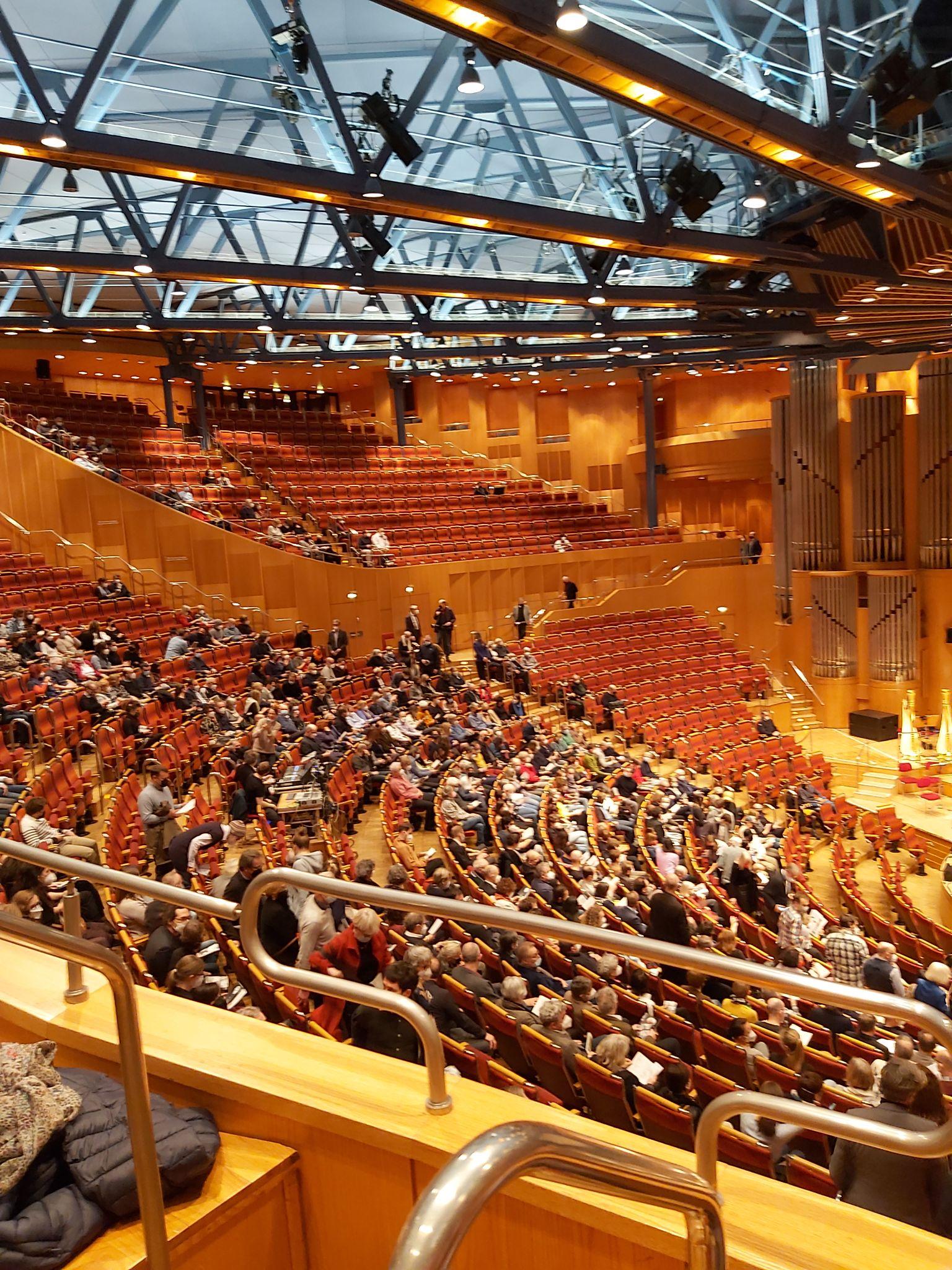 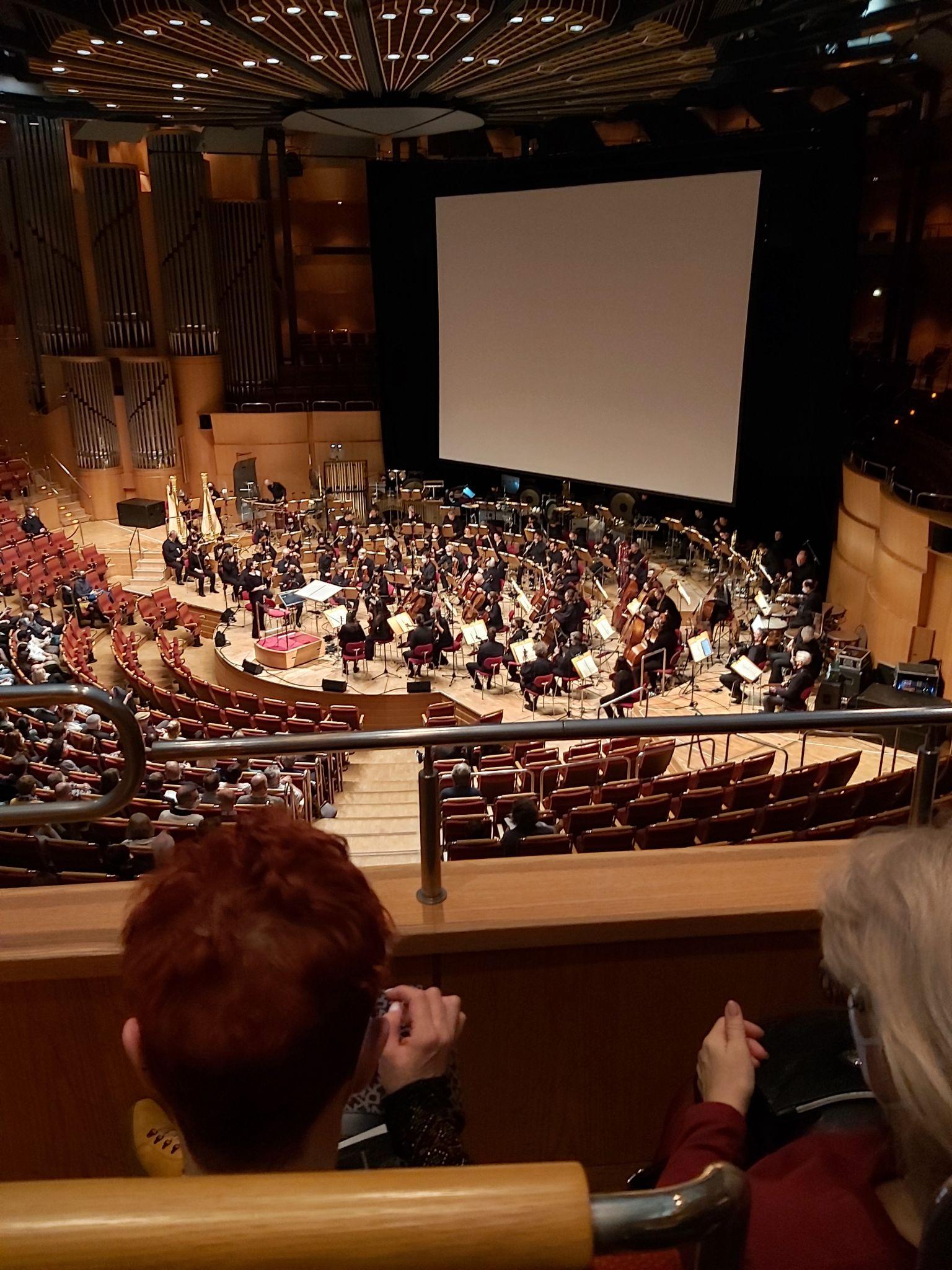 Lankėmės Kelno meno galerijoje, kur matėme  Renuaro, Monė, Munko, Van Gogo, Rubenso paveikslus
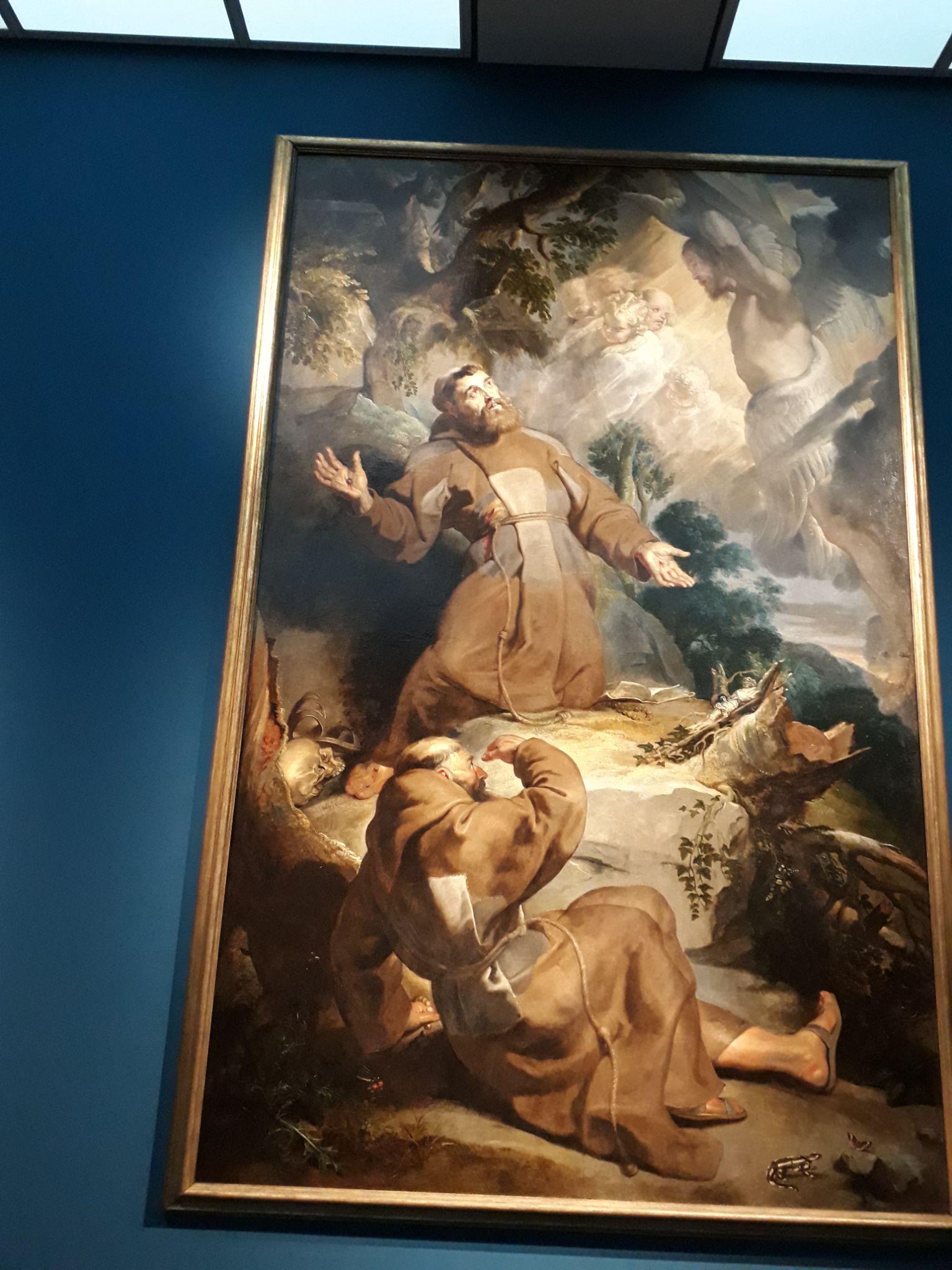 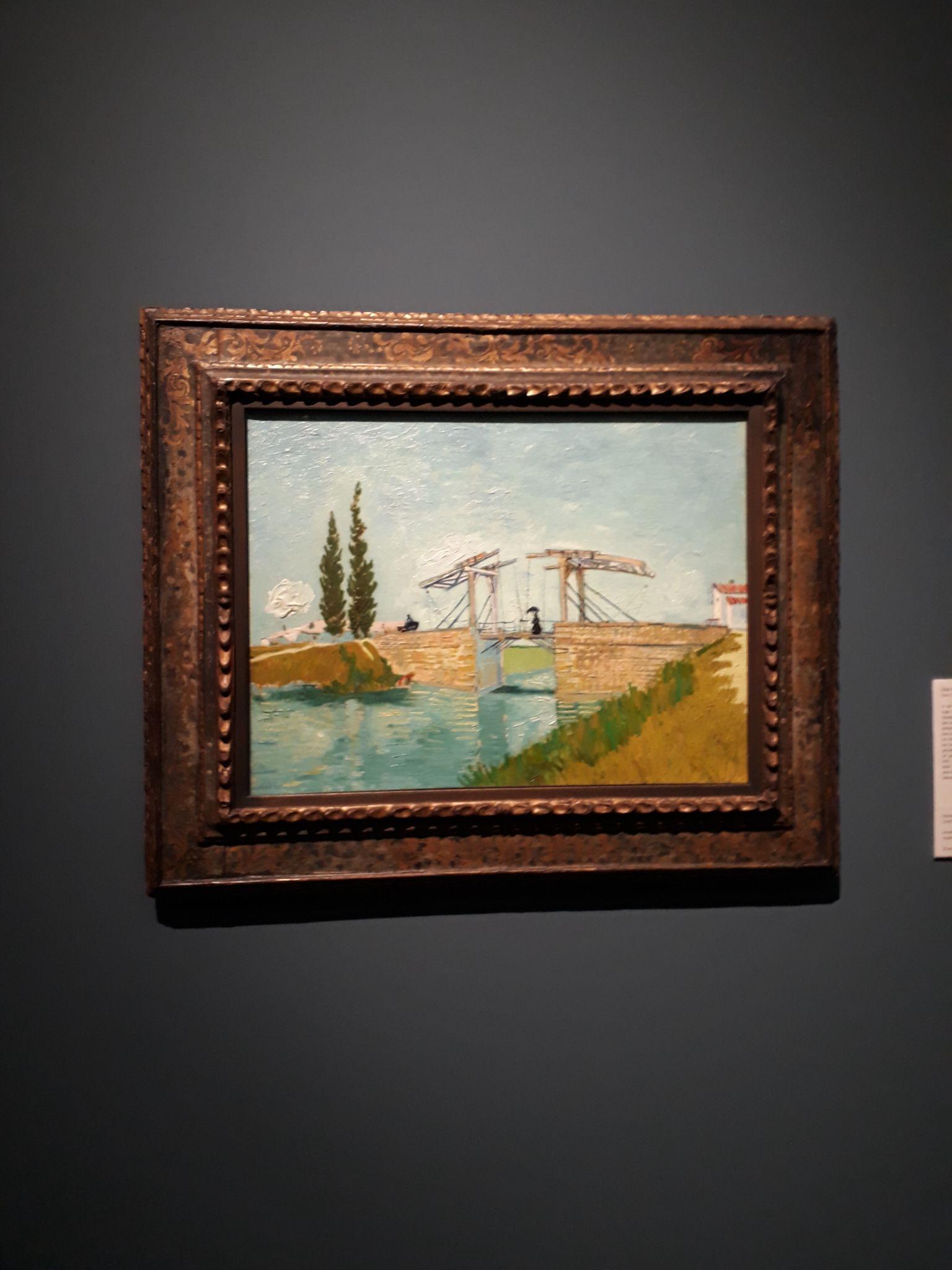 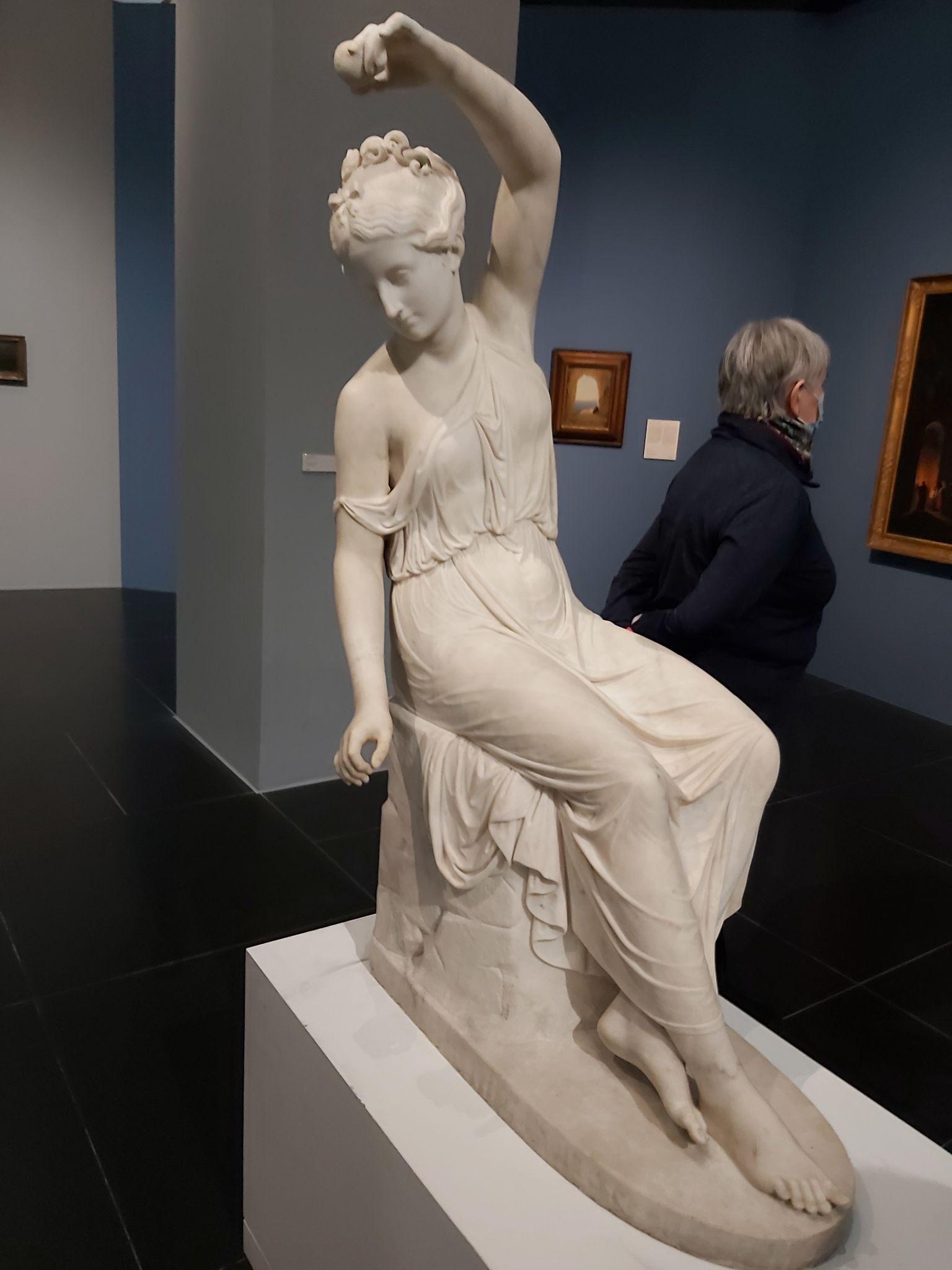 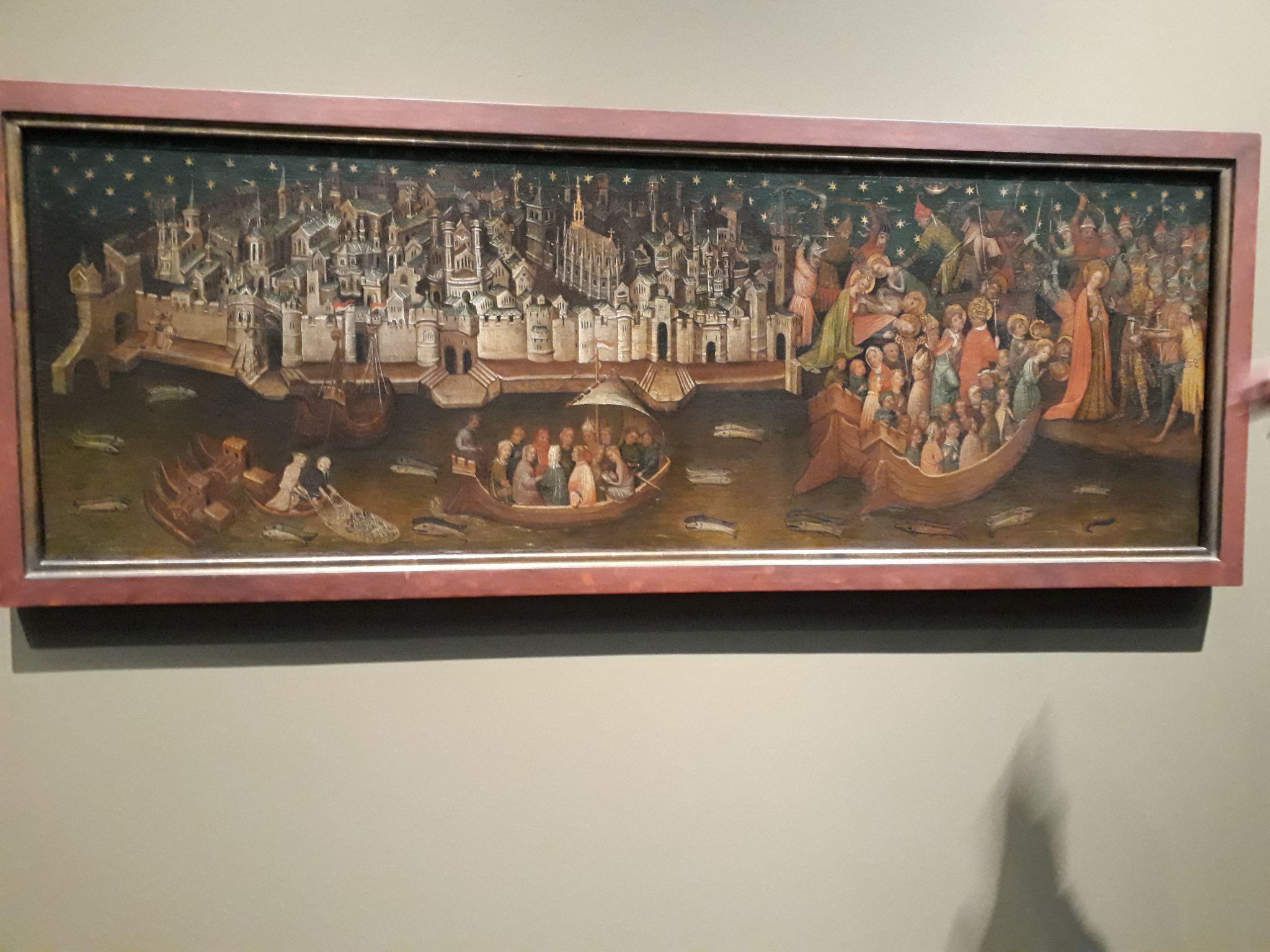 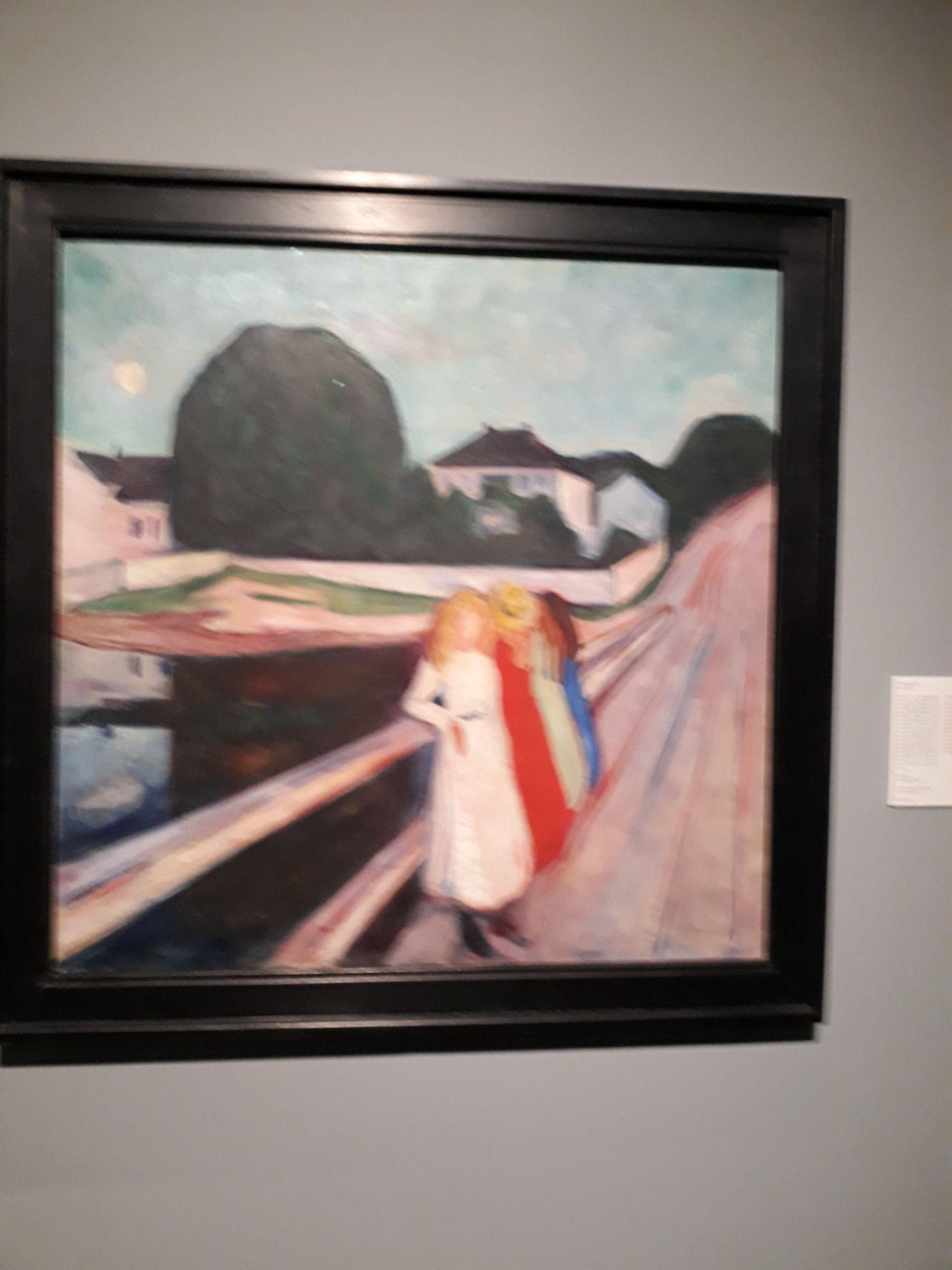 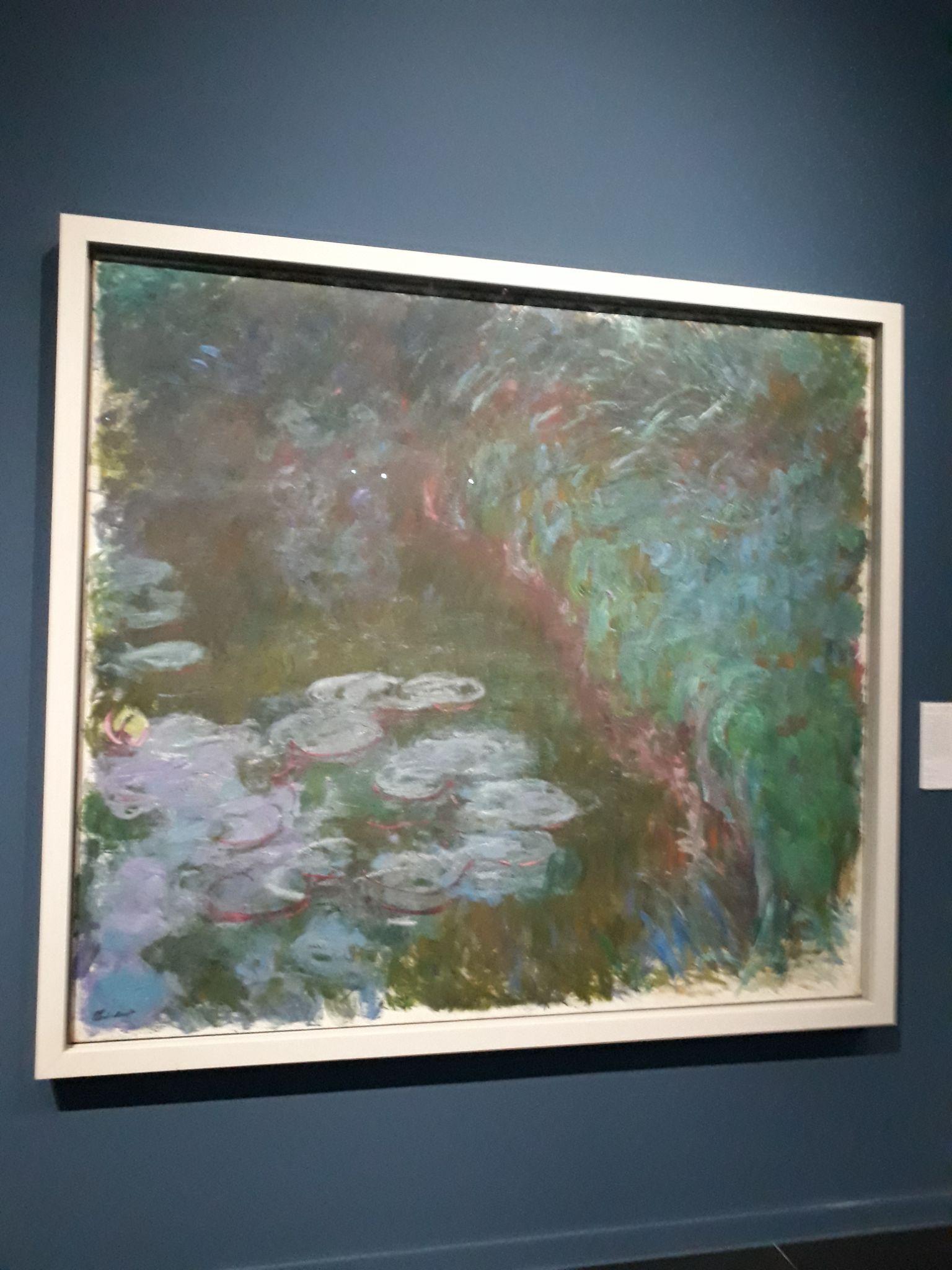 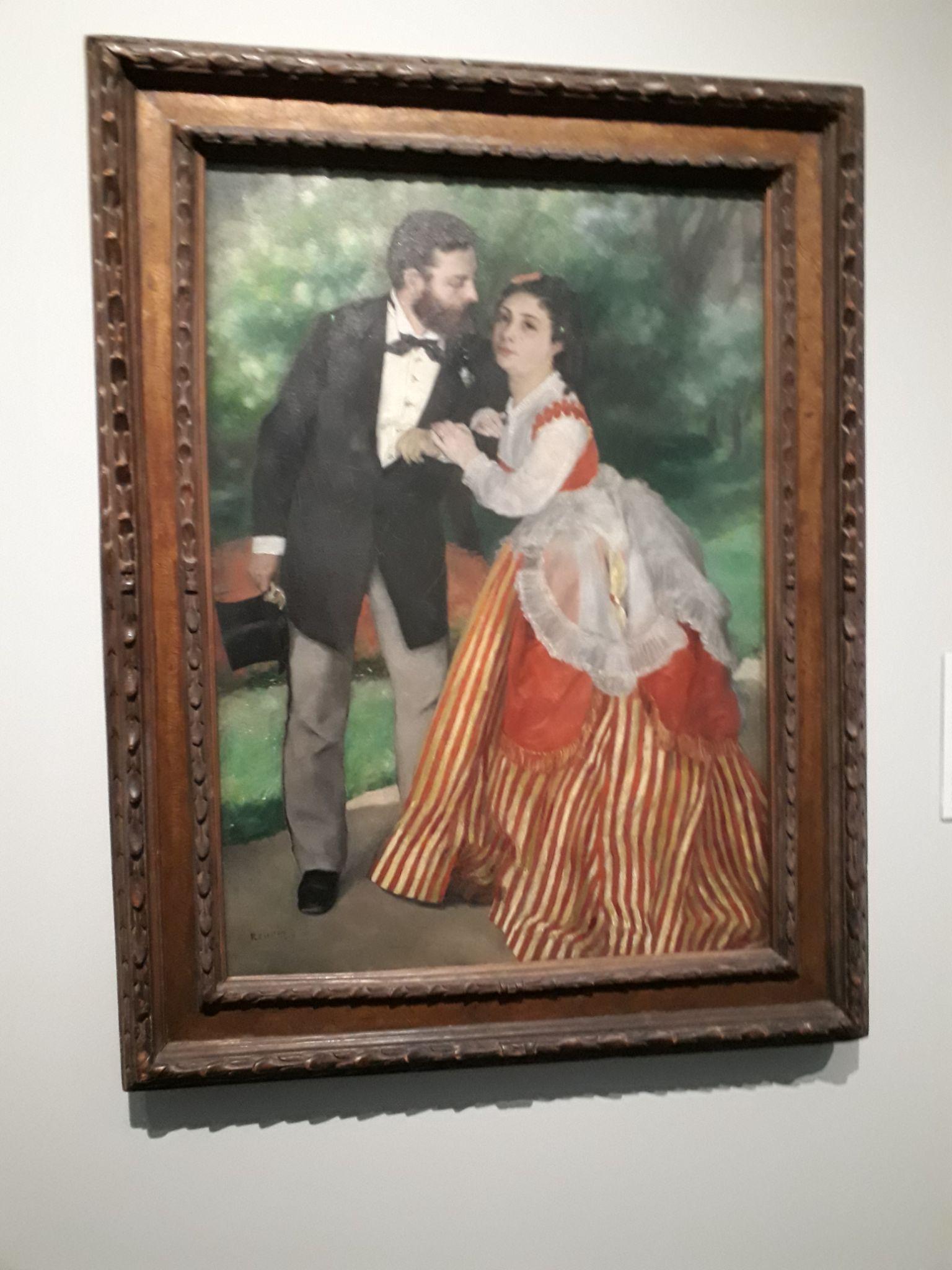 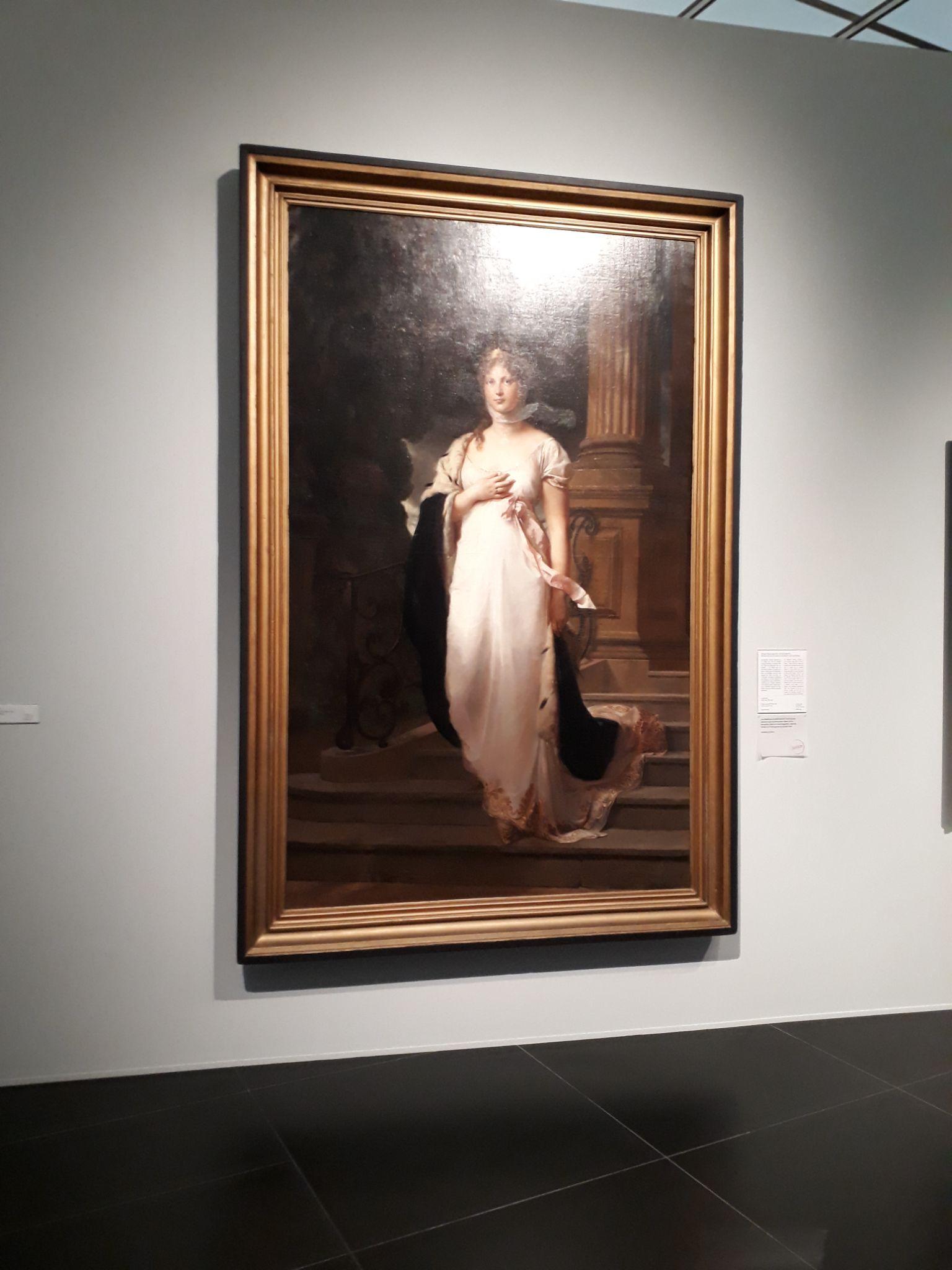 AČIŪ UŽ DĖMESĮ!